Reducing Spray Drift and Its EffectsAndy Robinson NDSU & U of M
www.ag.ndsu.edu/potatoextension
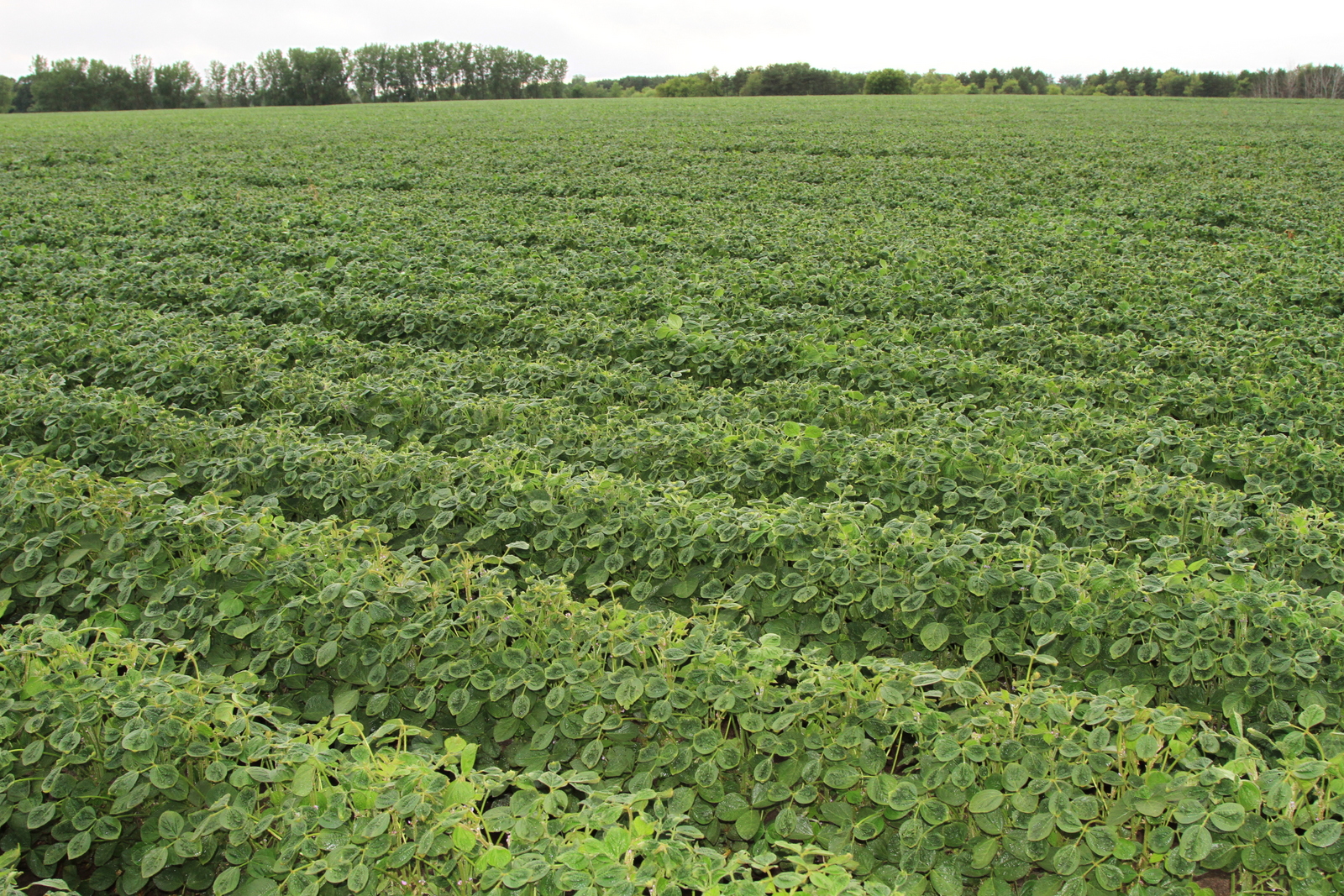 Today’s Presentation
New technology
Off-site movement of herbicides
Response of soybean to 2,4-D 
Response of soybean to Dicamba
Effect of glyphosate on potatoes
Glyphosate-Resistant Weeds
Glyphosate-resistant soybean became commercially available in 1996. 
Since 1996, 24 weeds have been documented to be glyphosate resistant (www.weedscience.org).
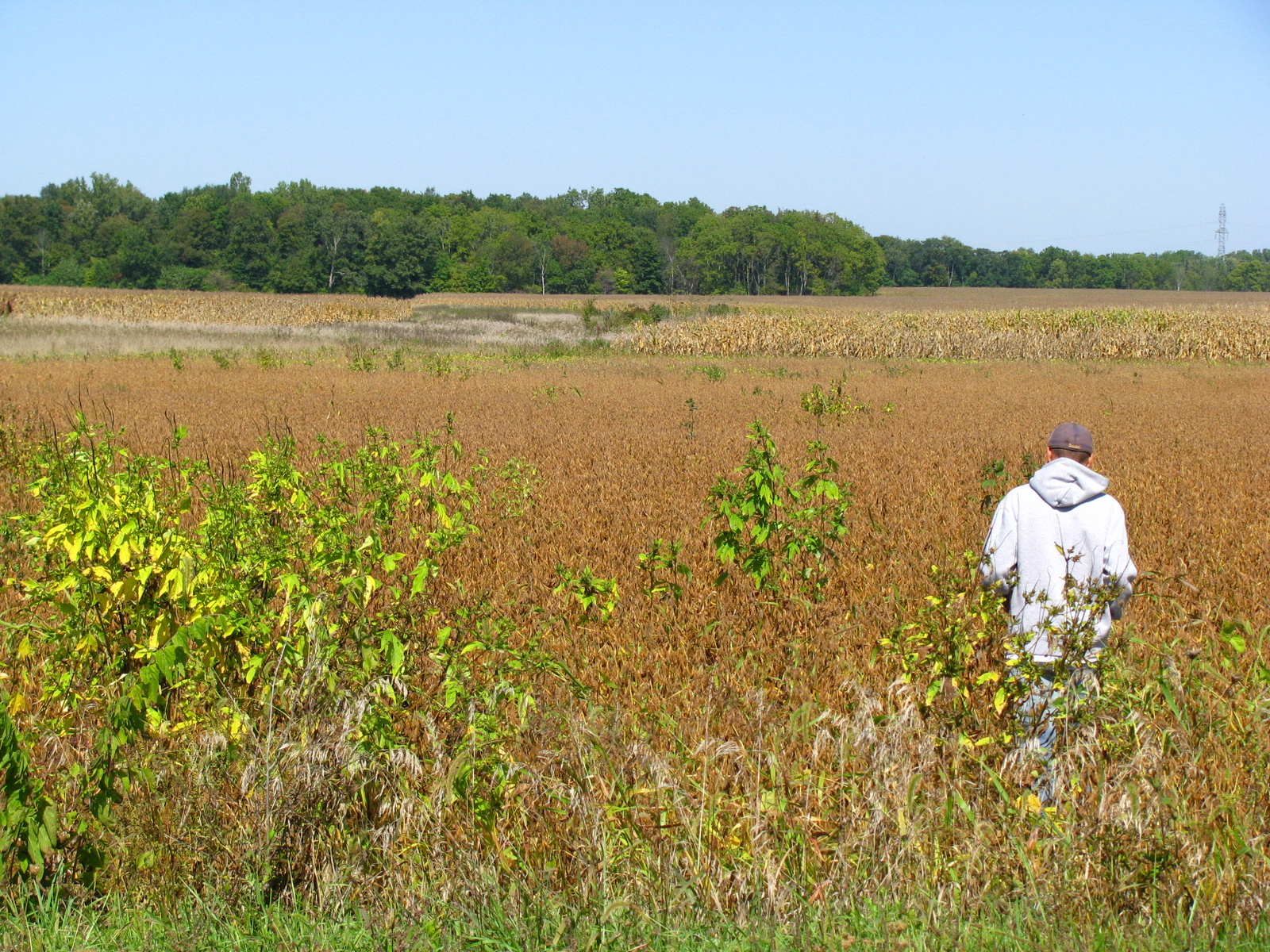 New Genetically Engineered Technology
Resistance to:
2,4-D (+ triclopyr, fluroxypyr, and fops - ACCase inhibitors)
Dicamba
ALS
HPPD
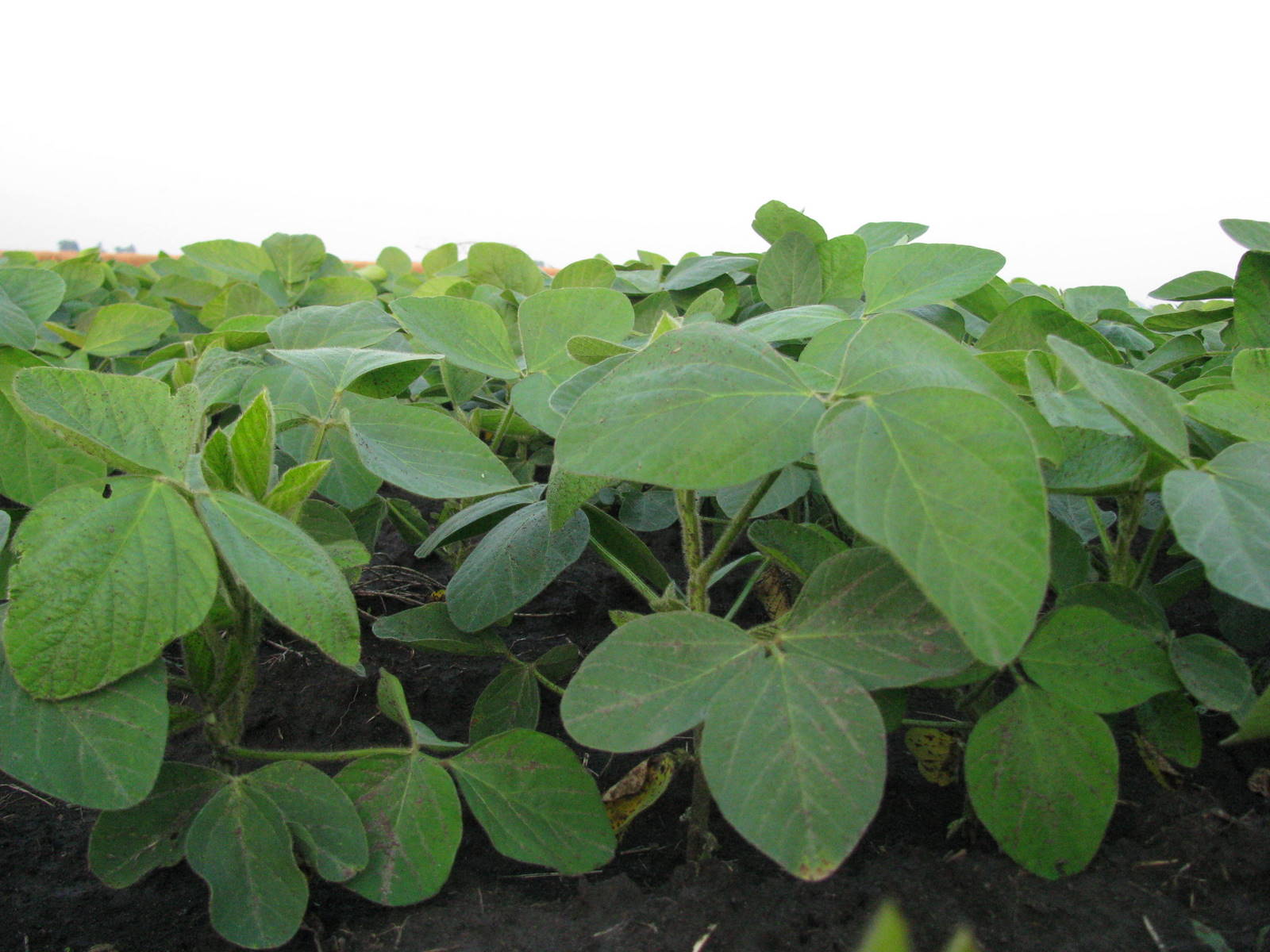 Synthetic Auxin Herbicides
2,4-D and dicamba resistant soybean will be available in the next few years.
Low amounts of auxin mimic herbicides can cause epinasty.
Epinasty: leaf crinkling, bubbling, strapping, and/or twisting and bending of petioles, branches, and stems.
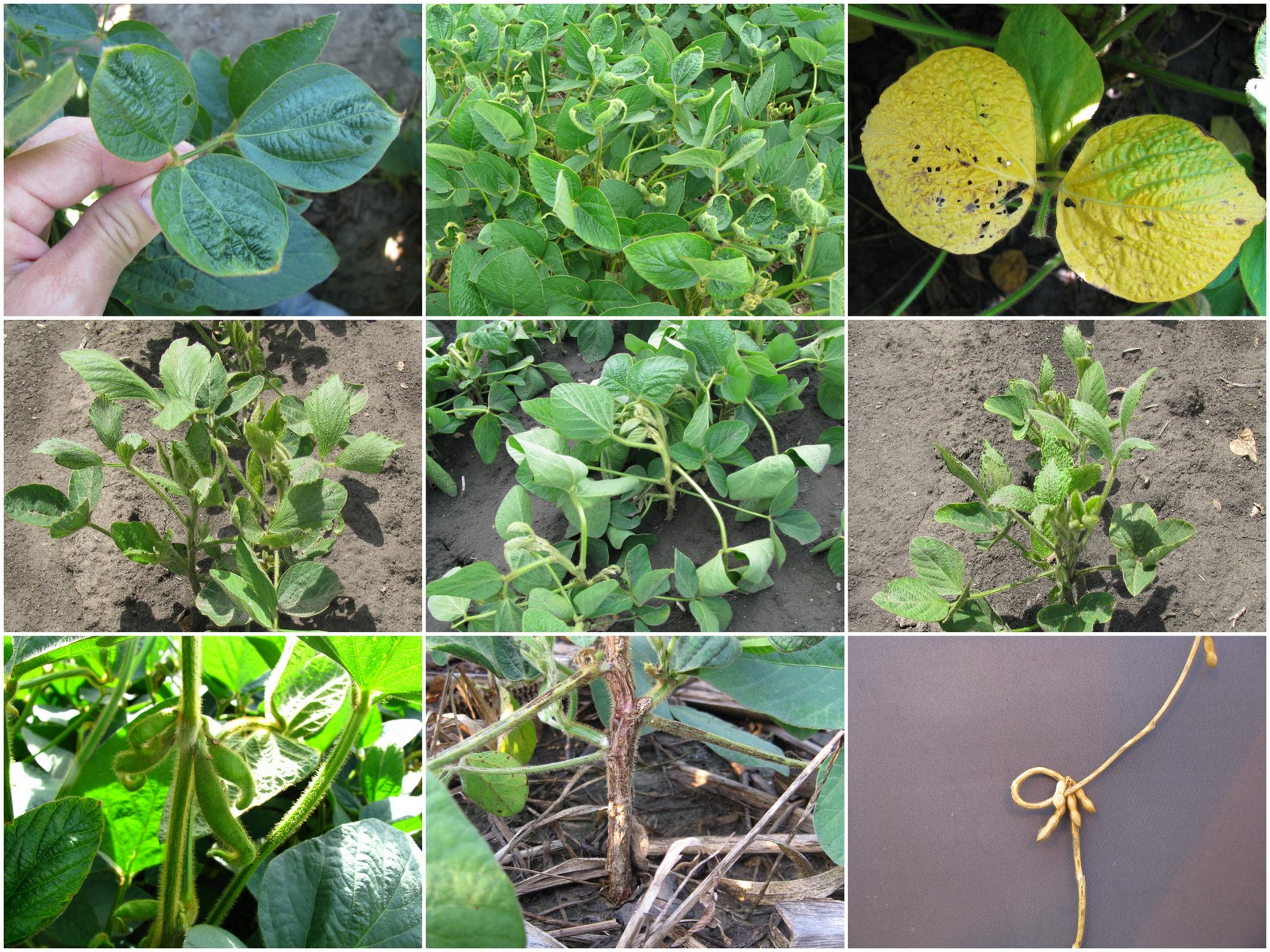 Epinasty
Epinasty can lead to reduced leaf area, changed leaf angle, and malformed growth.
The greater the amount of epinasty is often associated with a reduction in yield potential.
Inadvertent Exposure to Herbicides
Particle drift (including inversions)
Volatilization
Contamination of spraying equipment
Misapplication
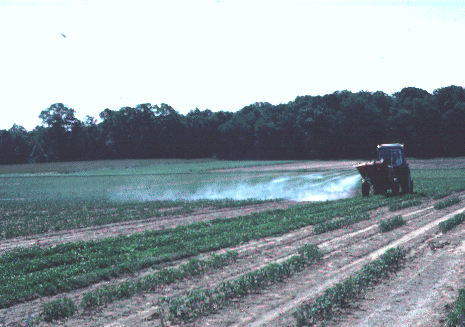 www.state.me.us
Drift – Particle Size
Coverage of Droplets
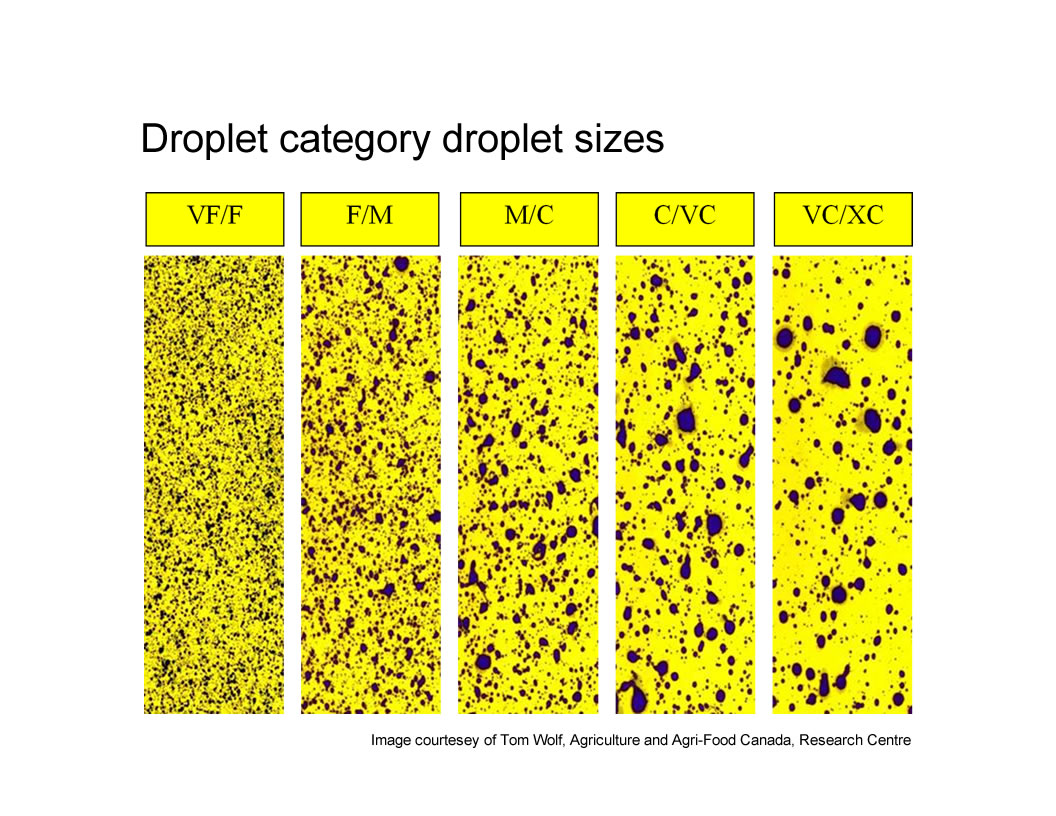 http://www.wilger.net/Drop%20cat%20drop%20sizes.jpg
What’s the Trade-Off?
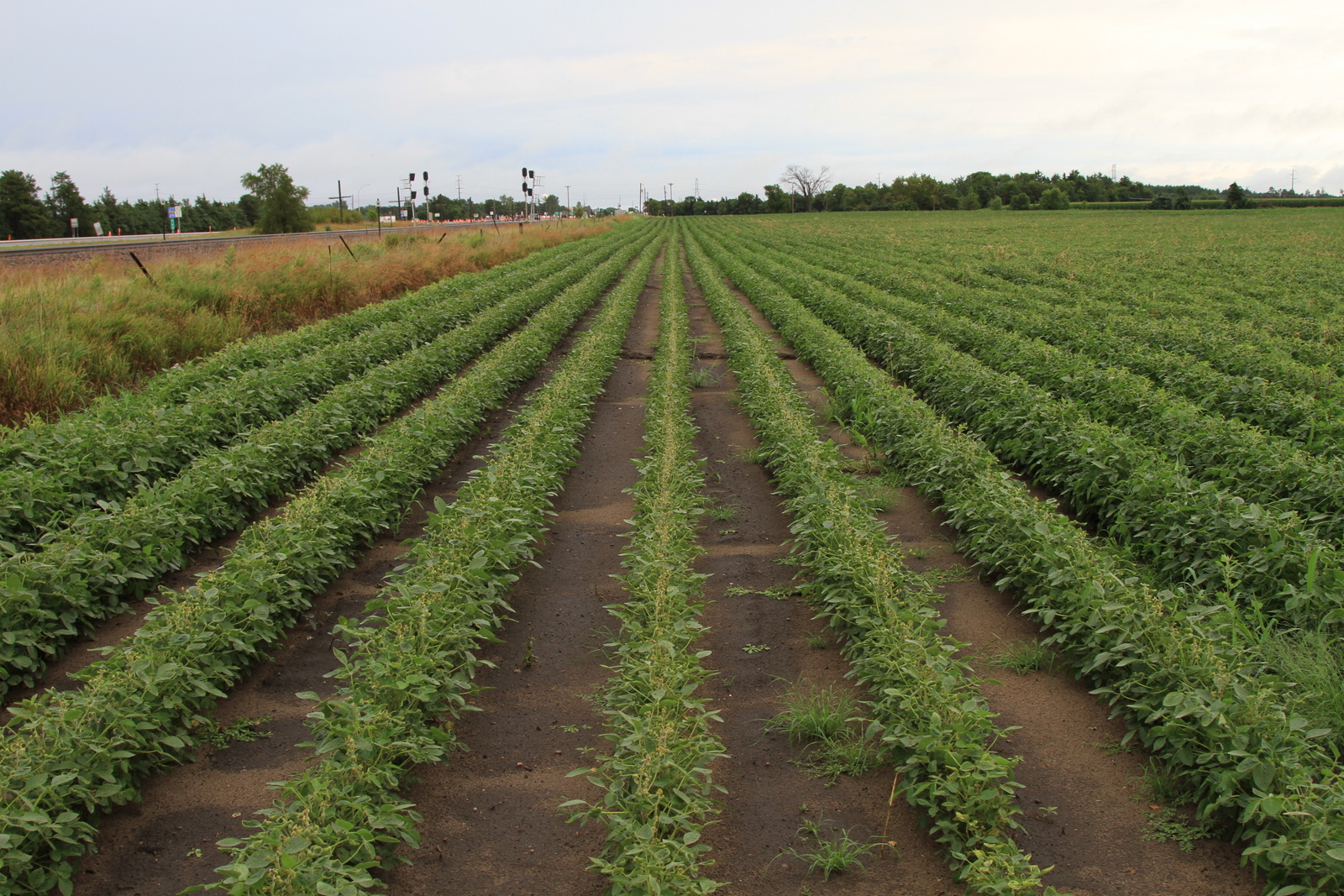 Herbicide Volatilization
Tank Contamination
Tank Contamination 
Soybean injury can occur from 0.01% of 8 fl oz/A dicamba
Incomplete clean-out
0.01% = 6.4 oz left after 16 fl oz/A Clarity in 500 gallon spray tank
0.1% = 2 quarts left after 16 fl oz/A Clarity in 500 gallon spray tank
Contaminated jugs or equipment
0.01% = 0.05 oz or 1.5 mL Clarity in 500-gallon load
Tank Residue Case Study
(Boerboom, 2004)
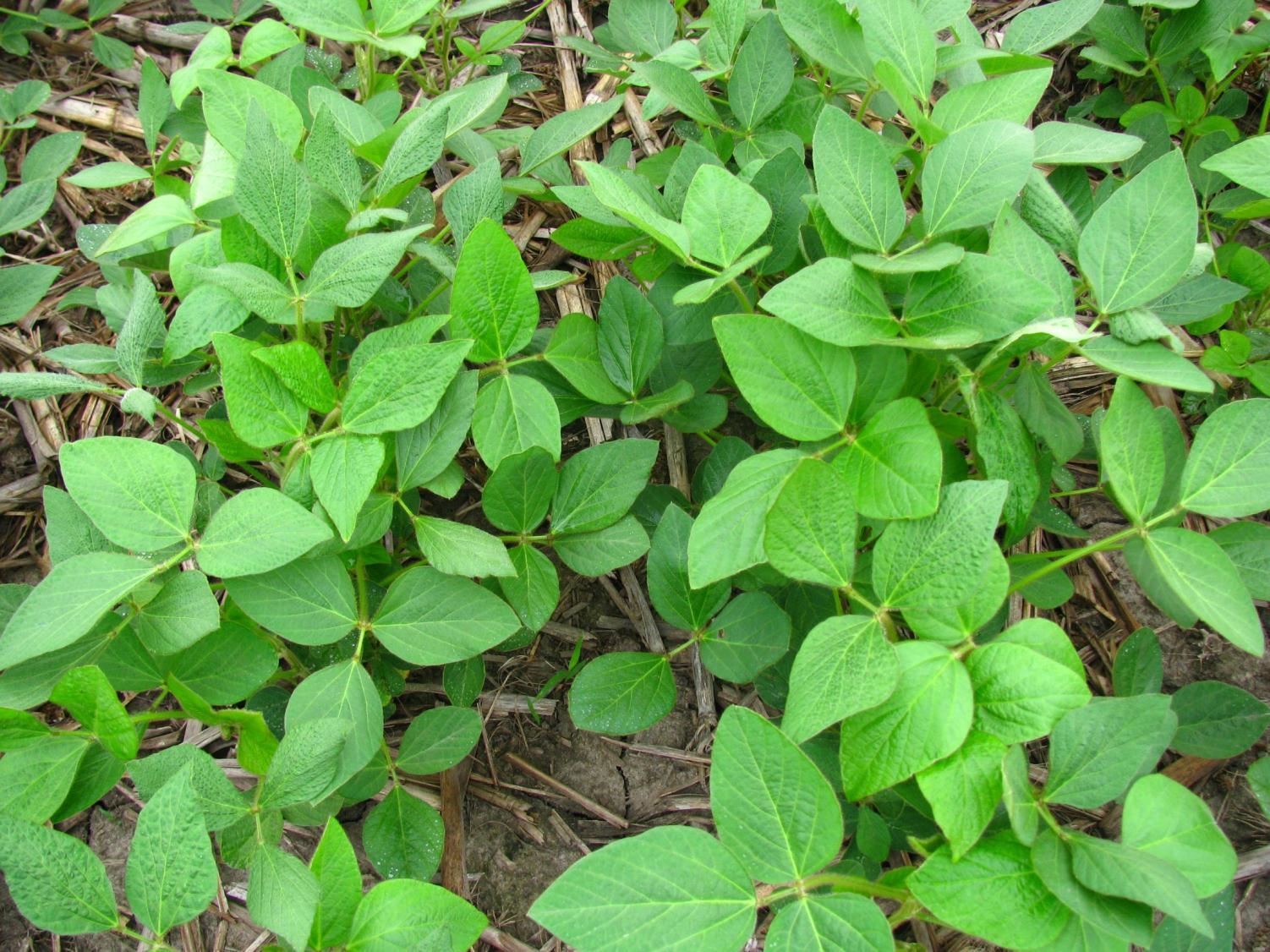 Response of Glyphosate-resistant Soybean to 2,4-D
Soybean Injury from 2,4-D at 14 DAT
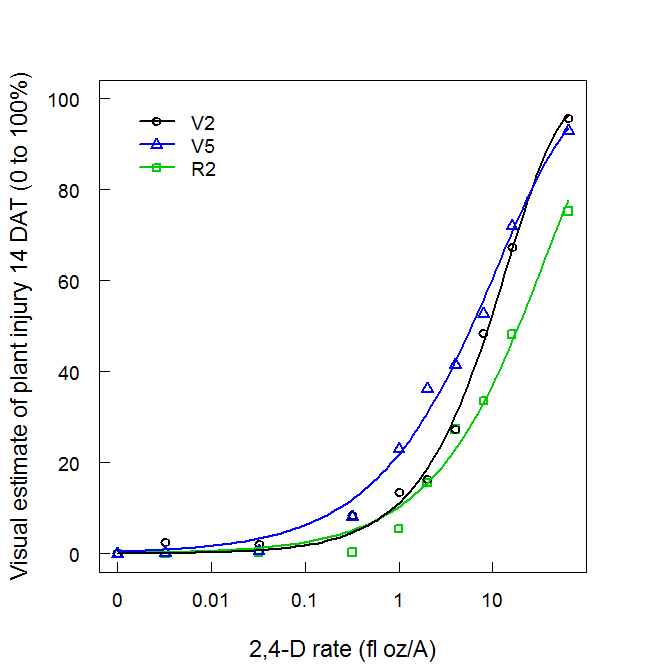 Soybean injury of 20% would need 3 to 10% of 32 fl oz/A 2,4-D solution drifting.
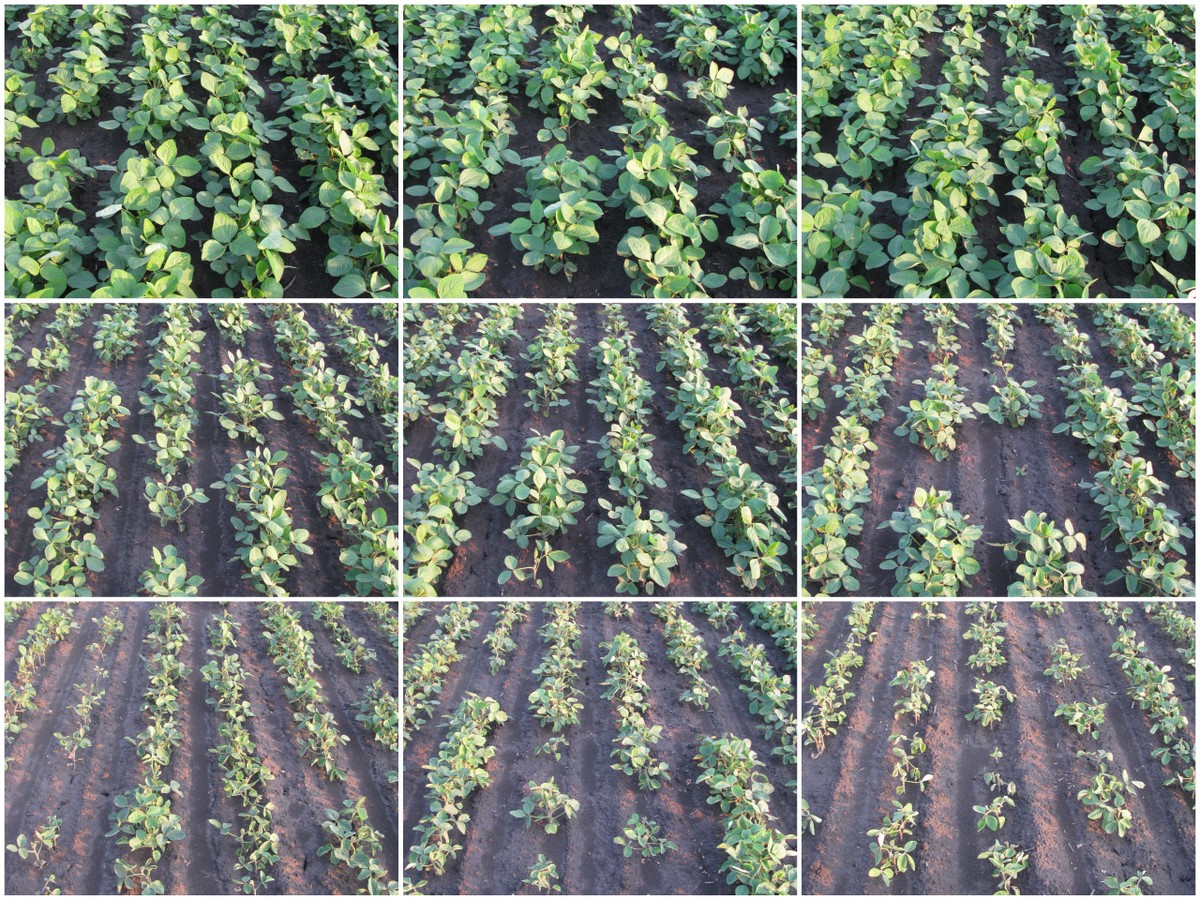 14 DAT V2
0.003 fl oz/A
0 fl oz/A
0.03 fl oz/A
0.3 fl oz/A
1 fl oz/A
2 fl oz/A
4 fl oz/A
16 fl oz/A
8 fl oz/A
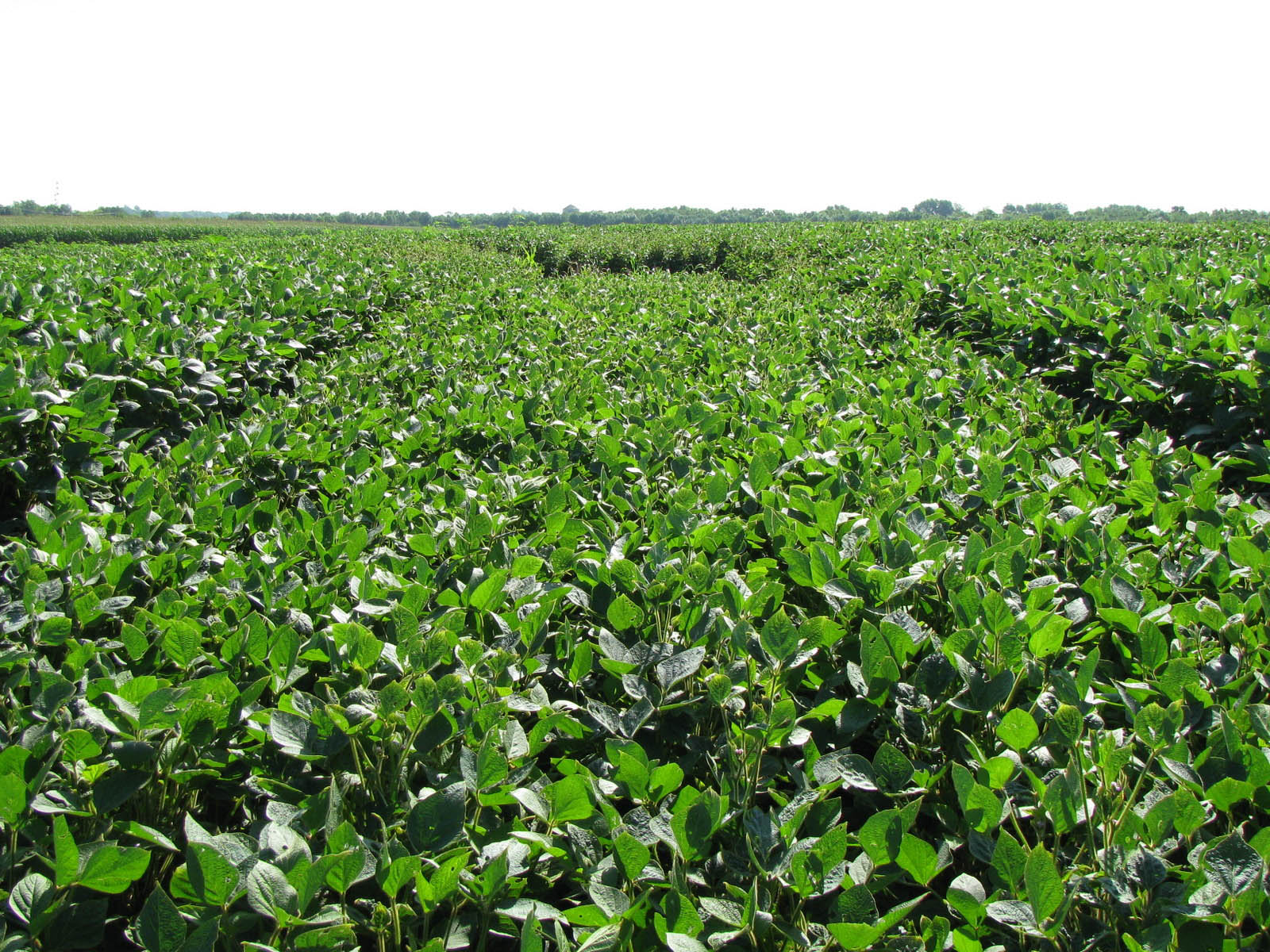 Reduction in Plant Height from 2,4-D
Yield Reduction
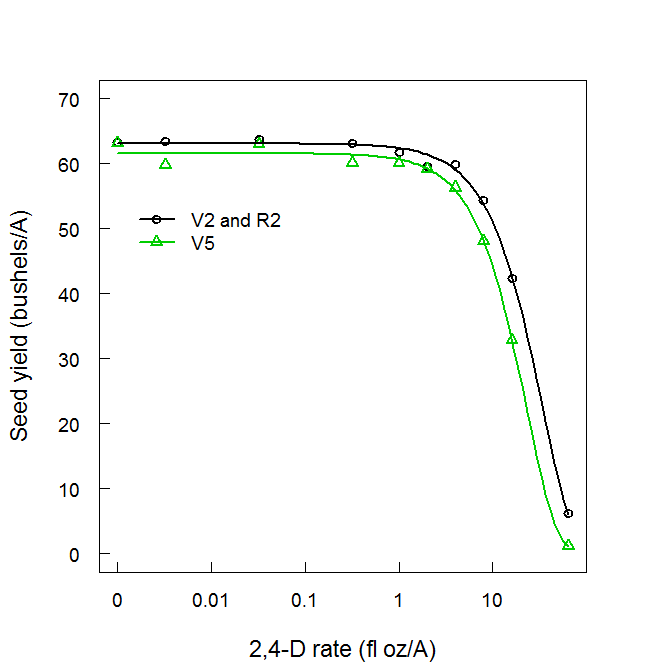 A 10% reduction in seed yield would need 13 to 18% solution drift of 32 fl oz/A 2,4-D.
Yield Reduction
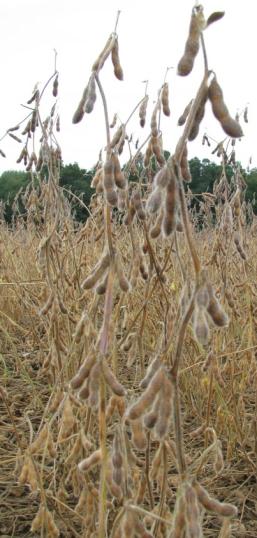 Reduction in the number of:
Main stem nodes
Reproductive nodes
Pods
Seeds
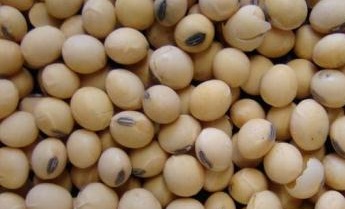 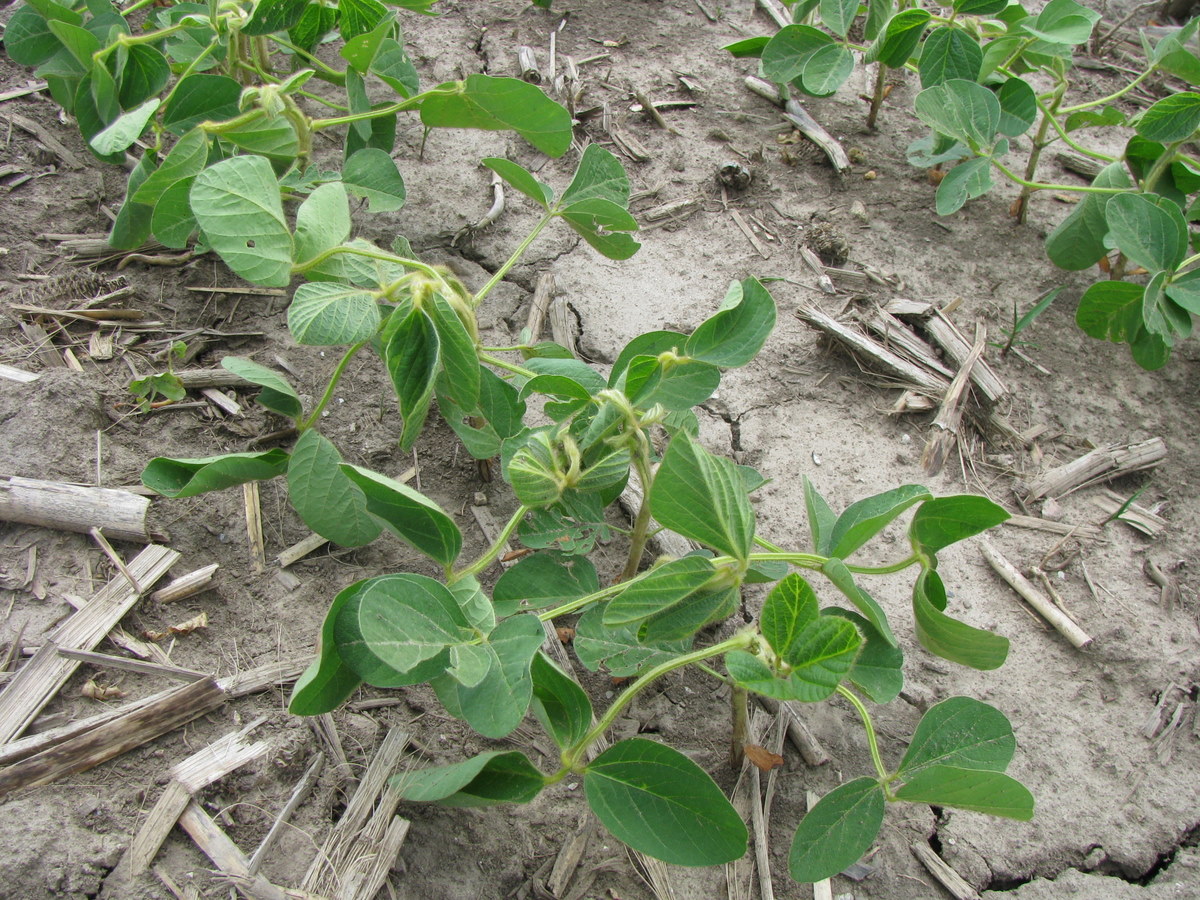 Can Yield Loss be Estimated from Injury Symptomology?
Soybean Yield Loss and Injury
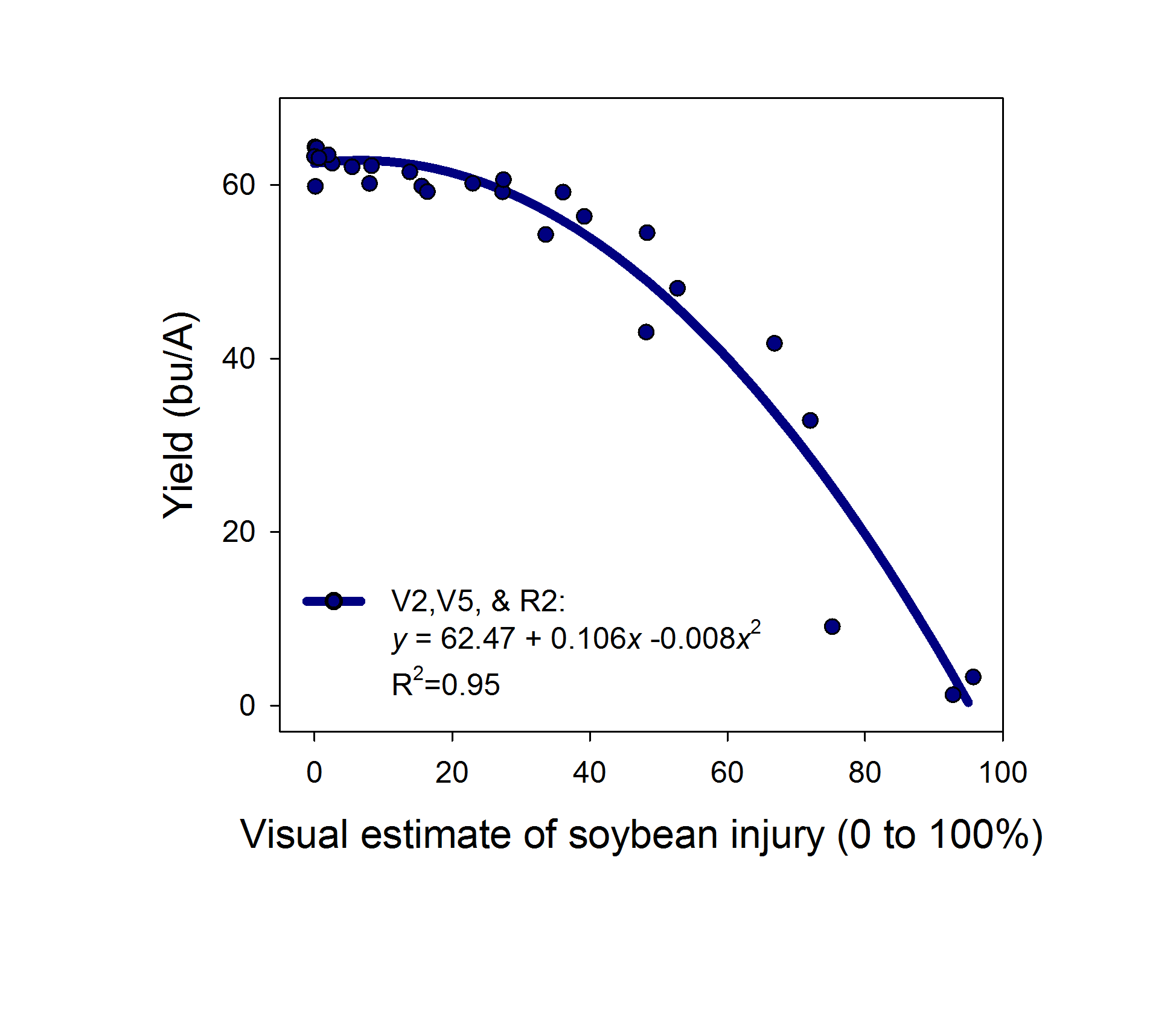 Implications of 2,4-D Drift
Injury symptoms can be difficult to detect. 
Soybean was most sensitive to 2,4-D at the V5 growth stage.
Crop injury and yield loss take a fairly high amount of 2,4-D (13 to 18%) to cause yield loss.
Greatest injury from 2,4-D will likely occur as a result of misapplication or tank contamination, but cultivars may vary is sensitivity.  
Soybean injury can be used as a quick and easy method to estimate yield loss, but environment and human error can result in variable estimates.
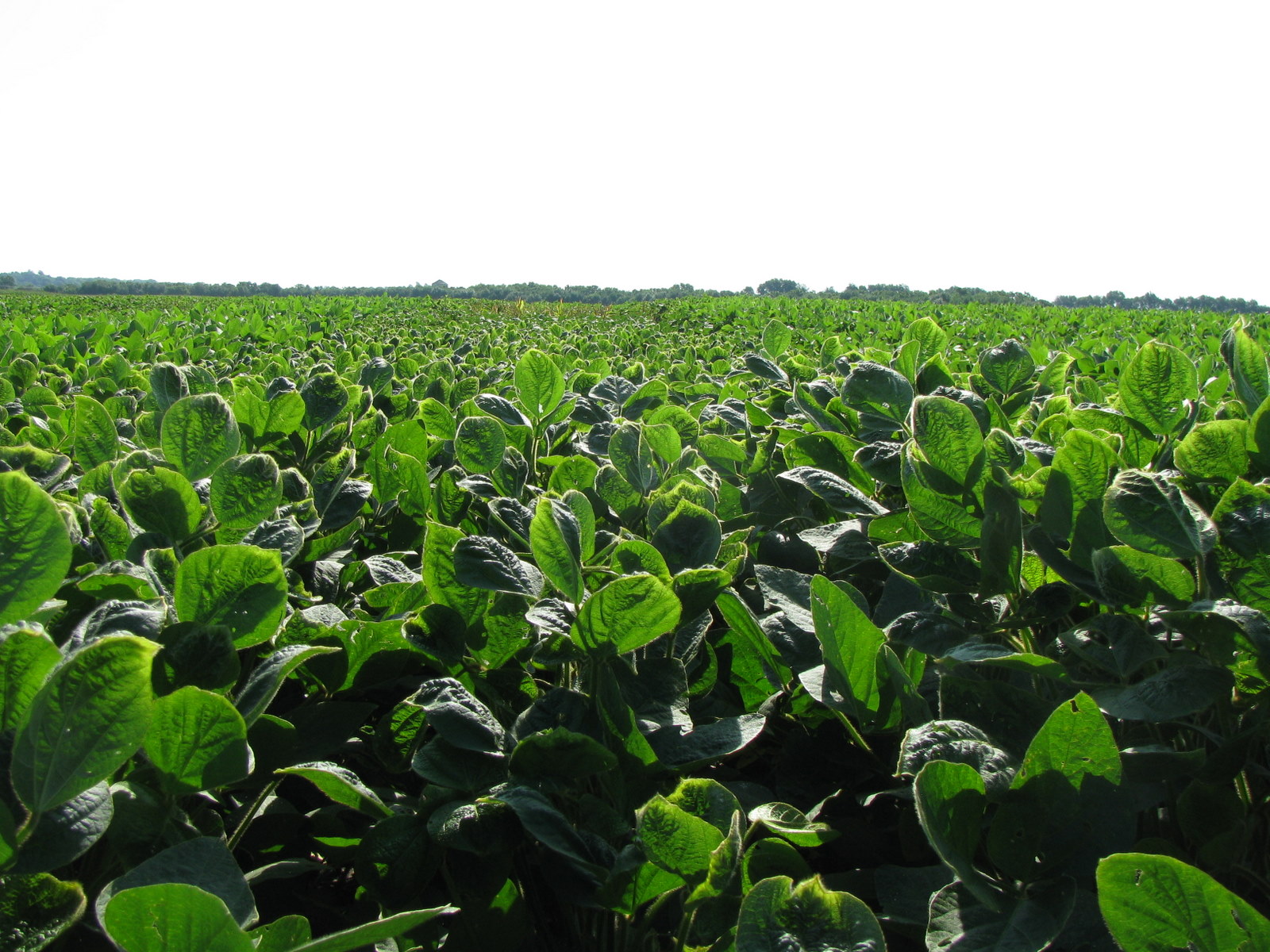 Response of Glyphosate-resistant Soybean to Dicamba Exposure
Soybean Injury from Dicamba at 28 DAT
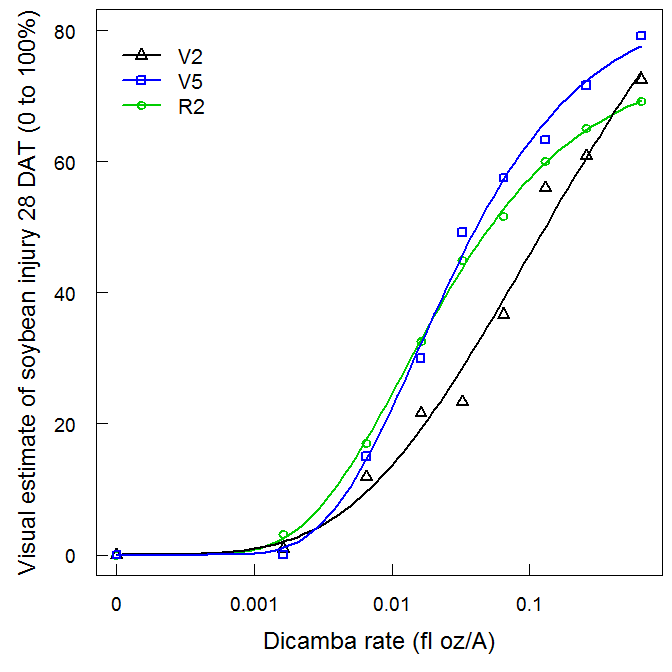 Soybean injury of 20% would need 0.06 to 0.2% of 16 fl oz/A dicamba solution drifting.
Soybean Injury from Dicamba at 28 DAT
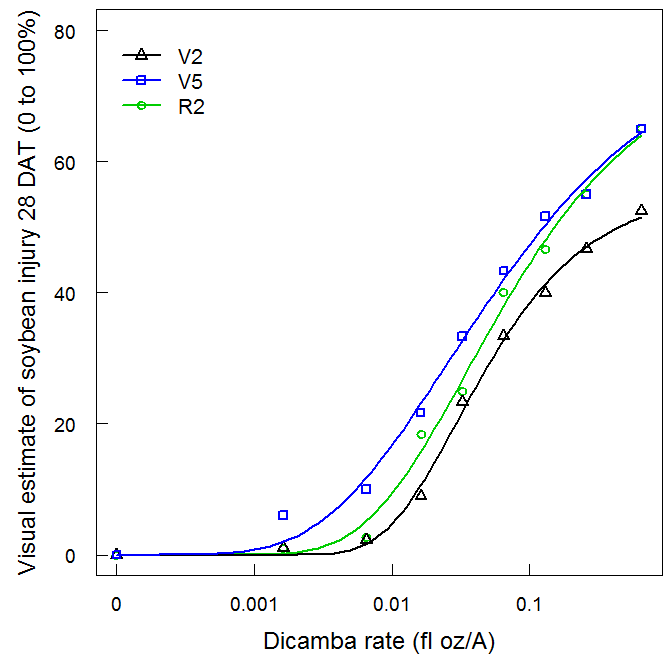 Soybean injury of 20% would need 0.1 to 0.3% of 16 fl oz/A dicamba solution drifting.
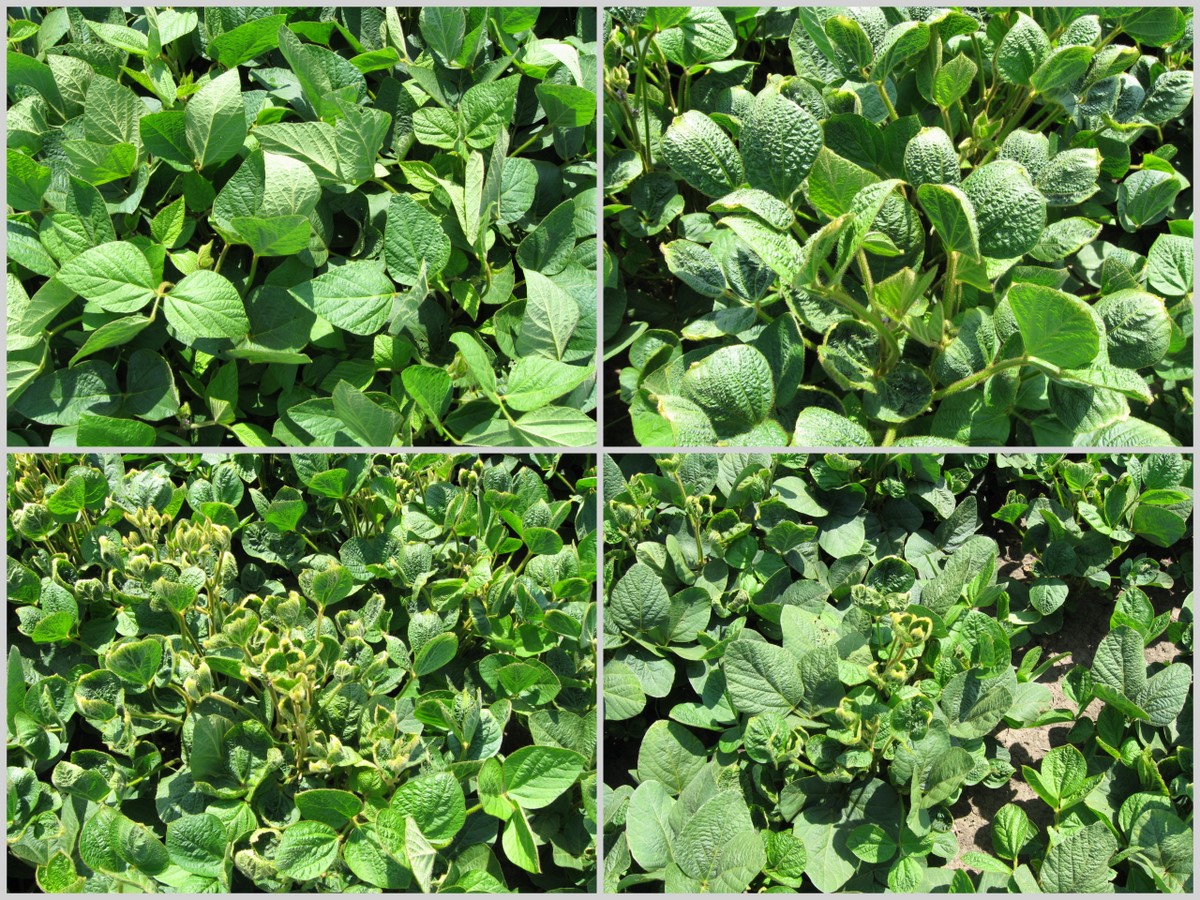 0% drift
0.1% drift
0.2% drift
1.6% drift
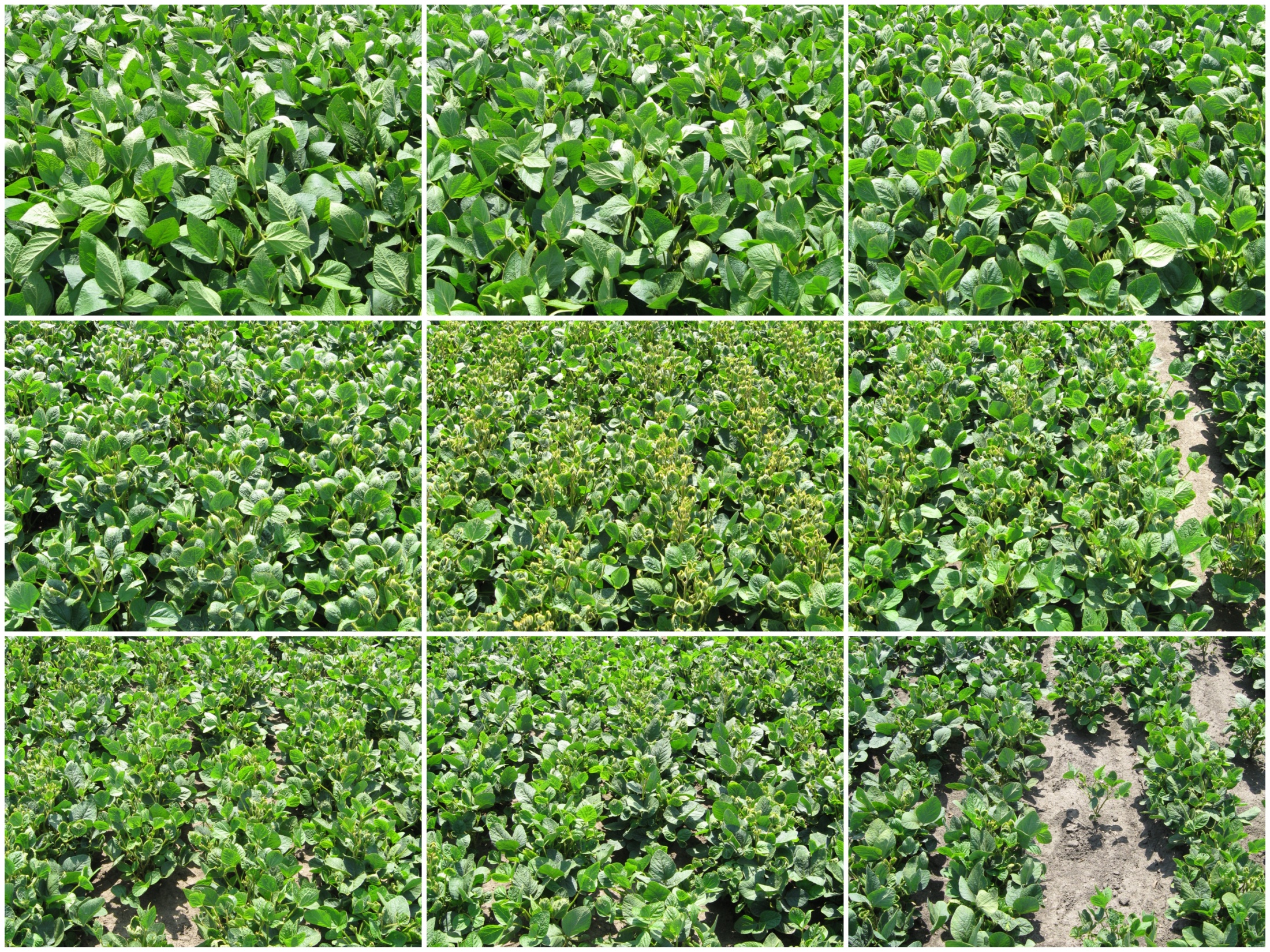 28 DAT V5
0.002 fl oz/A
0 fl oz/A
0.007 fl oz/A
0.02 fl oz/A
0.03 fl oz/A
0.07 fl oz/A
0.13 fl oz/A
0.65 fl oz/A
0.26 fl oz/A
Soybean Yield Loss from Dicamba
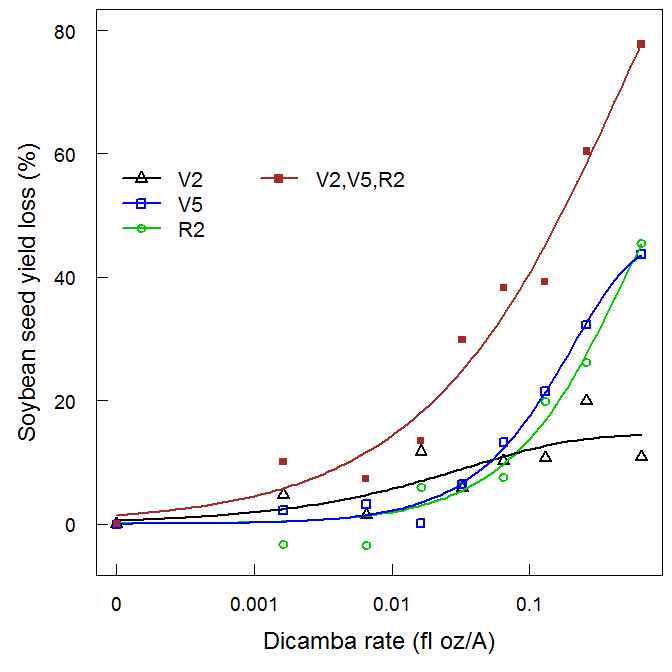 MRC 2009 &
 TPAC 2010
TPAC 2009
Soybean yield loss of 10% would need 0.03 to 1.9% of 16 fl oz/A dicamba solution drifting.
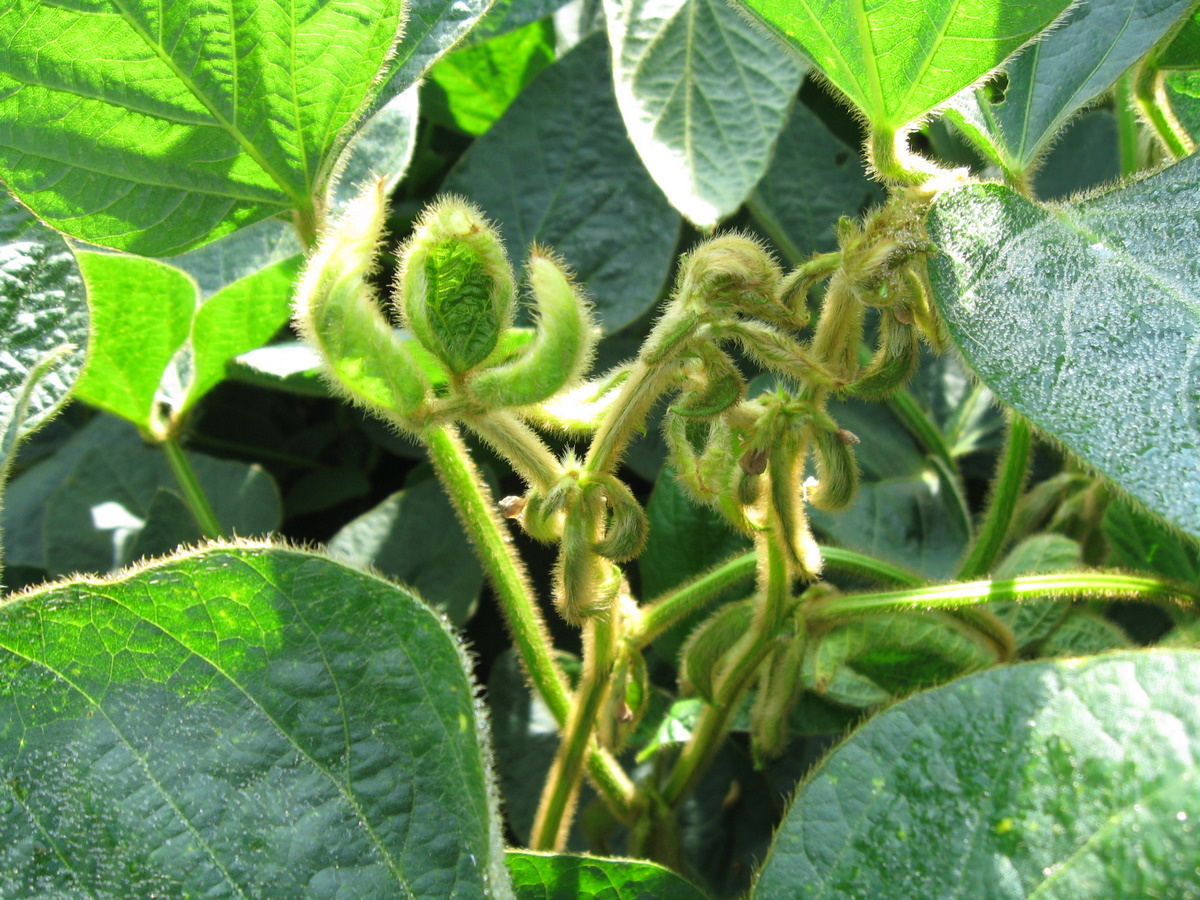 Can Yield Loss be Estimated from Injury Symptomology?
Soybean Yield Loss and Injury
Implications of Dicamba Drift
Injury symptoms are easy to identify with dicamba. Leaf puckering is a predominate symptom. 
Soybean are sensitive to dicamba, and a small amount of drift (0.06 to 1.9% dicamba) can cause injury and yield loss.
Soybean plants under drought stress are more sensitive to dicamba exposure. 
Soybean injury can be used as a quick and easy method to estimate yield loss, but environment and human error can result in variable estimates.
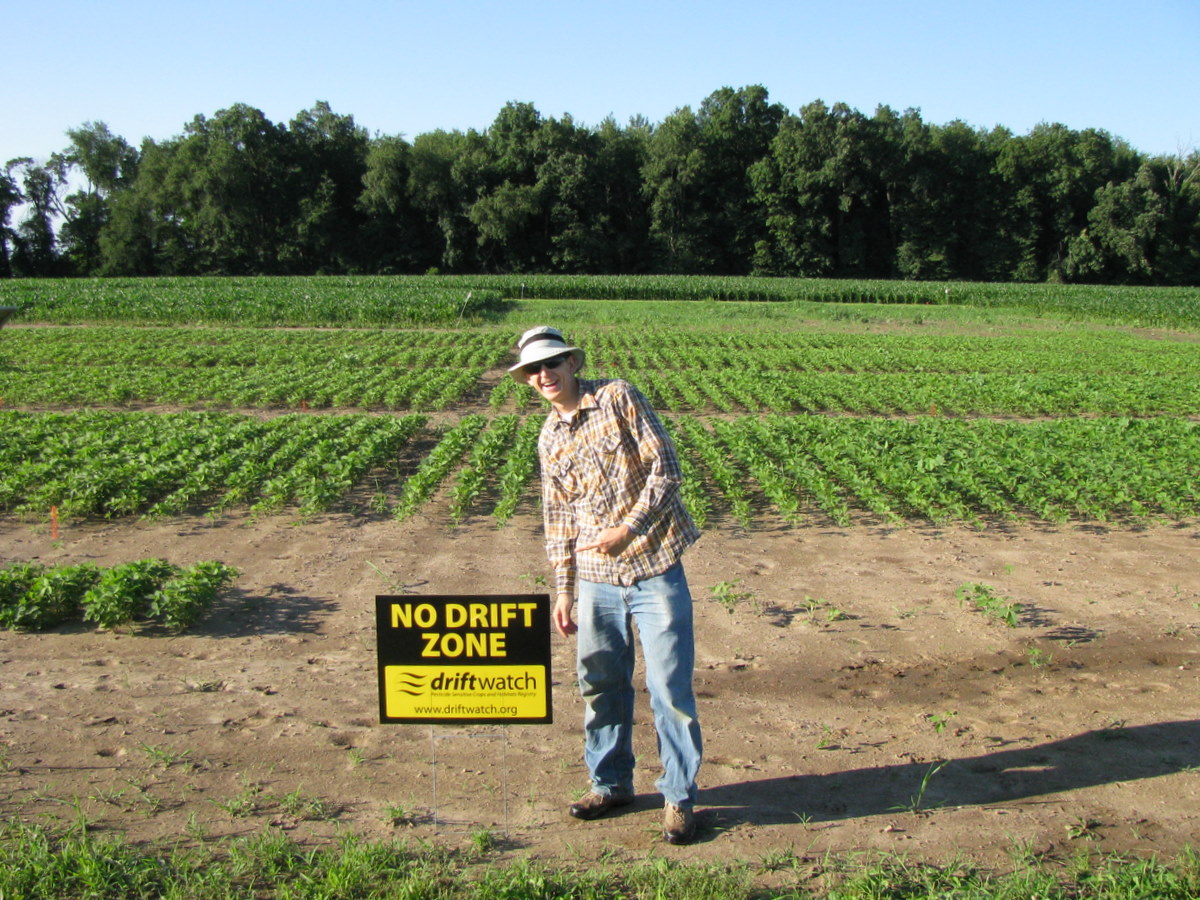 Effects of Dicamba & 2,4-D Drift
Many other plants and crops are sensitive to dicamba and 2,4-D. 
Because a low amount causes epinasty, concerns will likely arise when a small amount of product drifts. 
To avoid drift follow the label and any recommended practices recommended by NDSU Extension and chemical companies. 
If a drift incident occurs follow the instructions in “Documentation for Suspected Herbicide Drift Damage” (http://www.ag.ndsu.edu/pubs/plantsci/weeds/wc751.pdf)
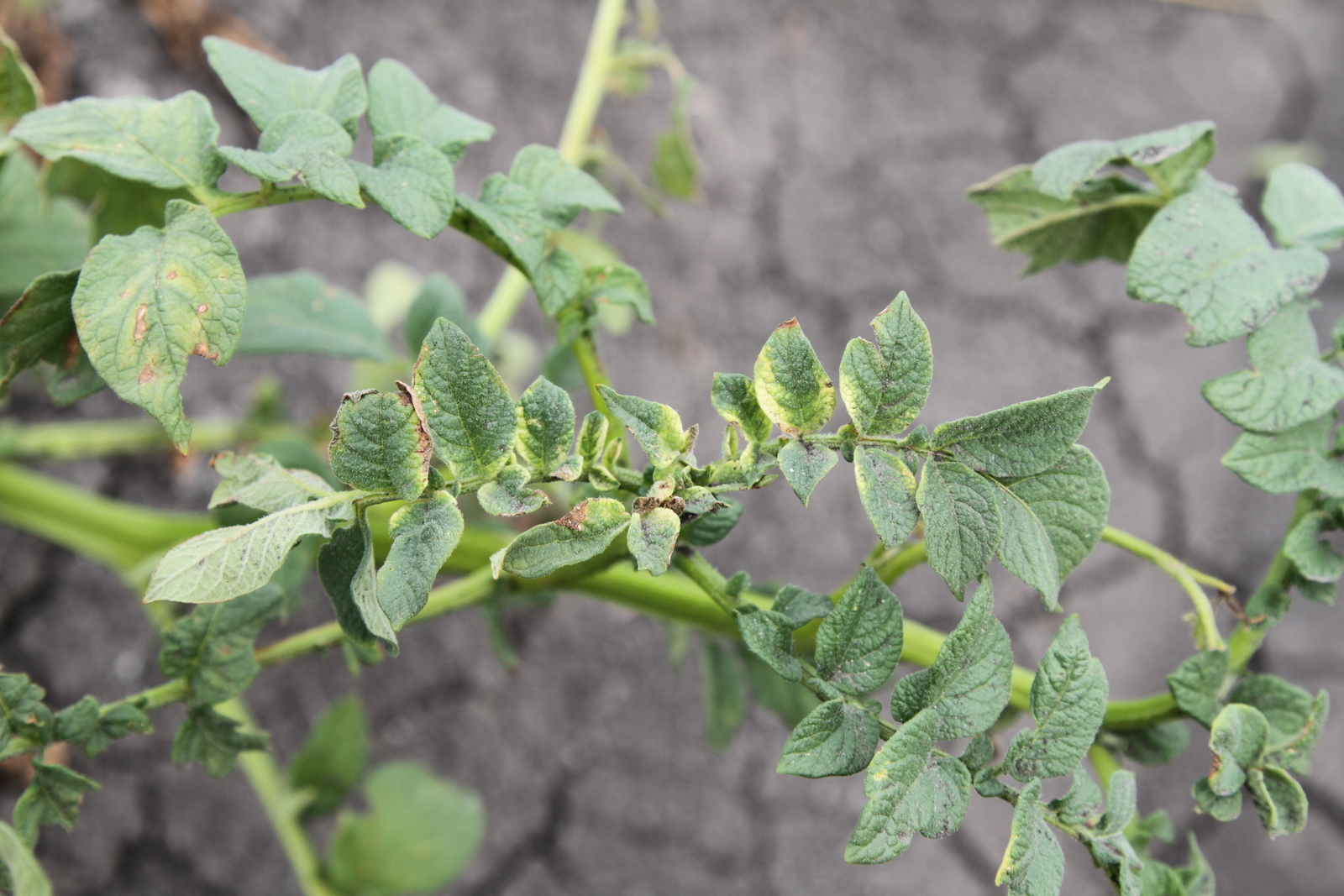 Glyphosate and Potatoes
34
Glyphosate on Potatoes
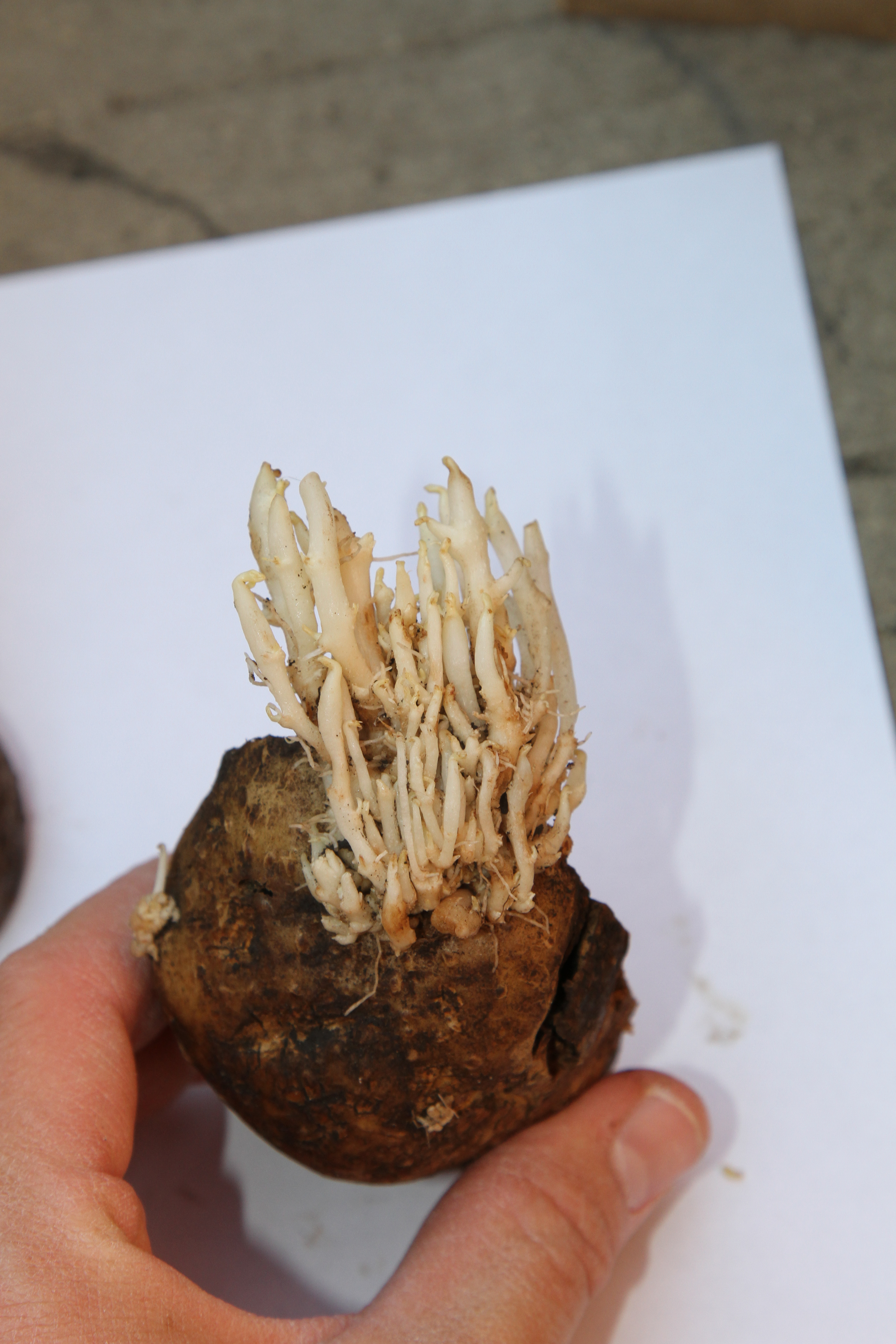 Potatoes are sensitive to low concentrations of glyphosate.
In seed potatoes, glyphosate will move to tubers and the residues accumulate in the eyes causing sprouting problems the next year. 
Commercial potatoes can become malformed and unmarketable.
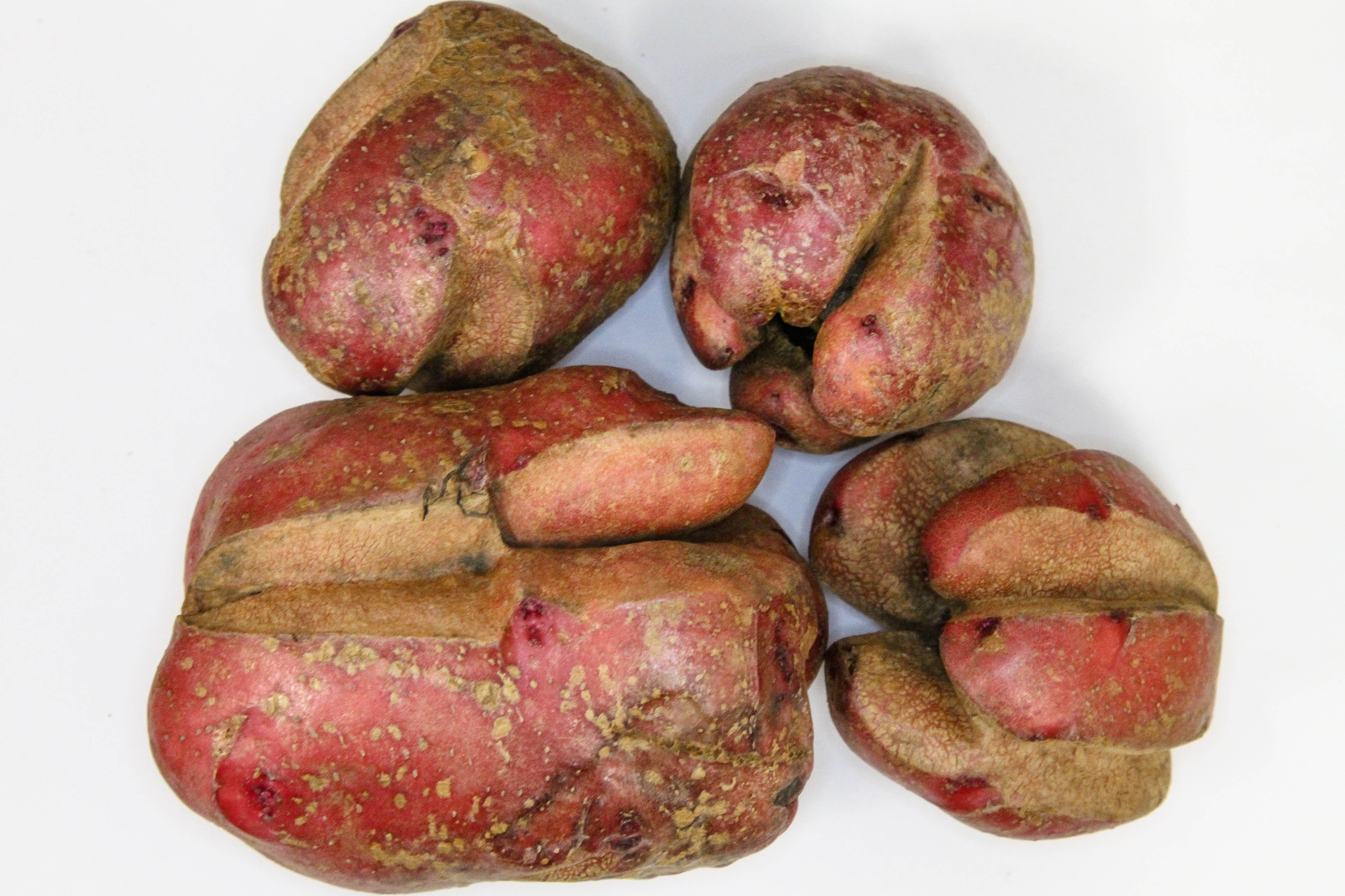 35
Symptoms of Glyphosate Carryover in Seed Potatoes
Erratic and slow emergence pattern
Bending, twisting, and yellowing of leaves
Multiple shoots from an eye
Cauliflower or candelabra formation of shoots
Enlarged shoots
Prolific roots or reduced rooting
36
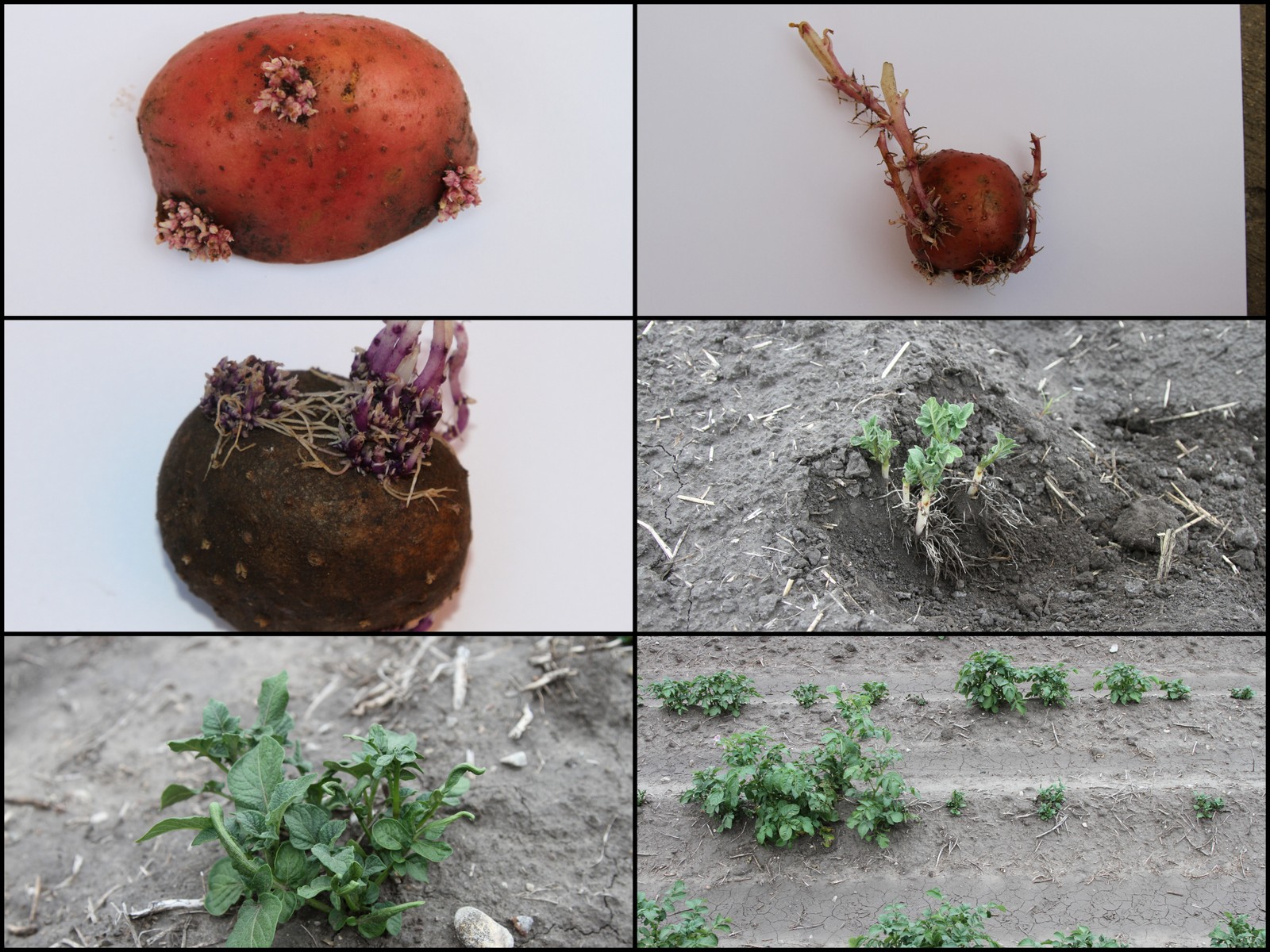 Glyphosate Levels
Amount: 0.007 to 0.036 ppm glyphosate
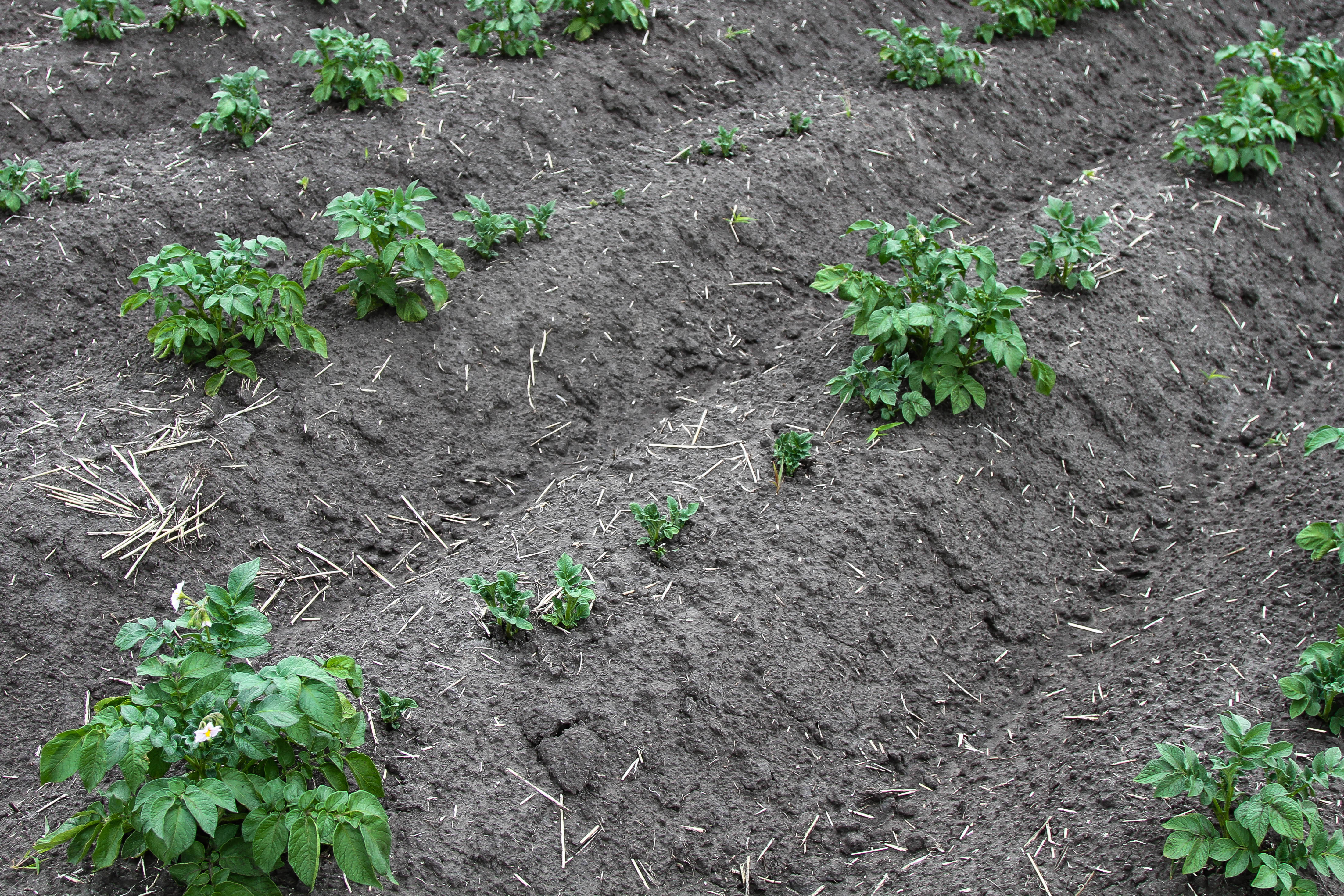 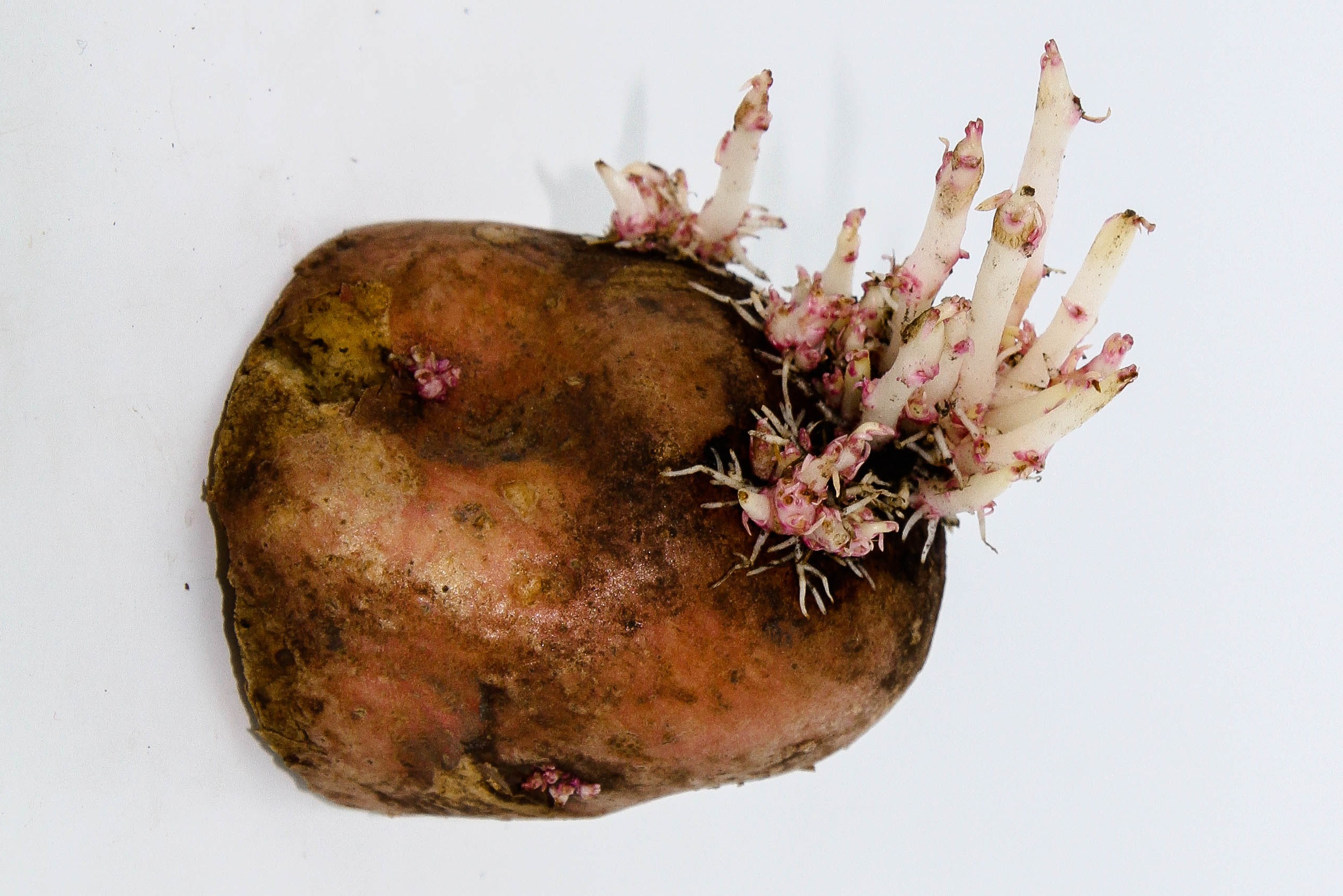 Glyphosate Residues in Seed Potato
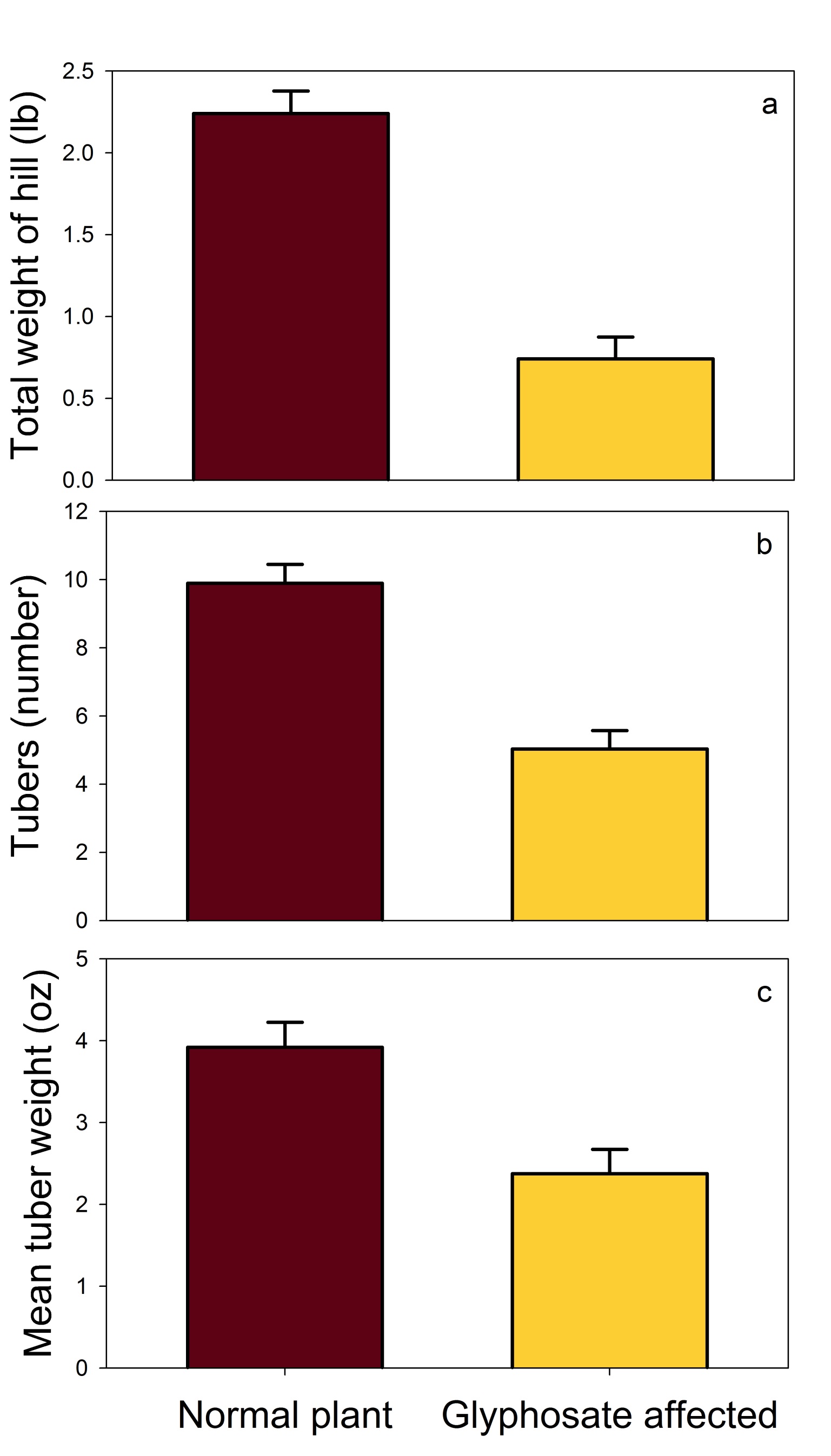 Seed pieces with glyphosate residues had a:
67% reduction in total yield (from 2.25 to 0.75 lb/hill)
50% reduction in tuber number (10 to 5 tubers/hill) 
38% reduction in mean tuber weight (3.92 to 2.40 oz/tuber)
39
Cost of Production
100 acres of potatoes is worth $300,000. 
Damaging a potato crop is EXPENSIVE!
2,4-D and Dicamba Drift Studies
Studies conducted in Indiana and Illinois in 2009 and 2010.
Rates
2,4-D: 0, 0.003, 0.03, 0.3, 1, 2, 4, 8, 16, 64 fl oz/A (dimethylamine salt)
Dicamba: 0, 0.002, 0.007, 0.02, 0.03, 0.07 0.13, 0.26, 0.65 fl oz/A (diglycolamine salt)
Application timings: V2, V5, R2
Maturity Group 3.4 (Becks brand 342NRR)
[Speaker Notes: Convert rates to lbs ae/acre for my notes to I can talk both]
Rating Injury
Soybean Injury from 2,4-D at 28 DAT
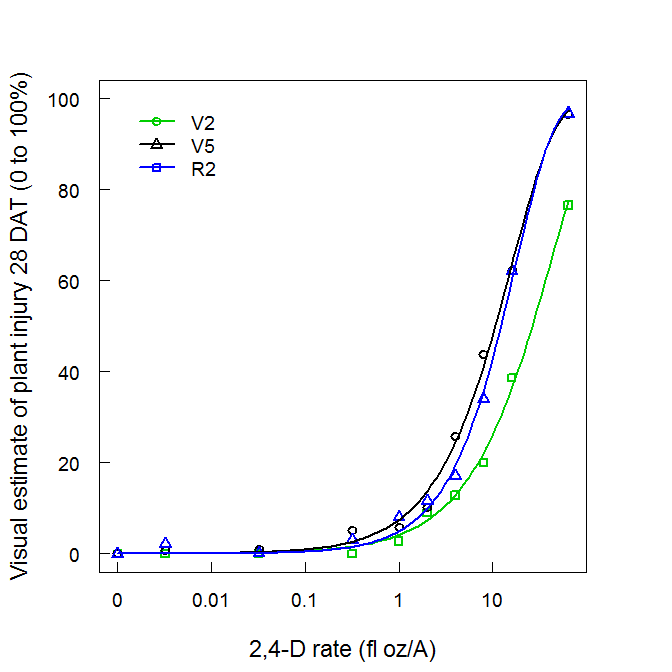 Soybean injury of 20% would need 10 to 22% of 16 fl oz/A 2,4-D solution drifting.
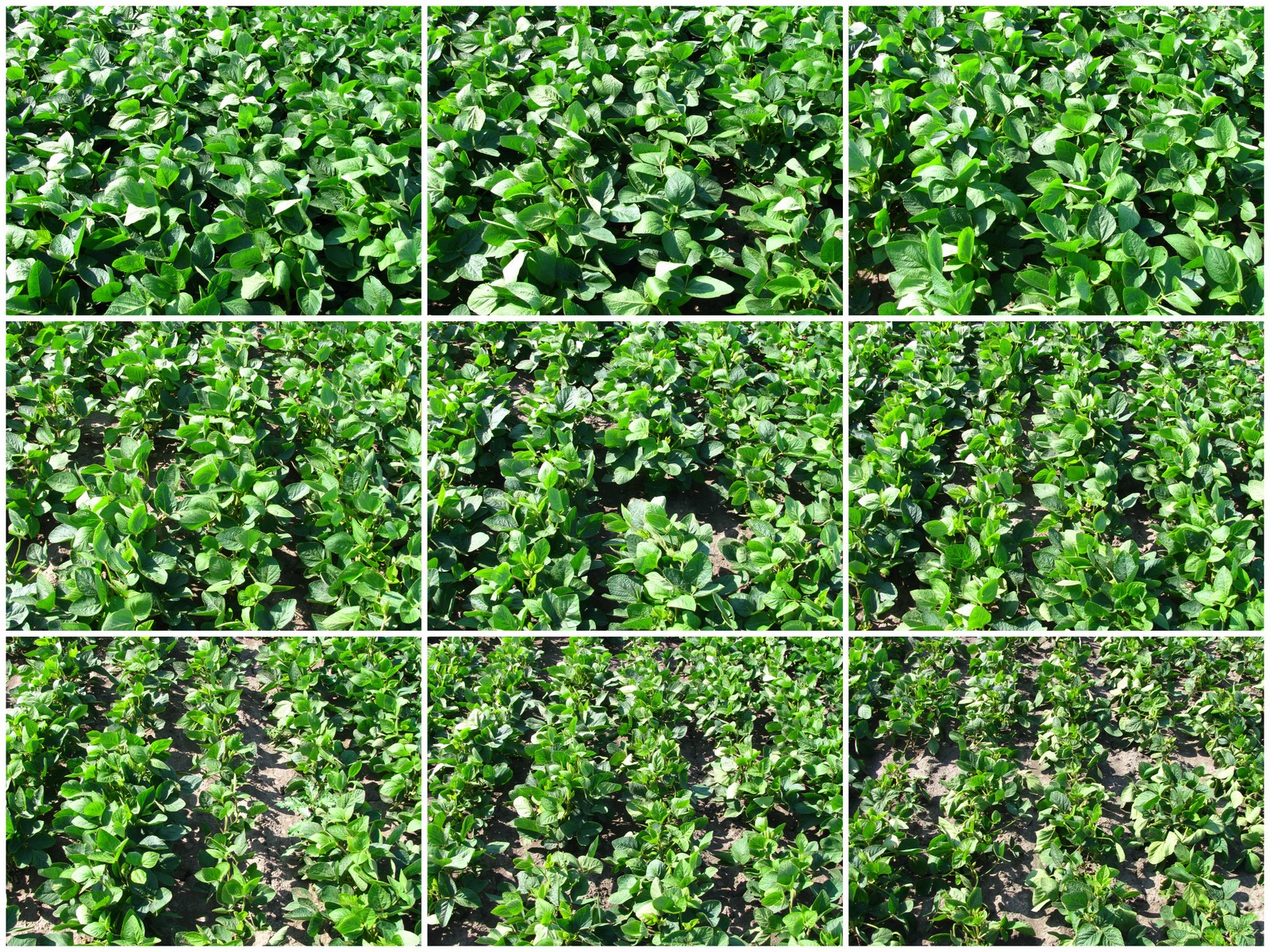 14 DAT V5
0.003 fl oz/A
0 fl oz/A
0.03 fl oz/A
0.3 fl oz/A
1 fl oz/A
2 fl oz/A
4 fl oz/A
16 fl oz/A
8 fl oz/A
[Speaker Notes: 14 DAT V5]
Symptoms of Soybean Injury from 2,4-D
Reduction in growth and plant height.
Primarily seen at V5 growth stage when plants were growing rapidly. 
Rates ≥ 8 fl oz/A (0.5 pt/A) caused bending of petioles and callusing of stem. 
Potential yield loss from off-site movement of 2,4-D may be difficult to detect.
Yield Components
Primary
Secondary
Tertiary
Quaternary
Percent reproductive nodes
Reproductive node number
Pod number
Node number
Pod per reproductive node
Seed number
Seed per pod
Yield
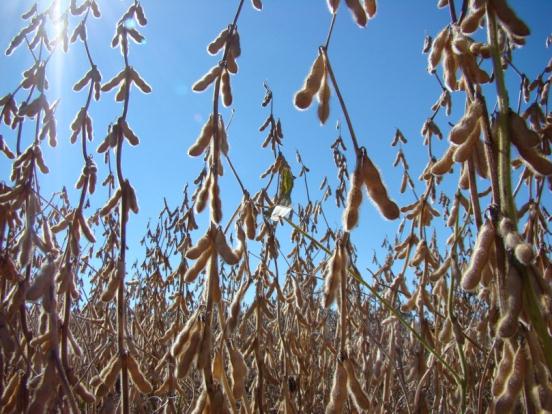 Seed mass
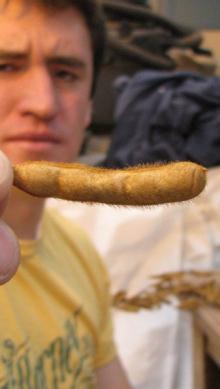 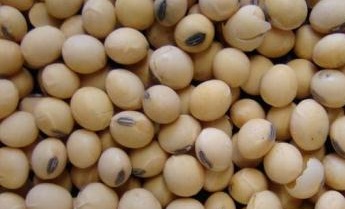 Seed Number Affected by 2,4-D
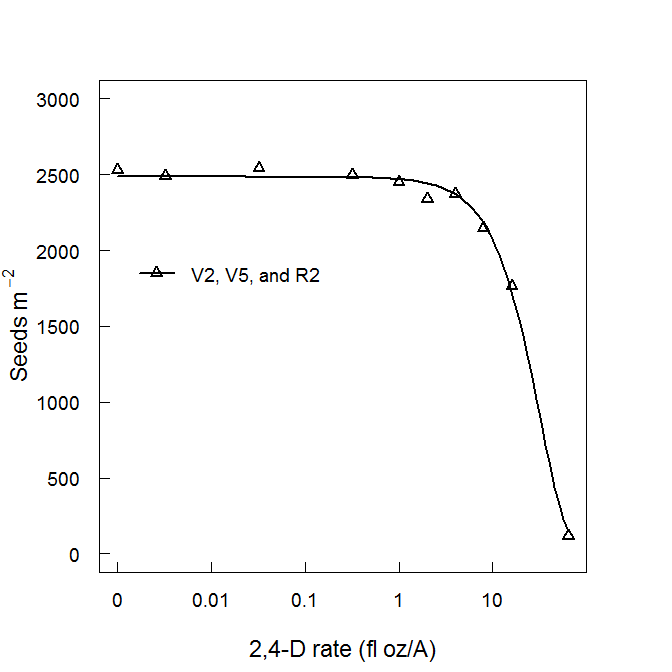 Soybean seed loss of 10% would need 43% of 16 fl oz/A 2,4-D solution drifting.
Pod Number Affected by 2,4-D
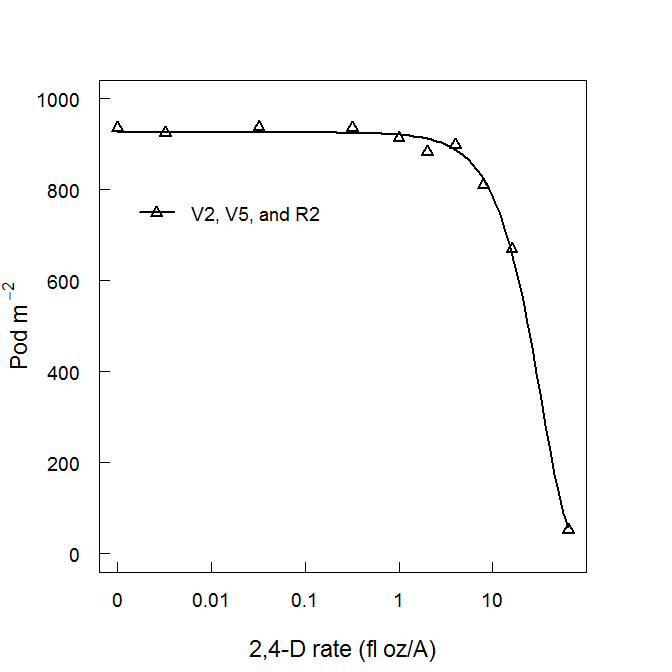 Soybean pod loss of 10% would need 47% of 16 fl oz/A 2,4-D solution drifting.
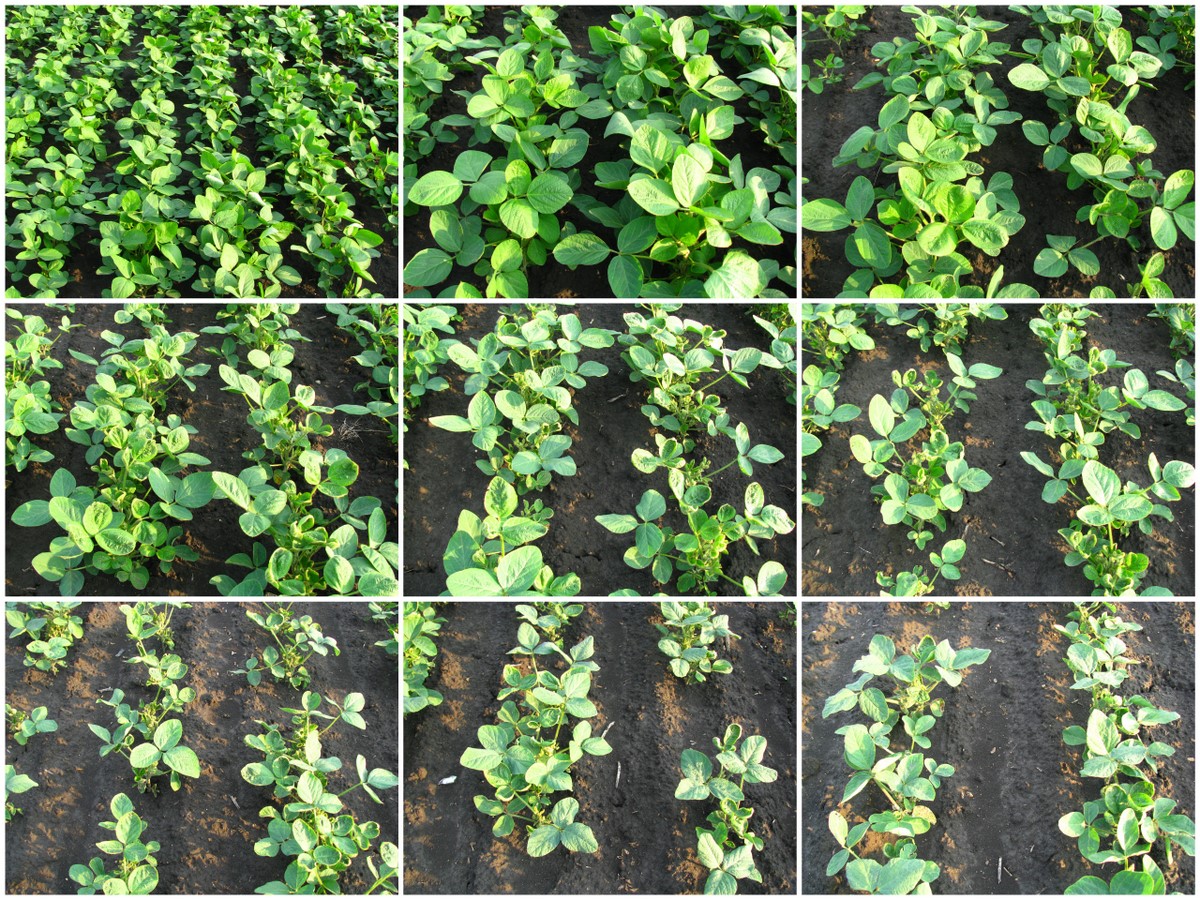 14 DAT V2
0.002 fl oz/A
0 fl oz/A
0.007 fl oz/A
0.02 fl oz/A
0.03 fl oz/A
0.07 fl oz/A
0.13 fl oz/A
0.65 fl oz/A
0.26 fl oz/A
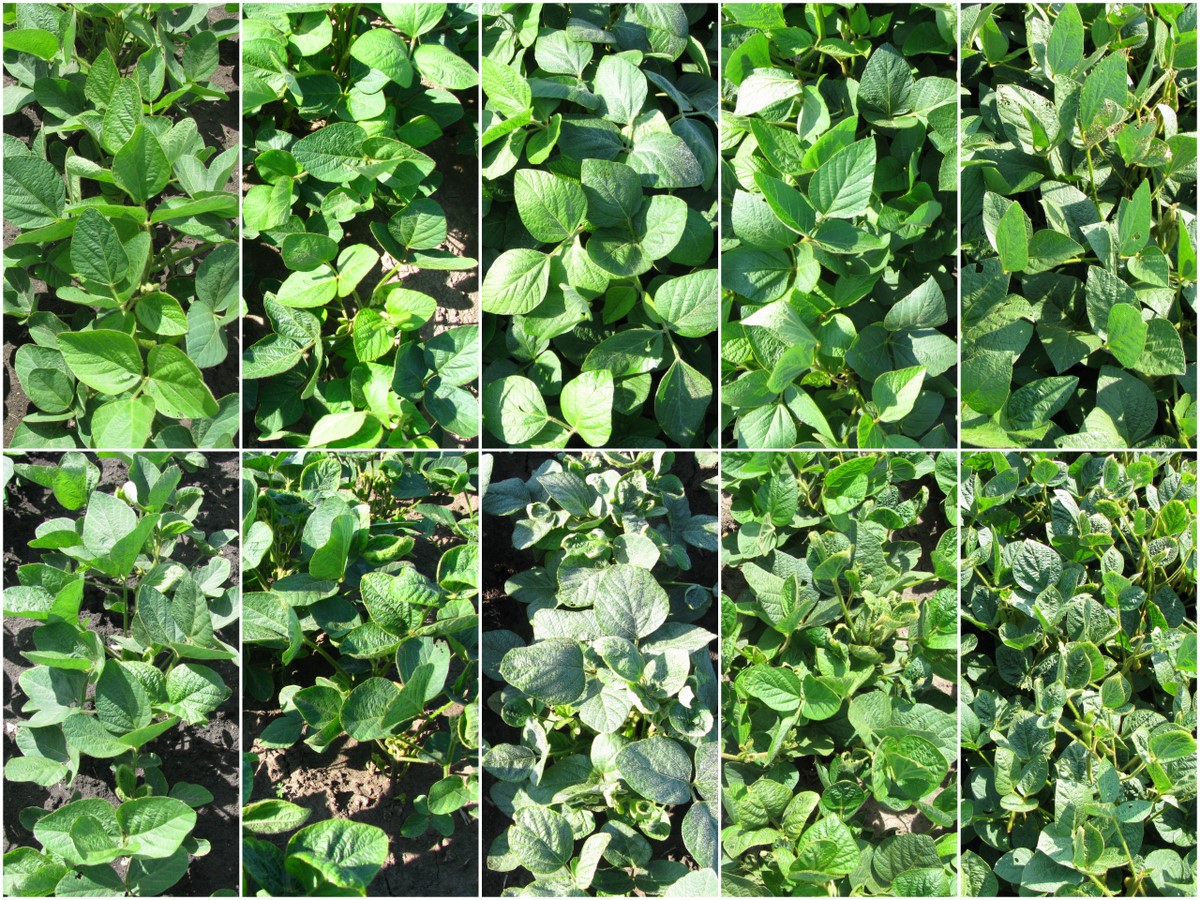 V5 application
2,4-D: 0.02 fl oz/A
7 DAT
14 DAT
21 DAT
28 DAT
56 DAT
V5 application
dicamba: 0.13 fl oz/A
7 DAT
14 DAT
21 DAT
28 DAT
56 DAT
Measuring Soybean Injury
0% = No injury, plant growth is normal.
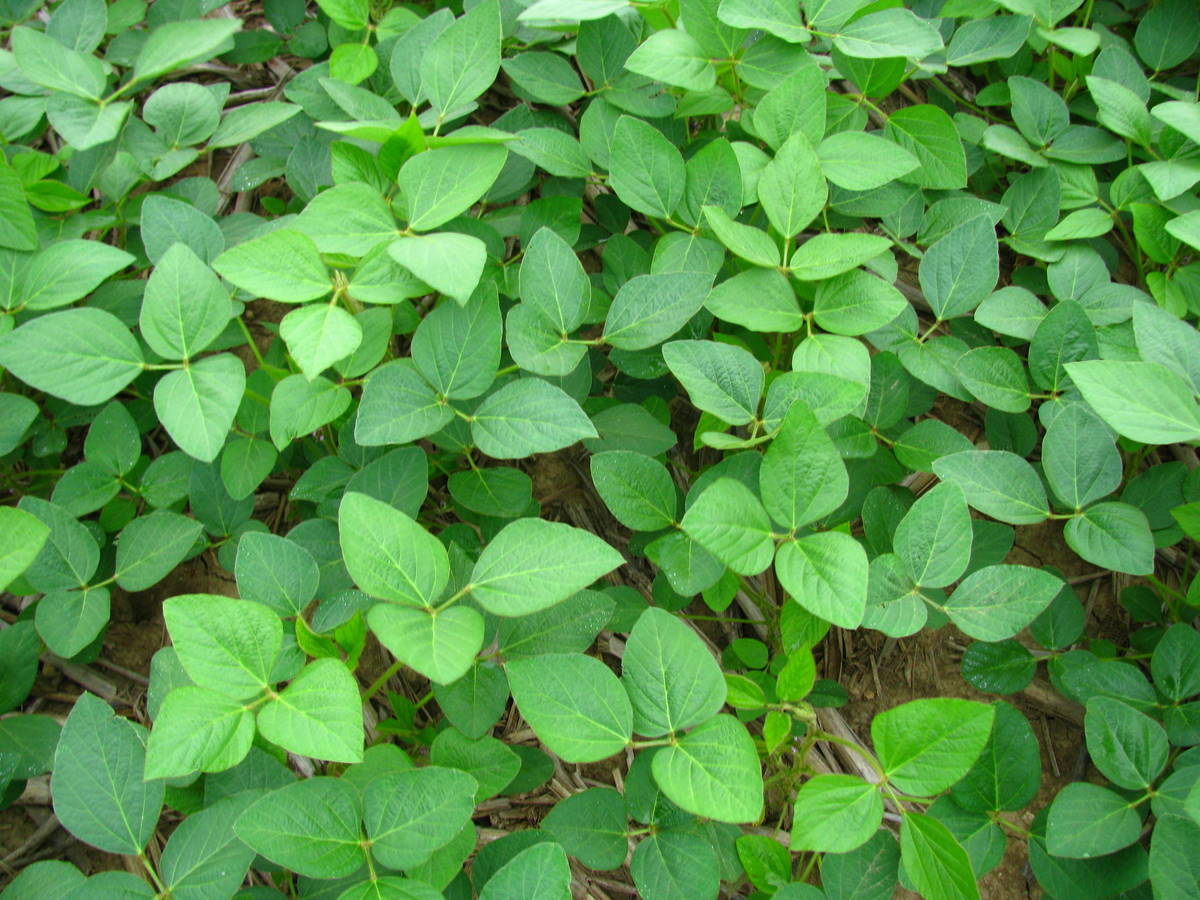 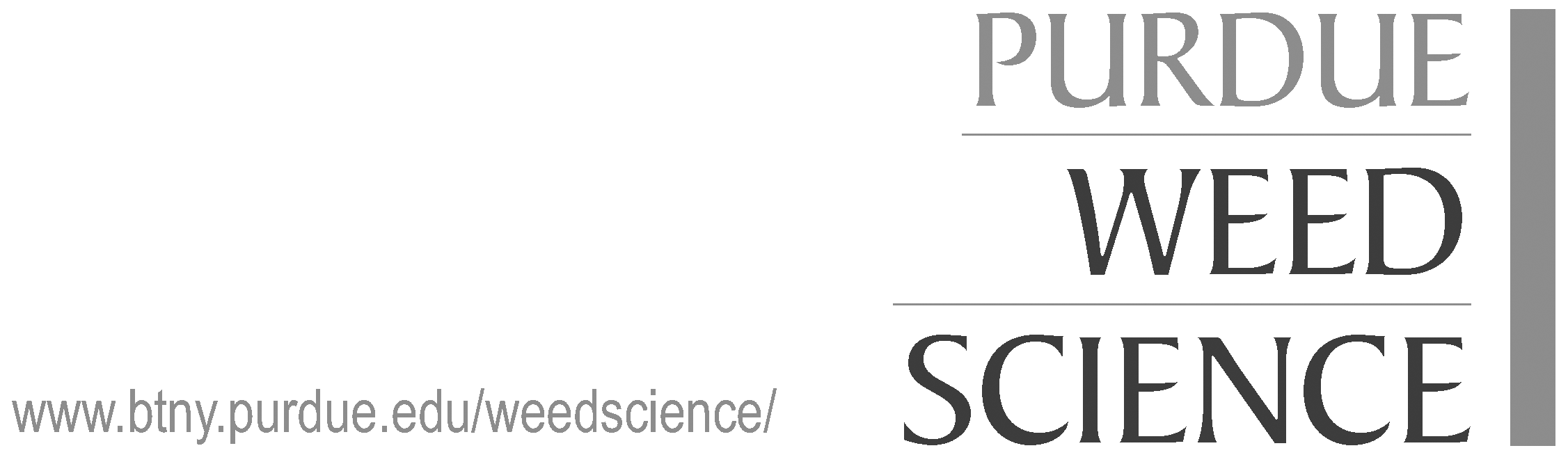 10% Soybean Injury
10% = Slight reduction in height or canopy volume, cupped or bubbled leaves on ≤ upper 10% of the plant, bent petioles, and chlorosis or necrosis.
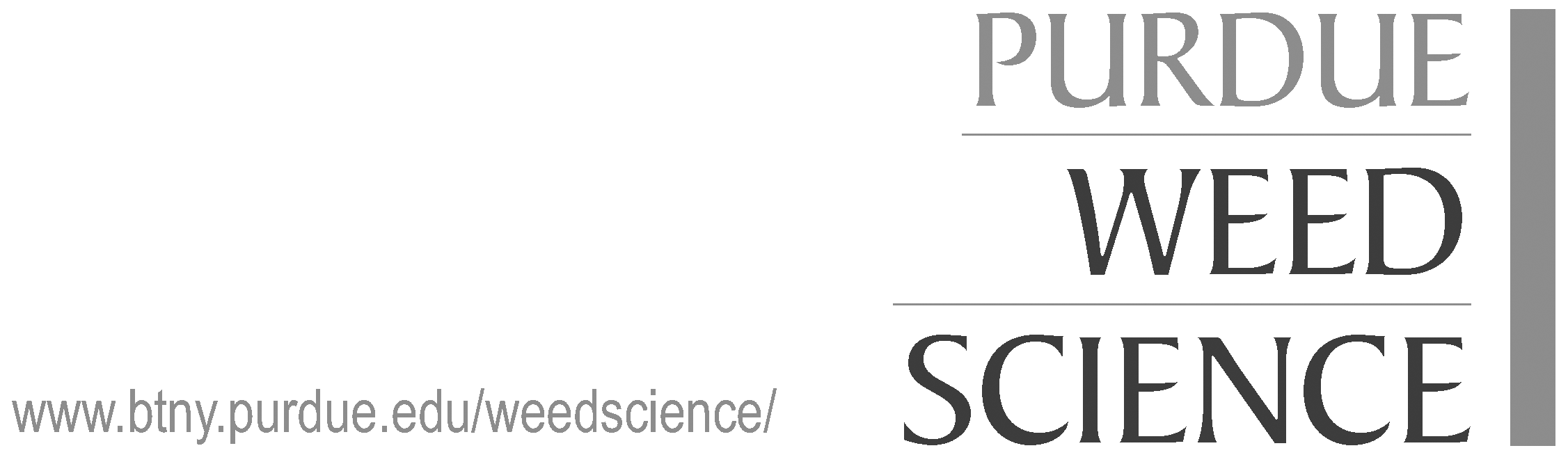 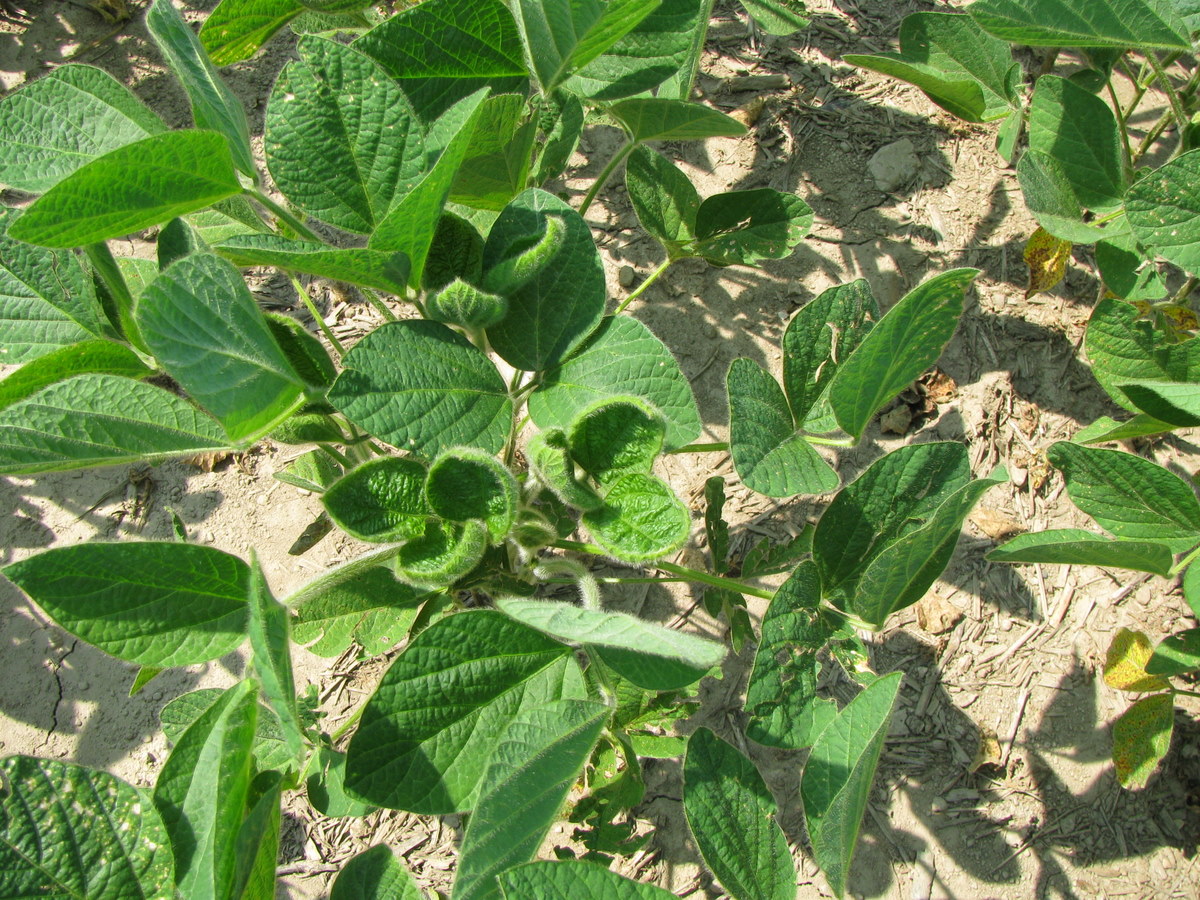 10% Soybean Injury
10% injury
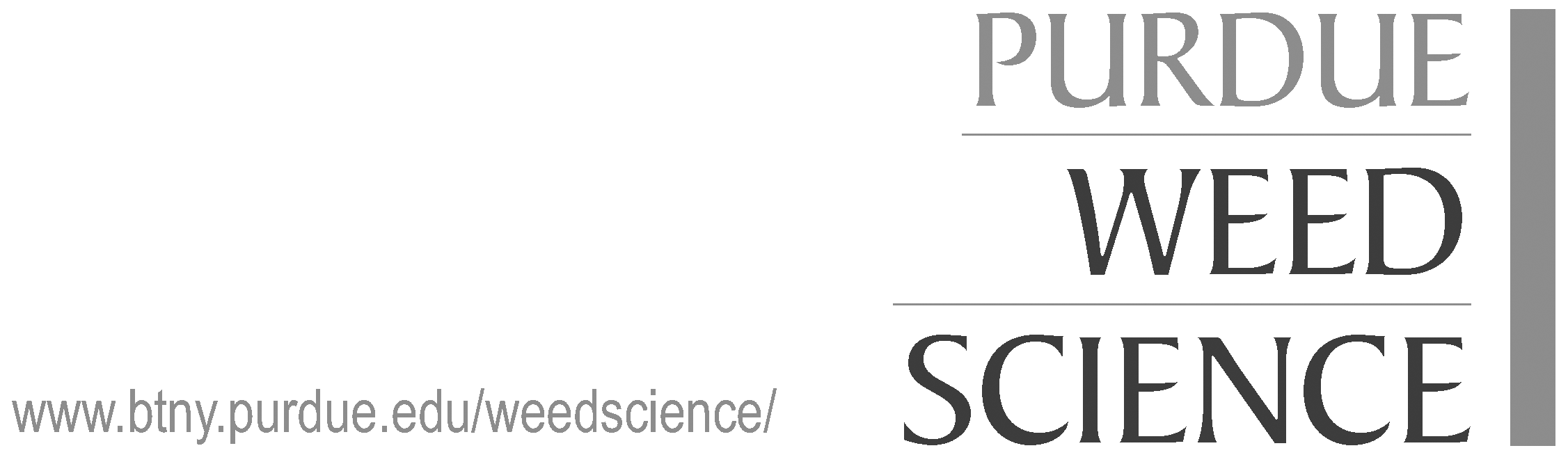 20% Soybean Injury
Moderately crinkled leaflets (extended across ≤ upper 20% of the plant), curled petioles, reduced height and canopy volume, cupped terminal leaflets.
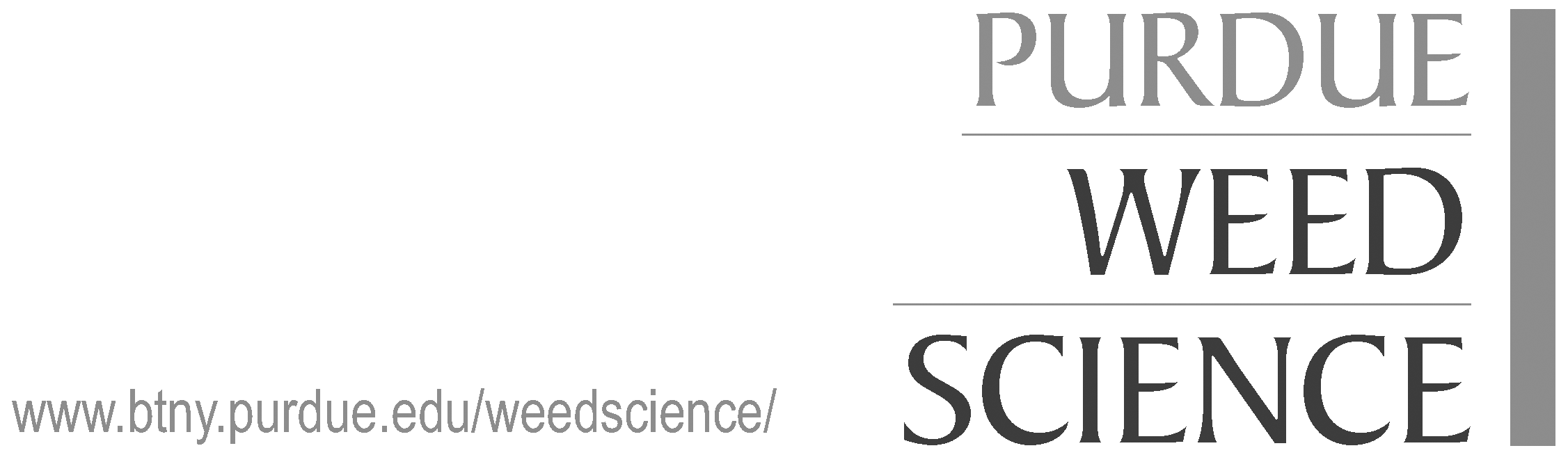 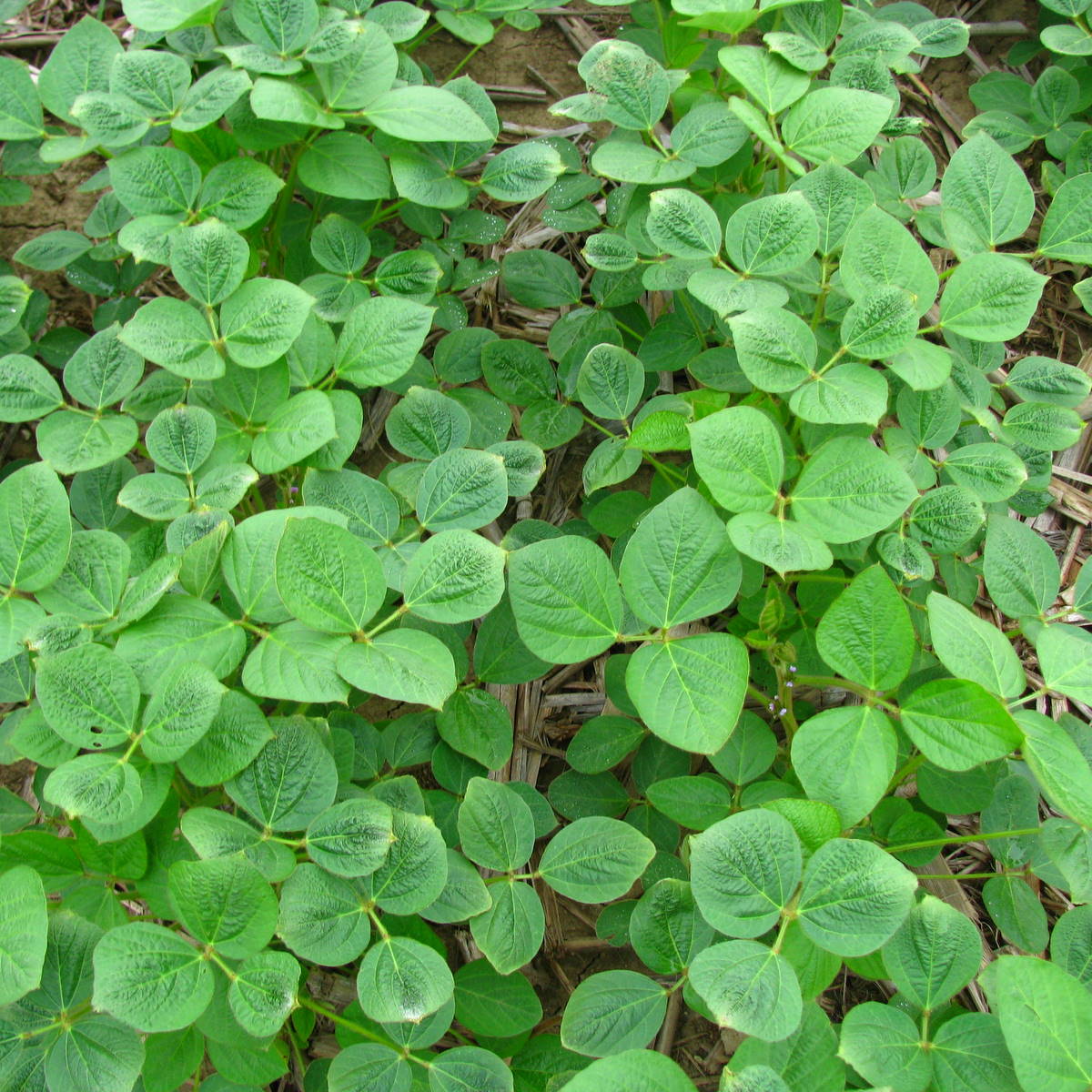 15 – 20% Soybean Injury
20% injury
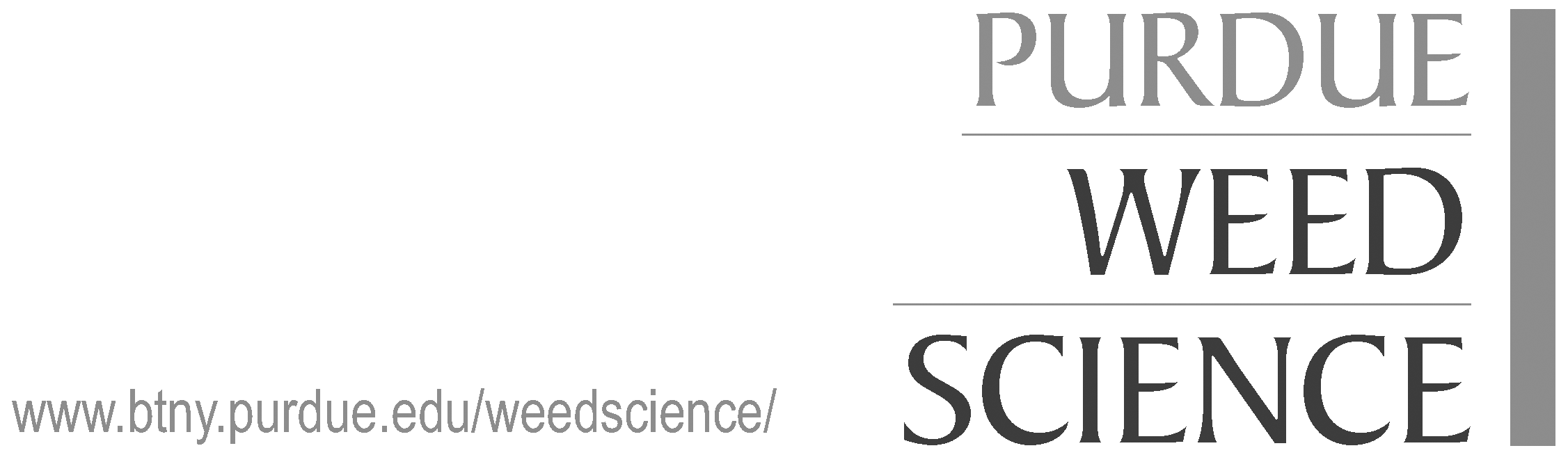 30% Soybean Injury
Moderate to high reduction of height and canopy, compacted internodes and plants begin to have an abnormal appearance, malformation with drawstring, fiddleneck, or cupped effects on ≤ upper 30% of the plant, many petioles curled and main stems may be bent.
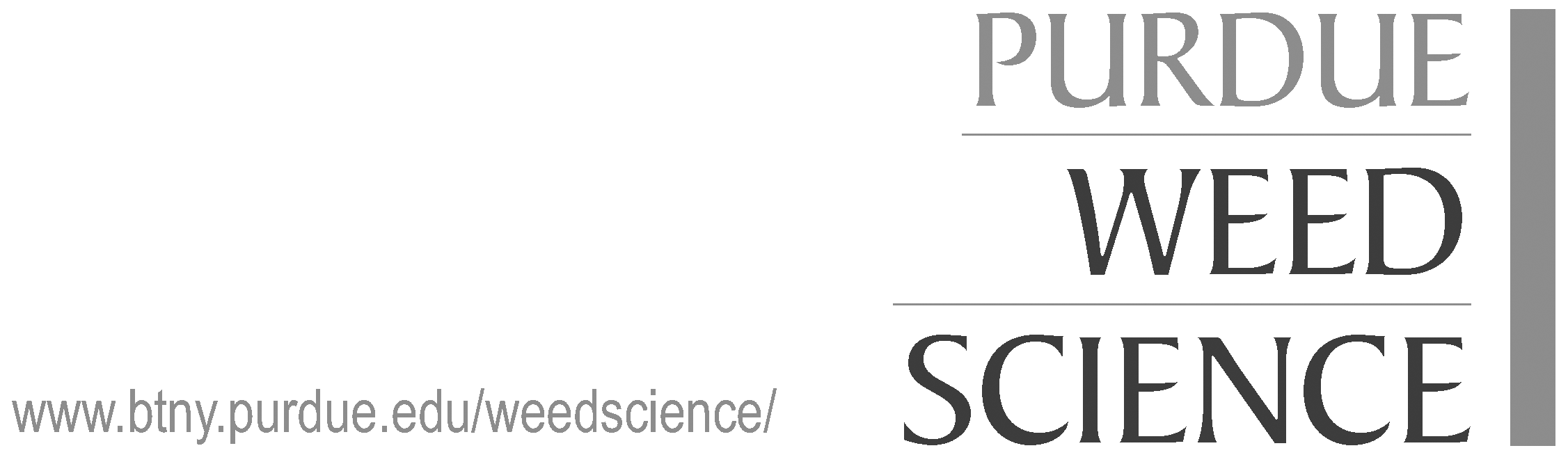 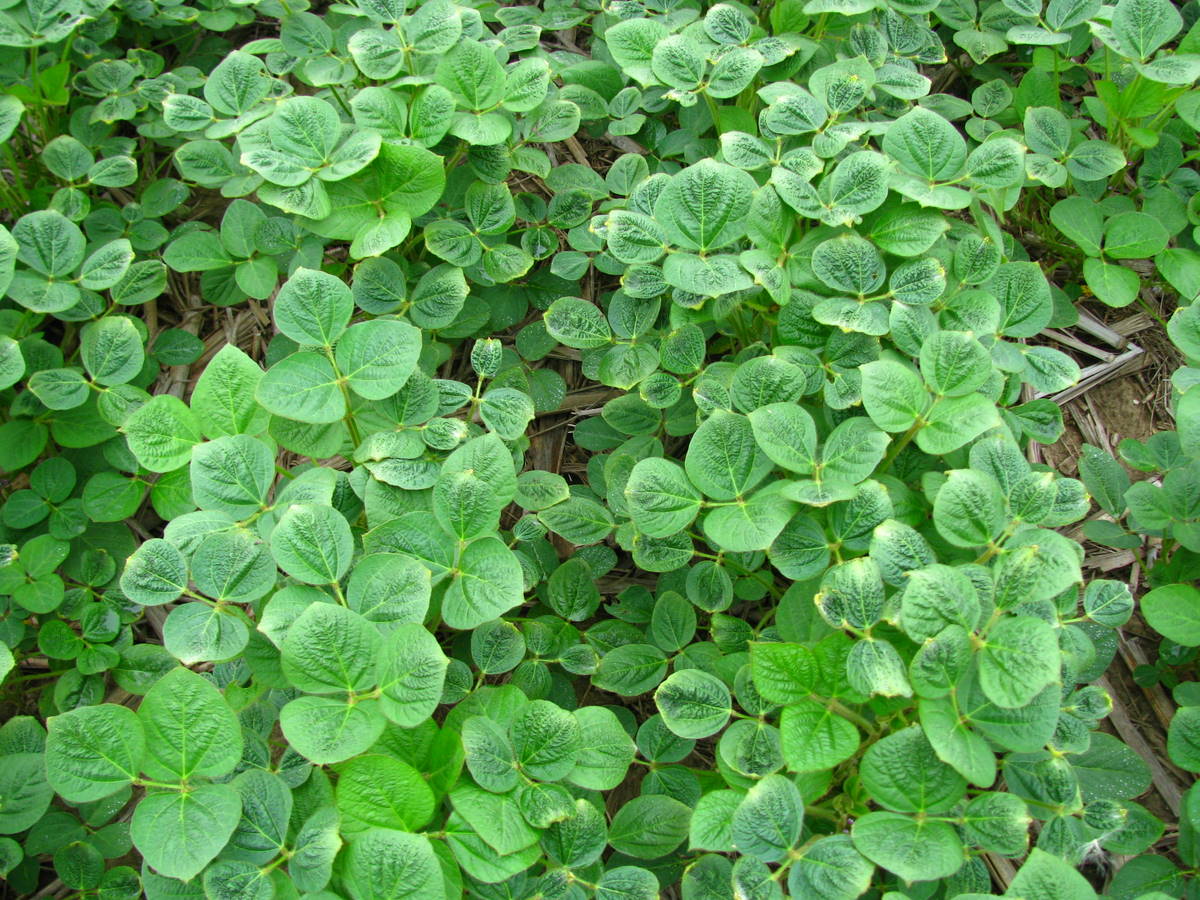 25 – 30% Soybean Injury
30% injury
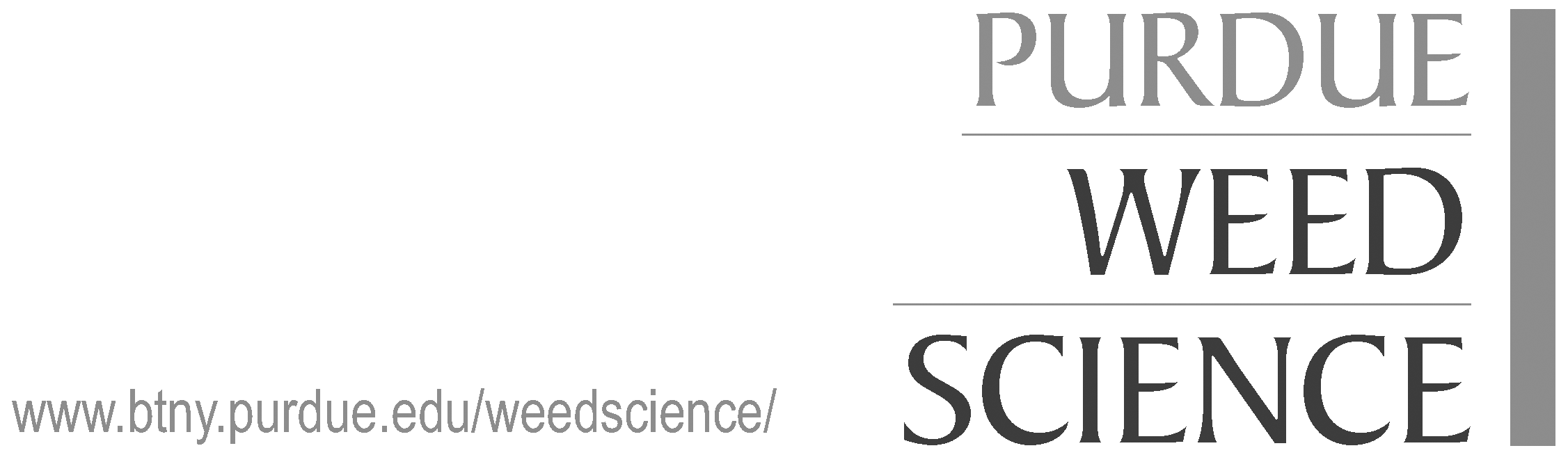 40% Soybean Injury
Highly stunted plants (≤ 40% of the plant), petioles curled and main stems bent and/or starting to curl upper leaves exhibit severe malformation and expansion of new leaves suppressed, plant may have patches of necrotic tissue.
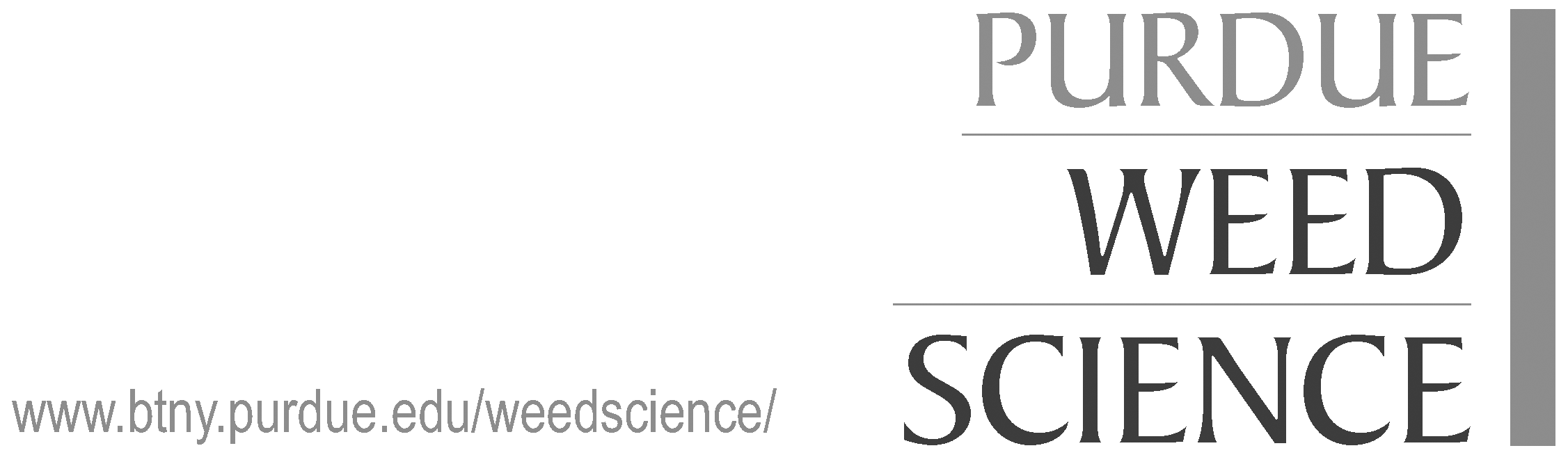 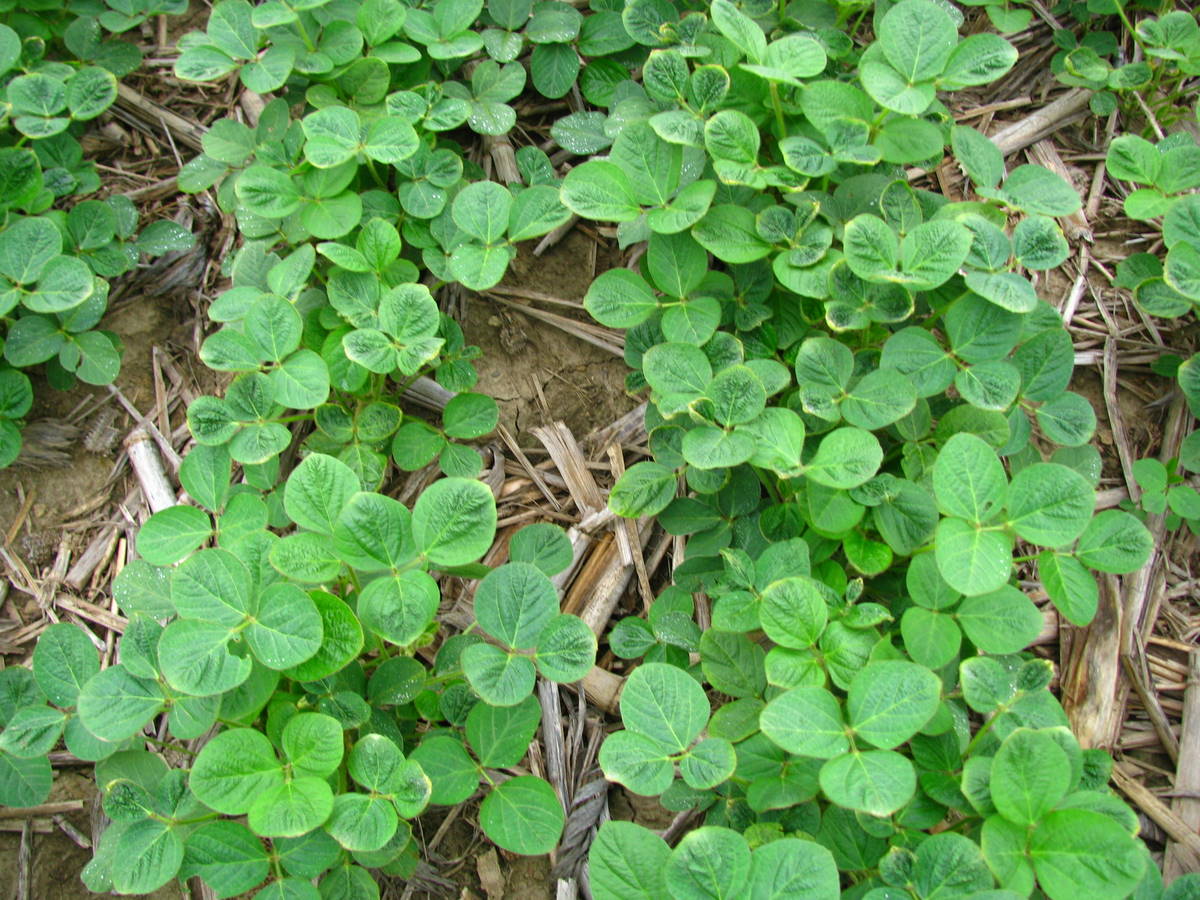 35 – 40% Soybean Injury
40% injury
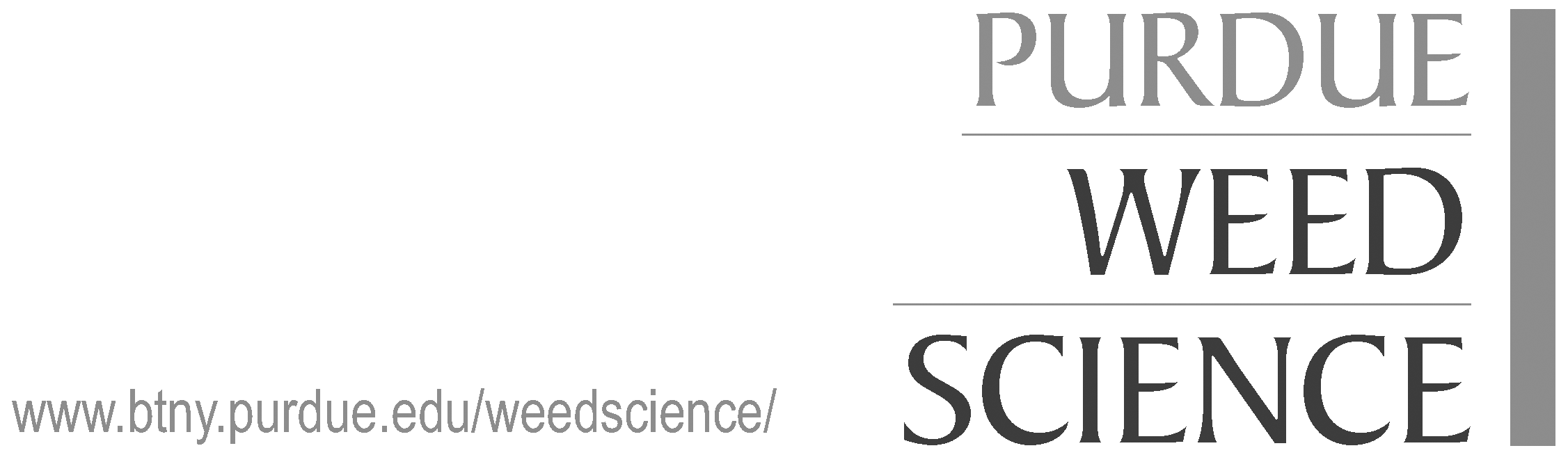 50% Soybean Injury
Very high reduction of plant height (≤ 50% of the plant) with little likelihood of recovery from the apical meristem, new growth suppressed, formation of pods reduced or malformed, some leaf and stem tissue becomes necrotic, petioles, and stems show severe twisting.
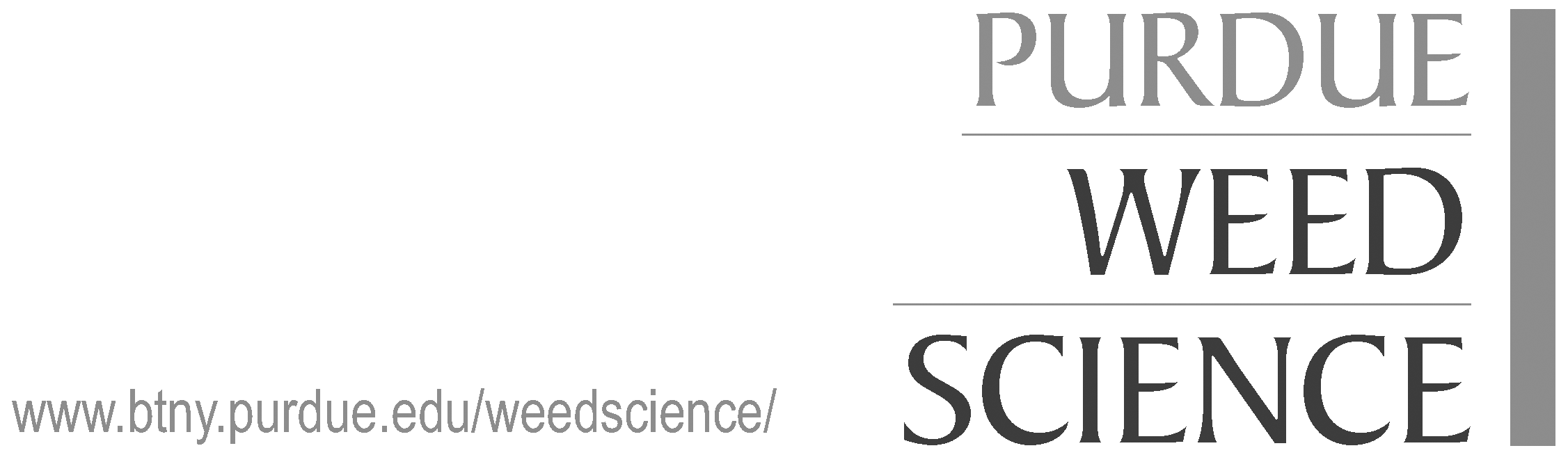 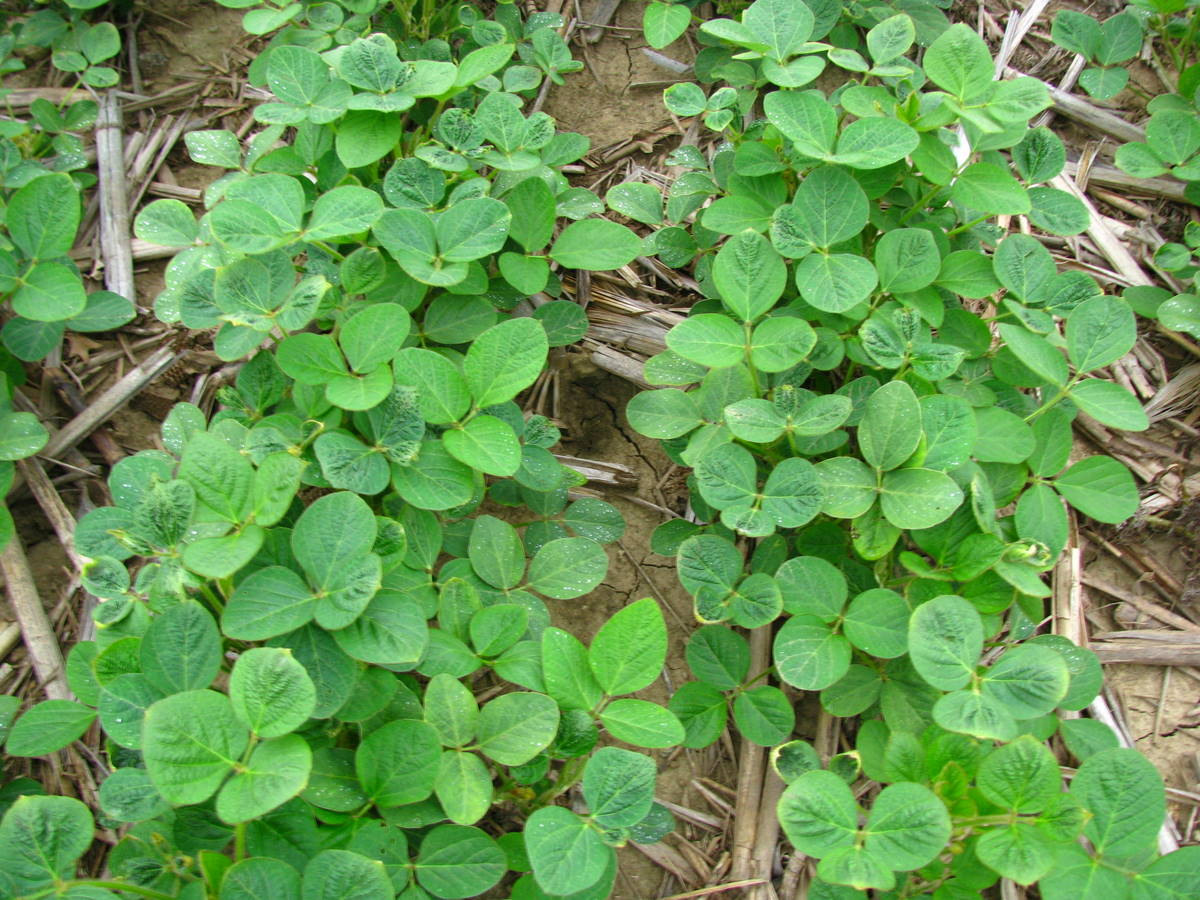 45 – 50% Soybean Injury
50% injury
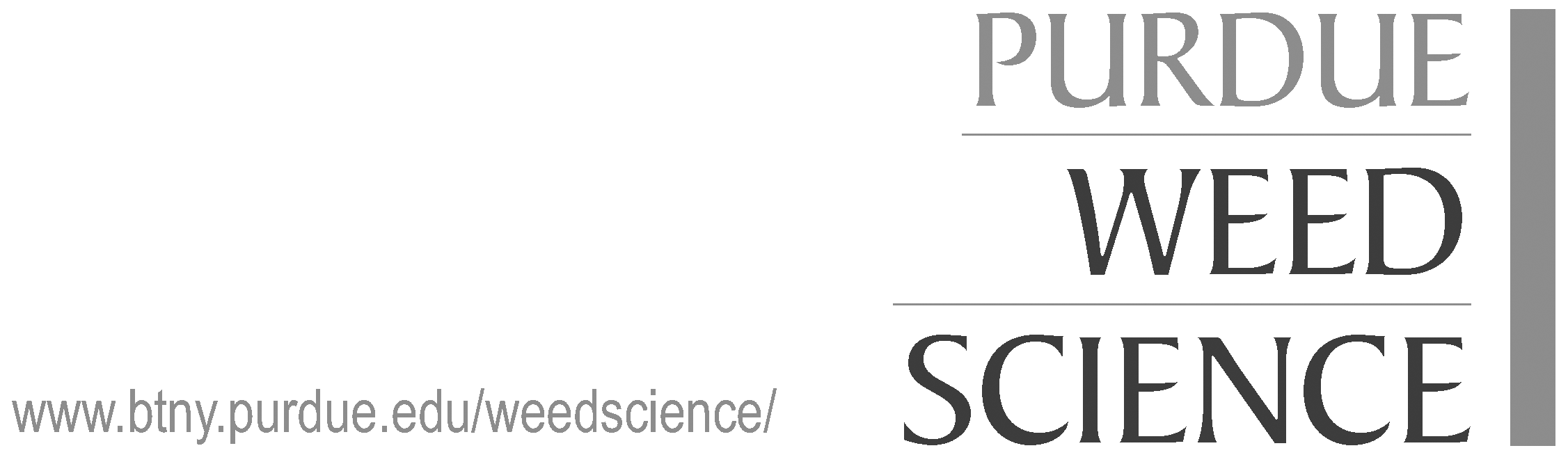 50% Soybean Injury
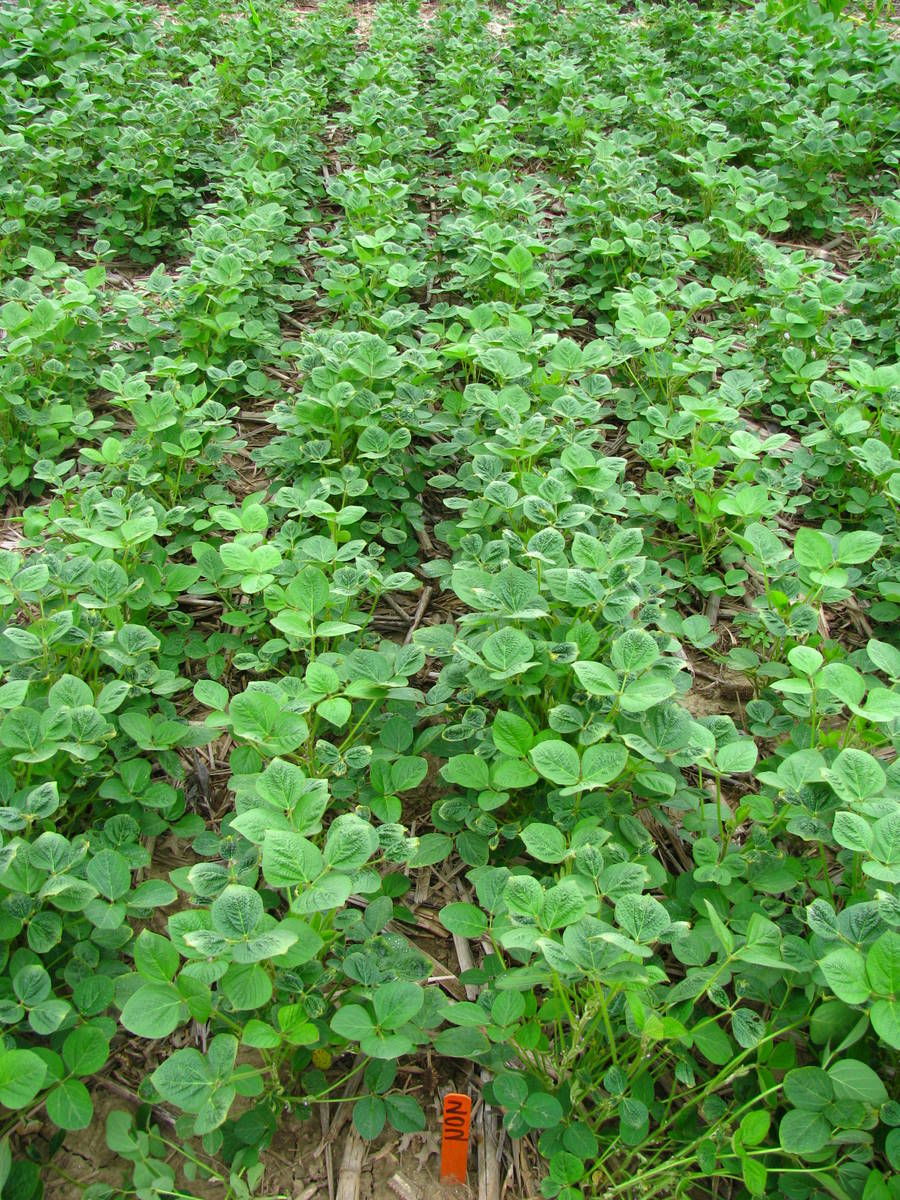 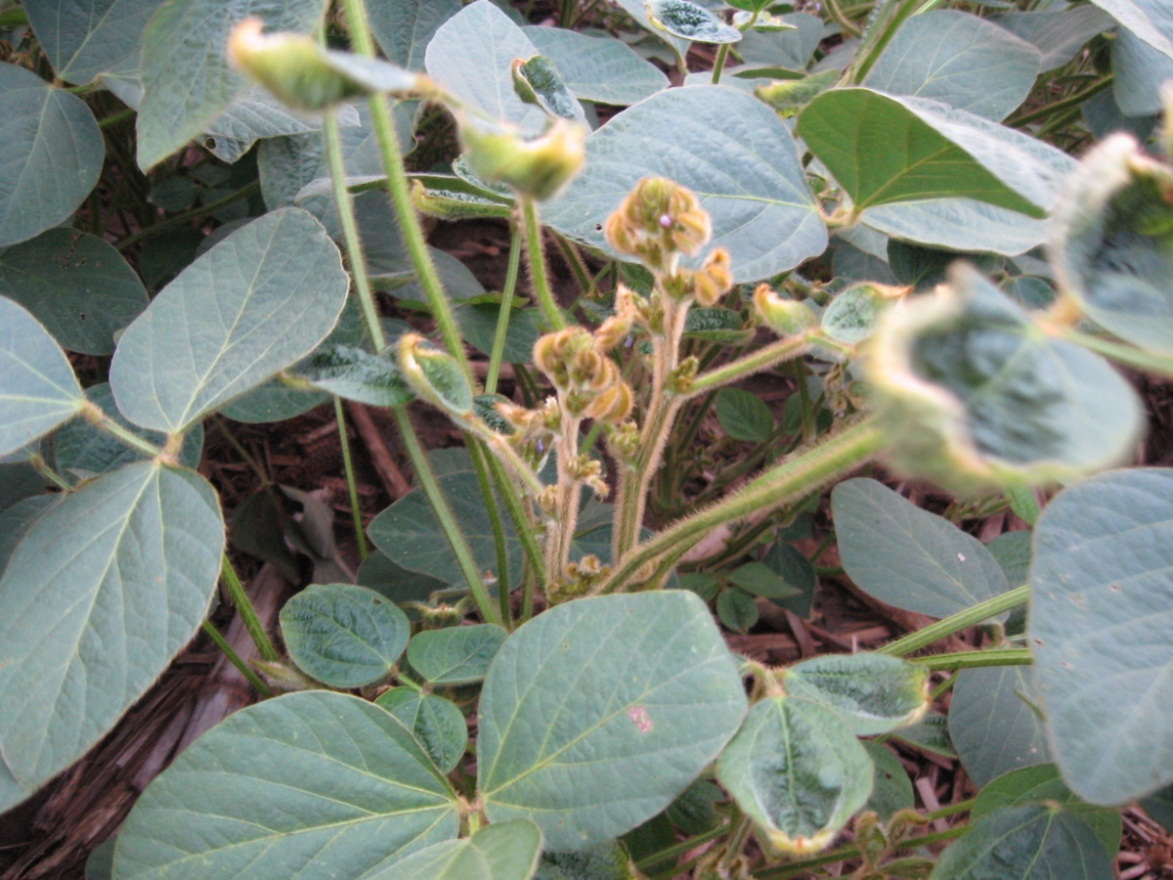 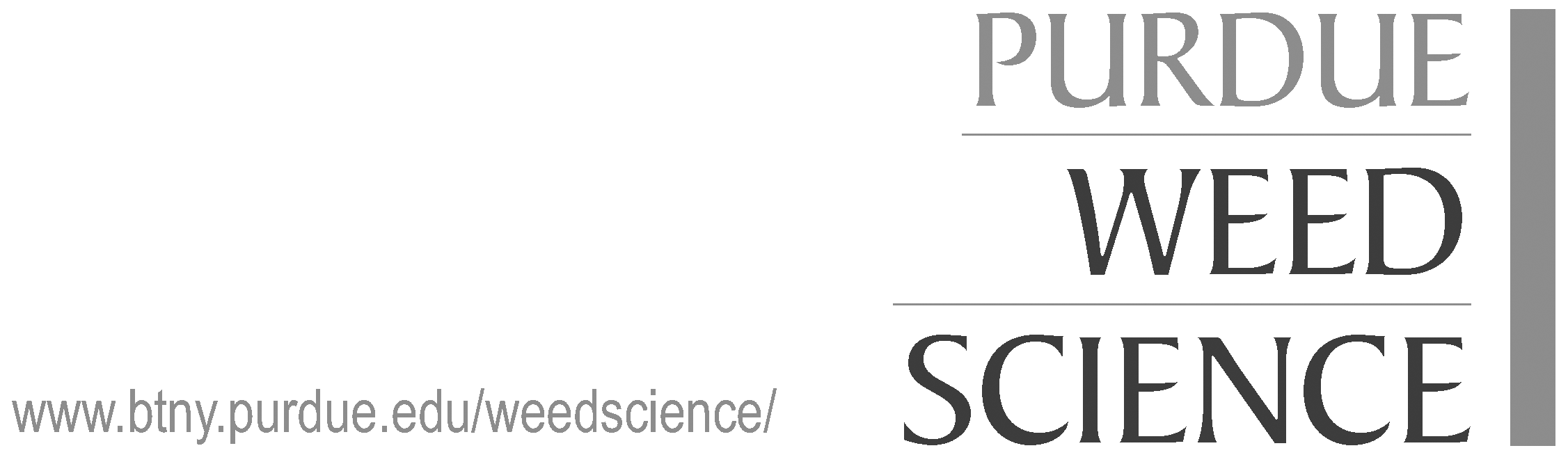 60% Soybean Injury
Severe height and canopy reduction, including any new growth from axillary buds, leaves severely cupped or fiddlenecked on ≤ 60% of the plant, petioles and stems twisted, swollen, and splitting, more extensive die back of tissue.
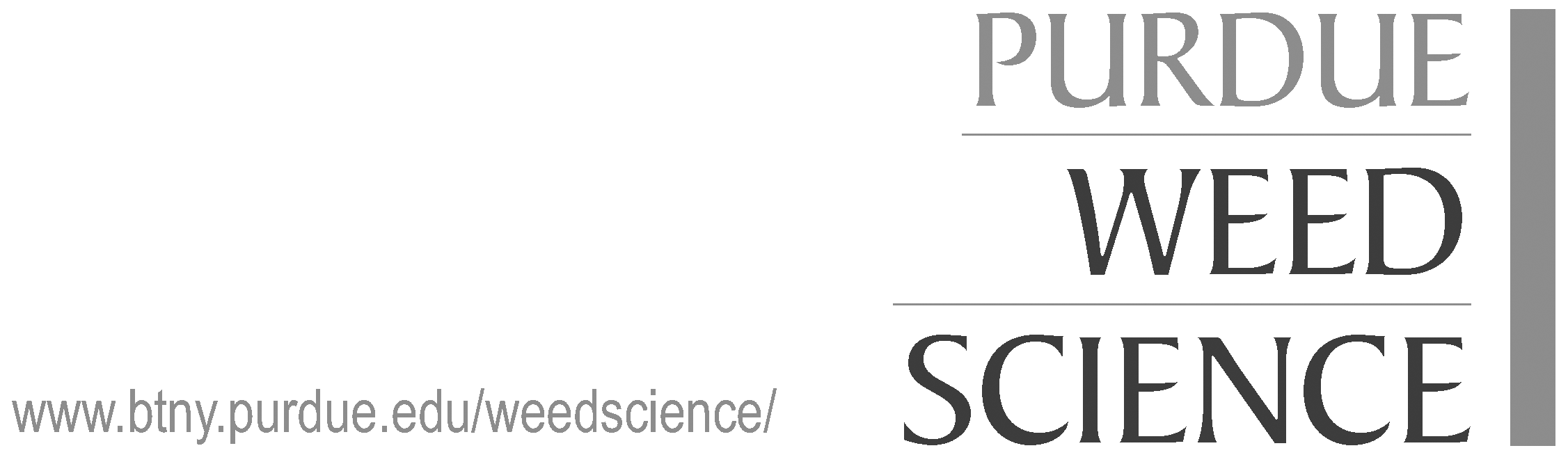 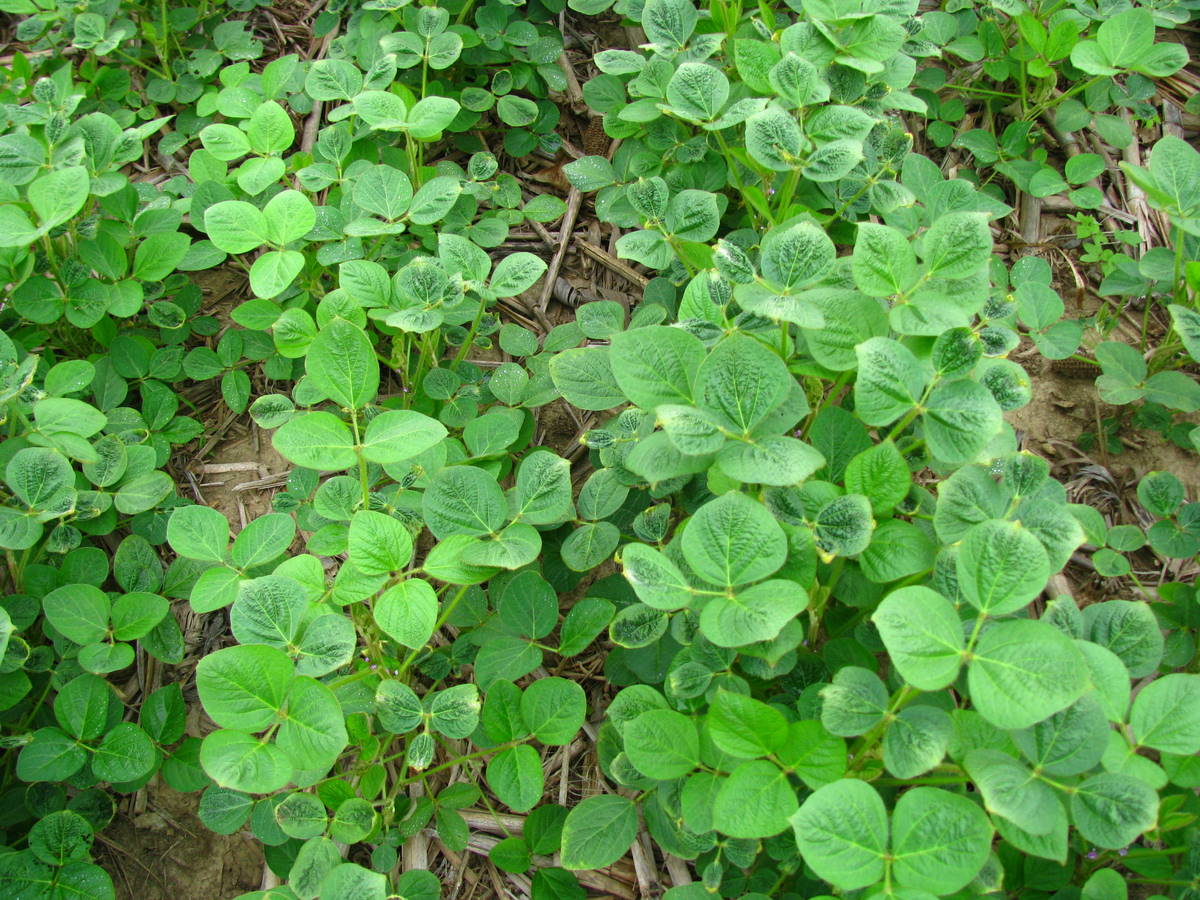 55 – 60% Soybean Injury
60% injury
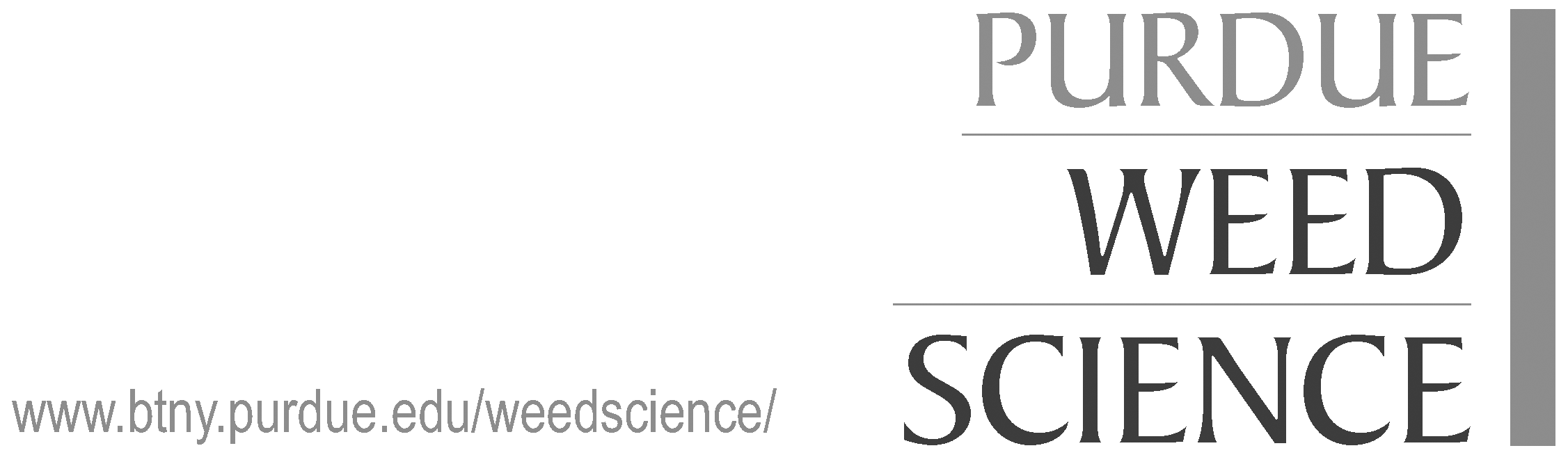 60% Soybean Injury
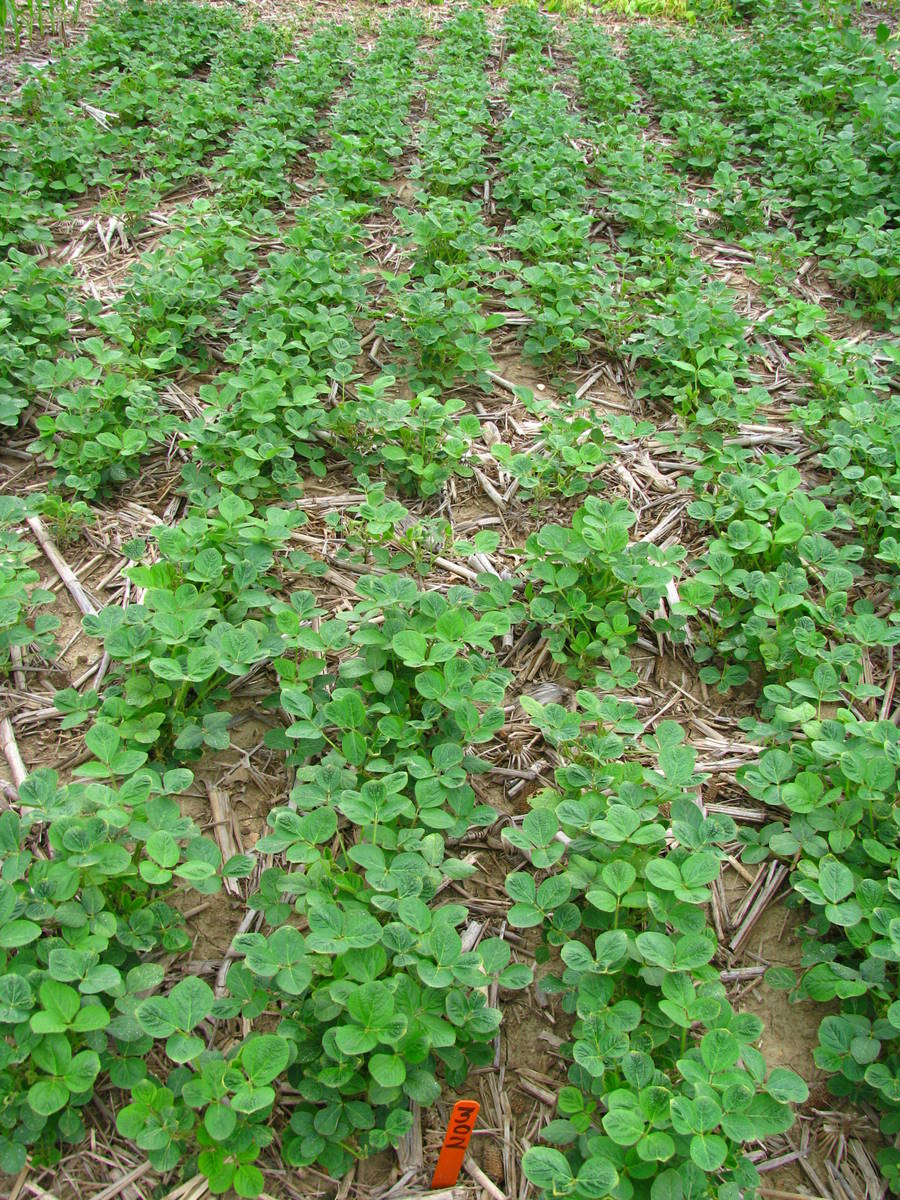 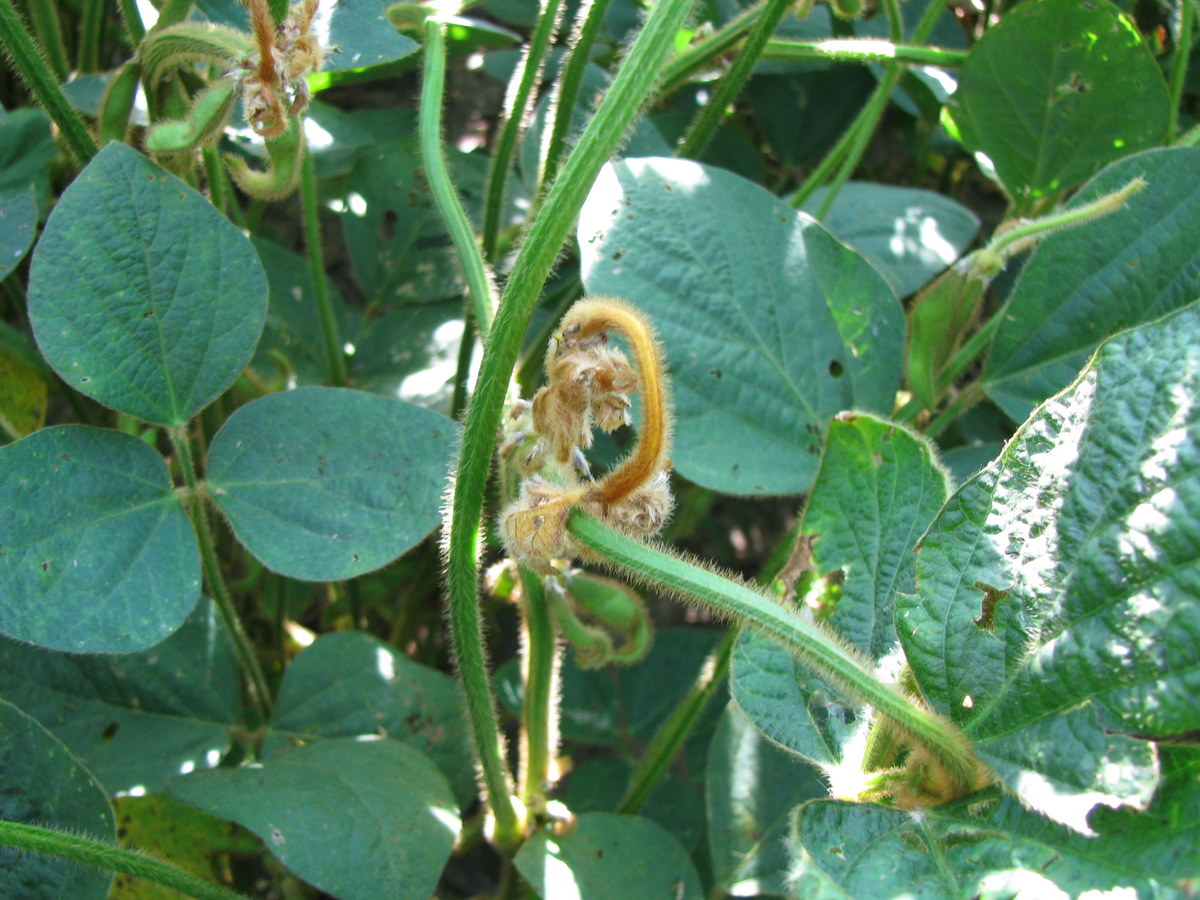 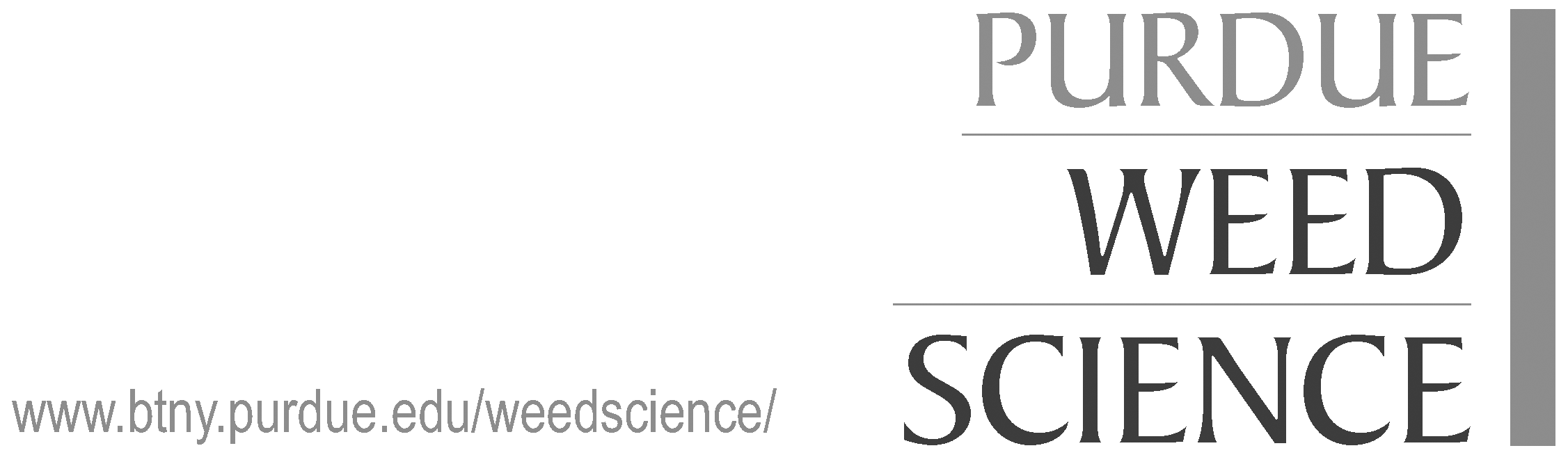 70% Soybean Injury
Severe to very severe reduction of plants, new growth callused and inhibited, most leaves severely deformed and mostly necrotic, extensive petiole bending.
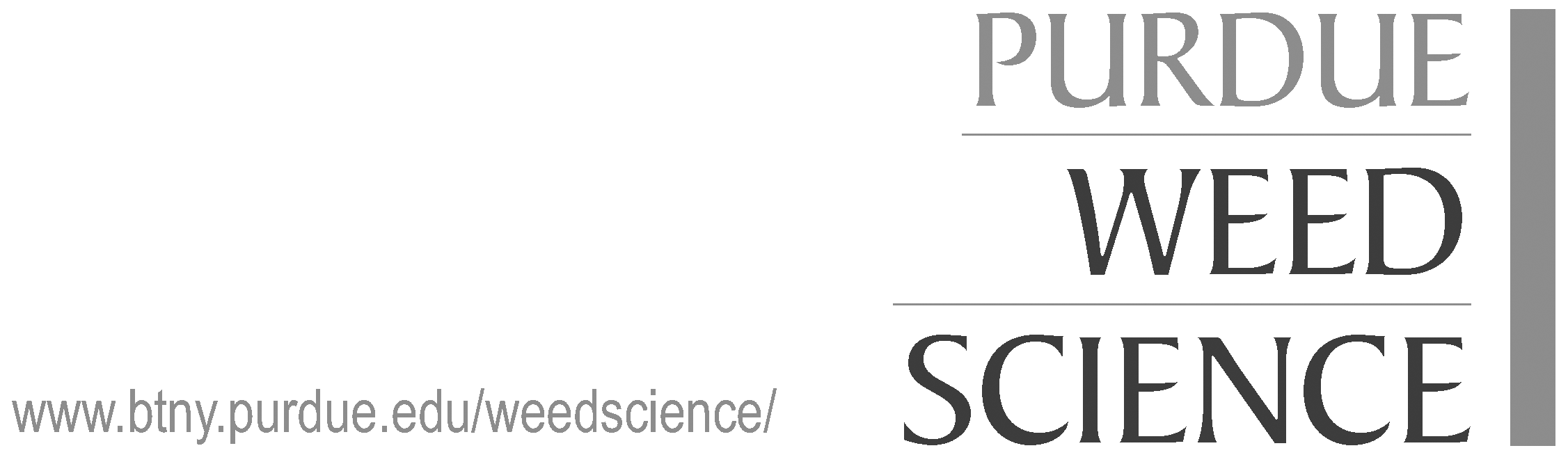 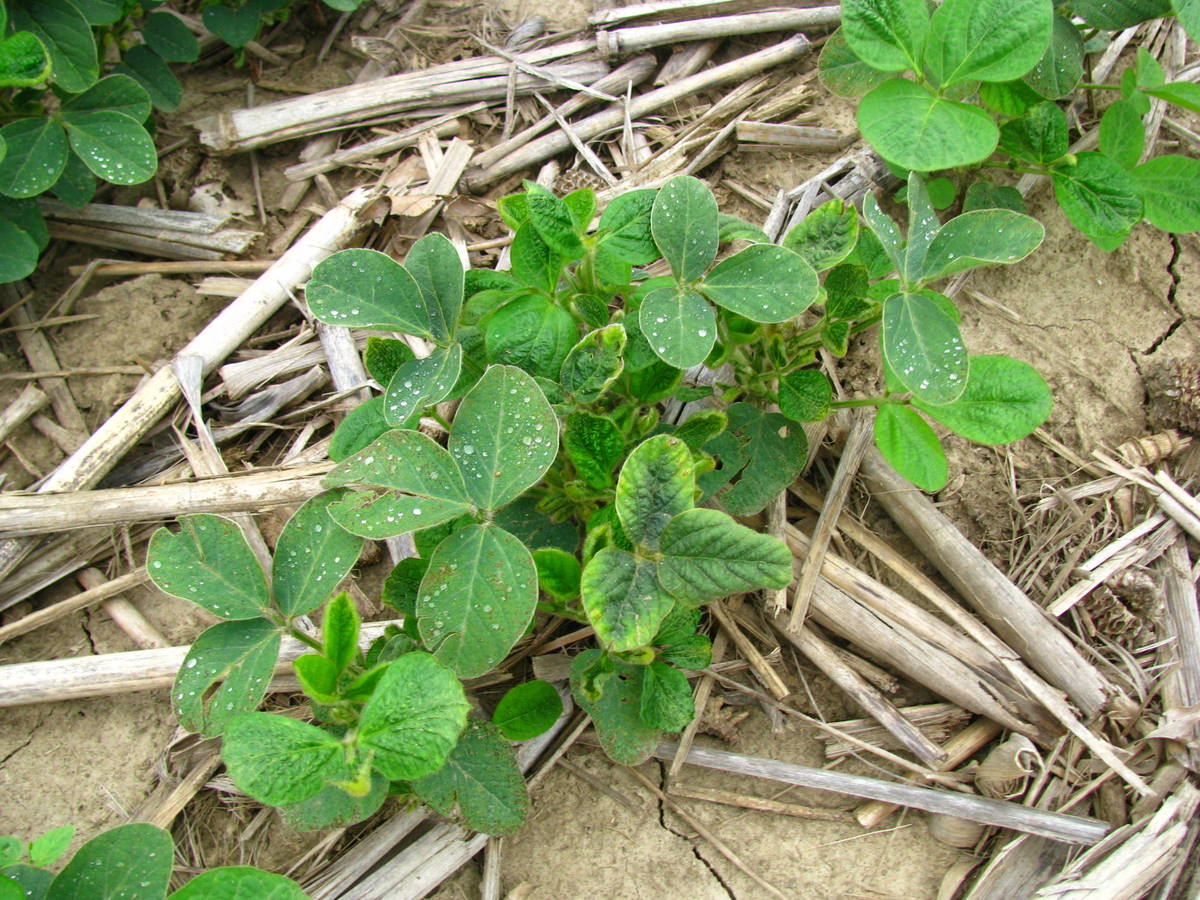 70% Soybean Injury
70% injury
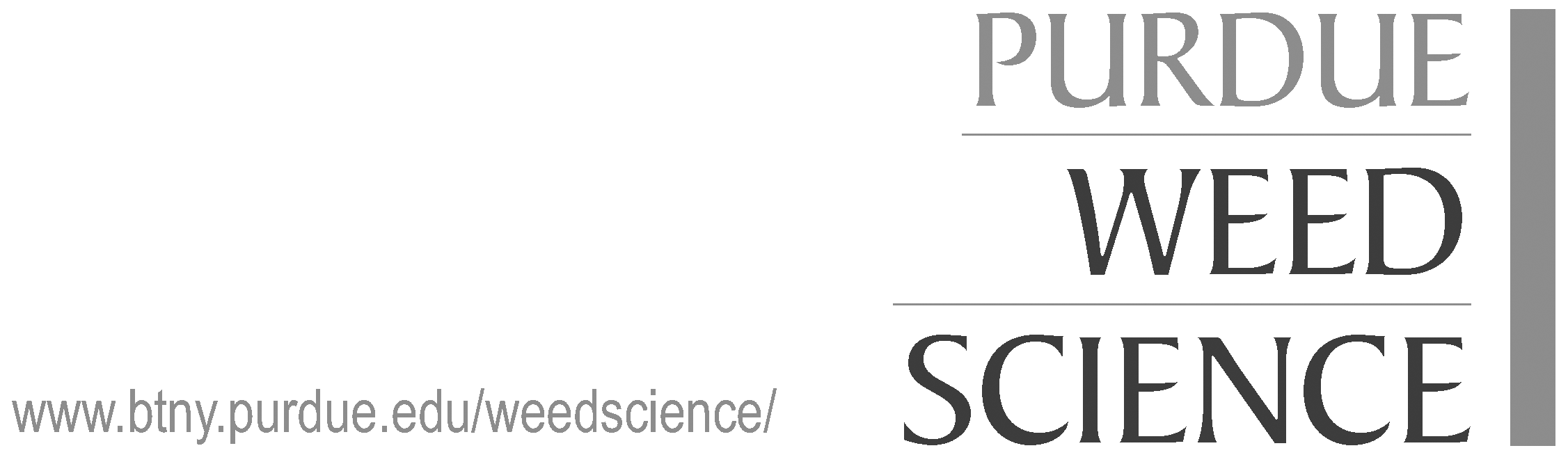 70% Soybean Injury
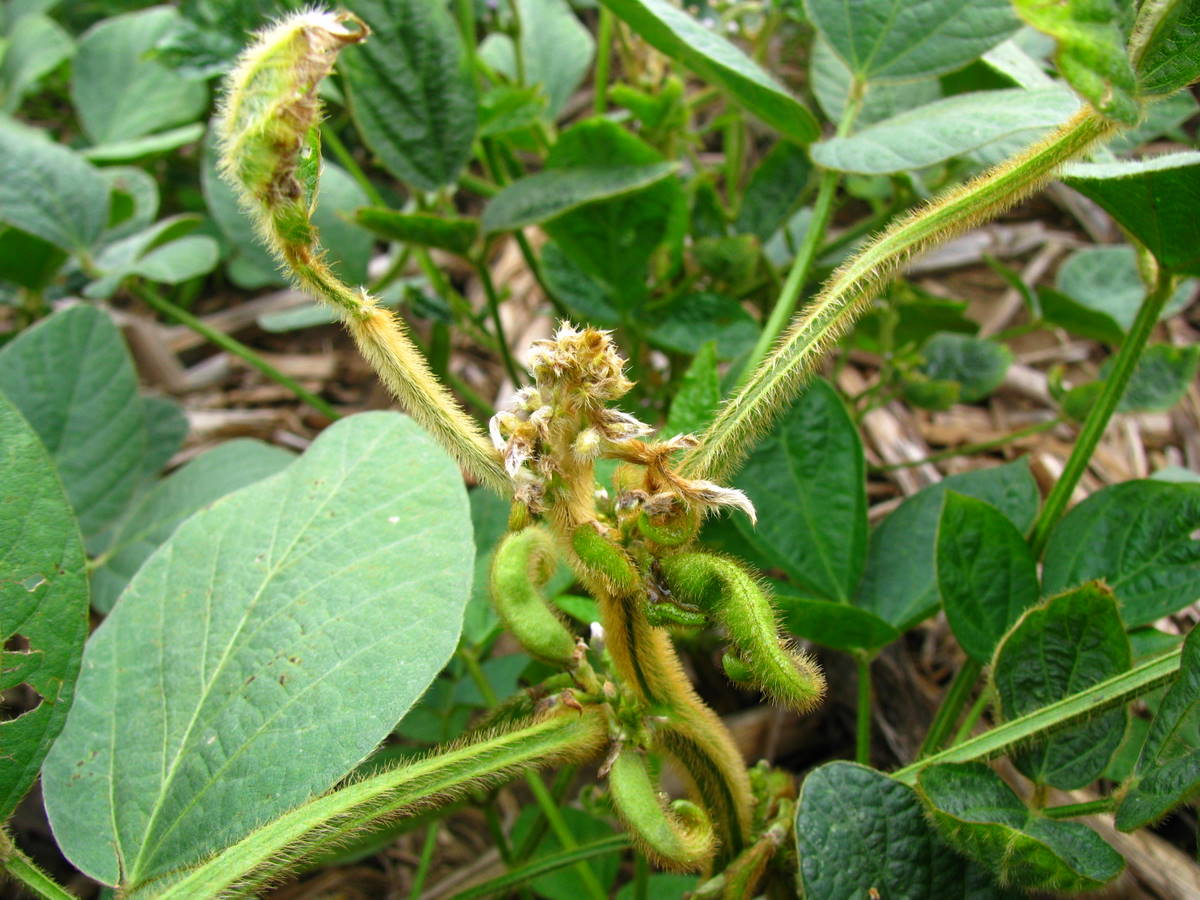 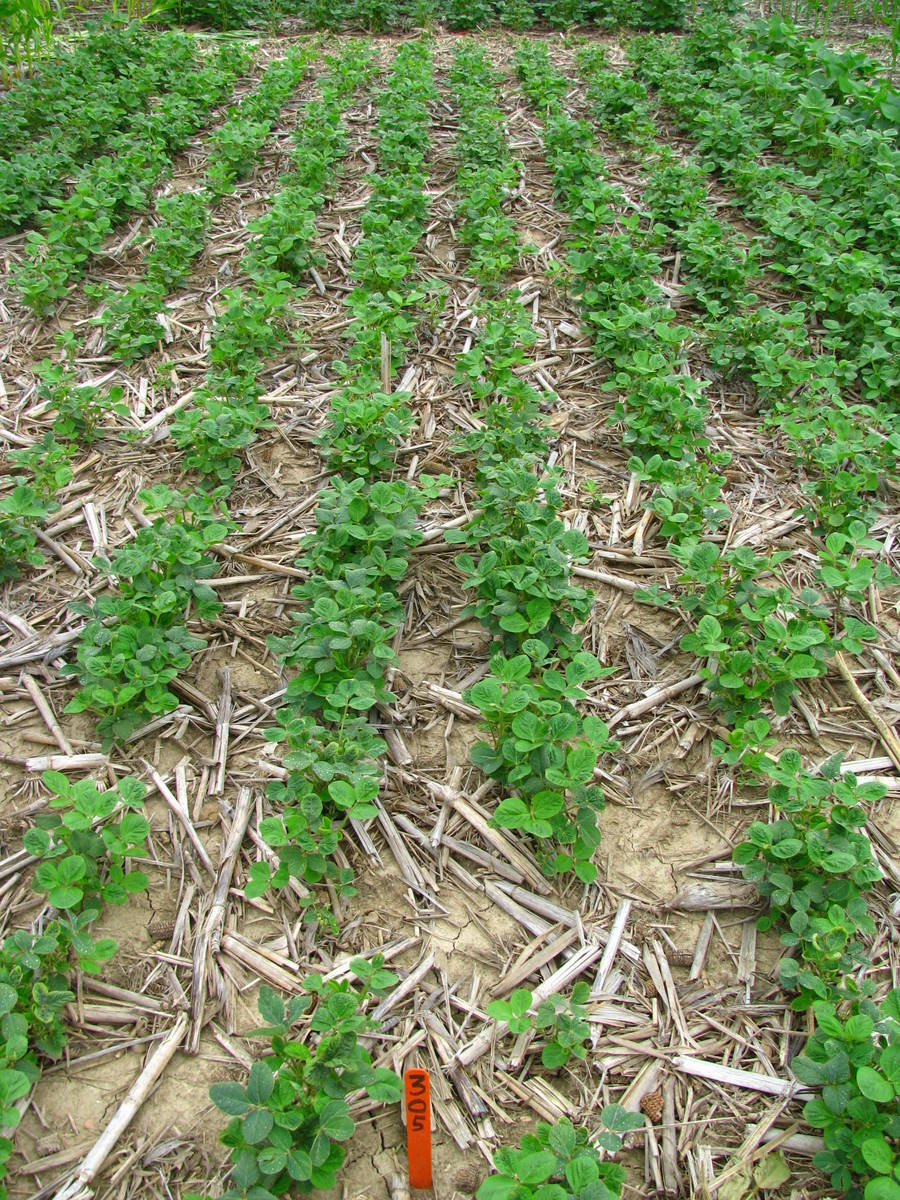 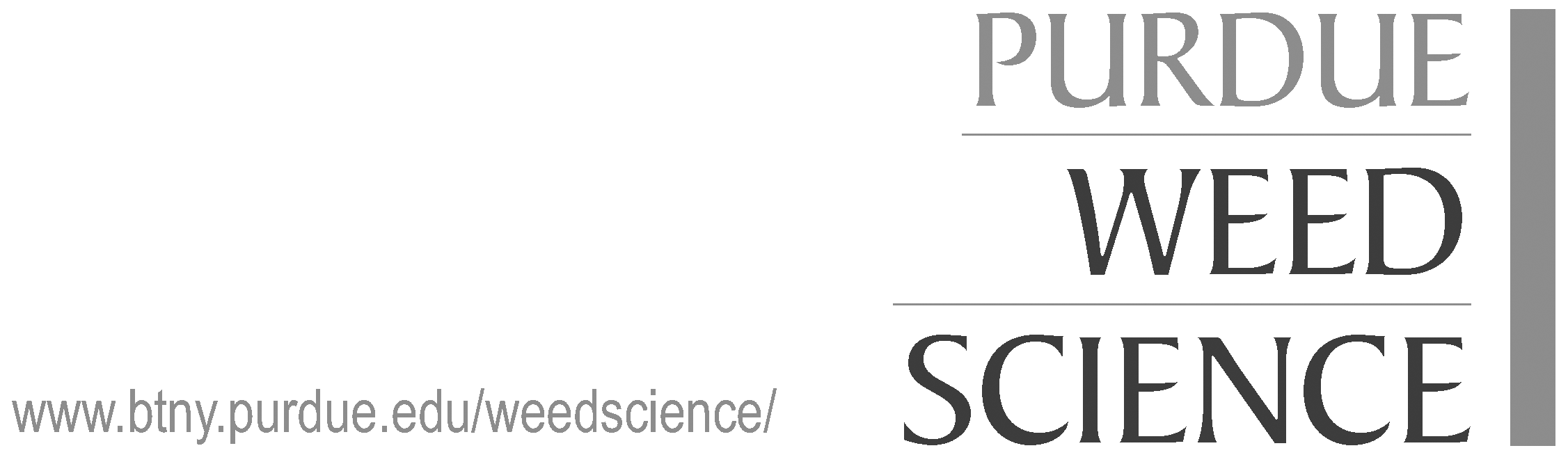 80% Soybean Injury
Very severe soybean injury, ≤ 80% of the plants mainly prostrate, petioles twisted with leaves drooping, leaves are chlorotic or necrotic, stems severely twisted, swollen, and split.
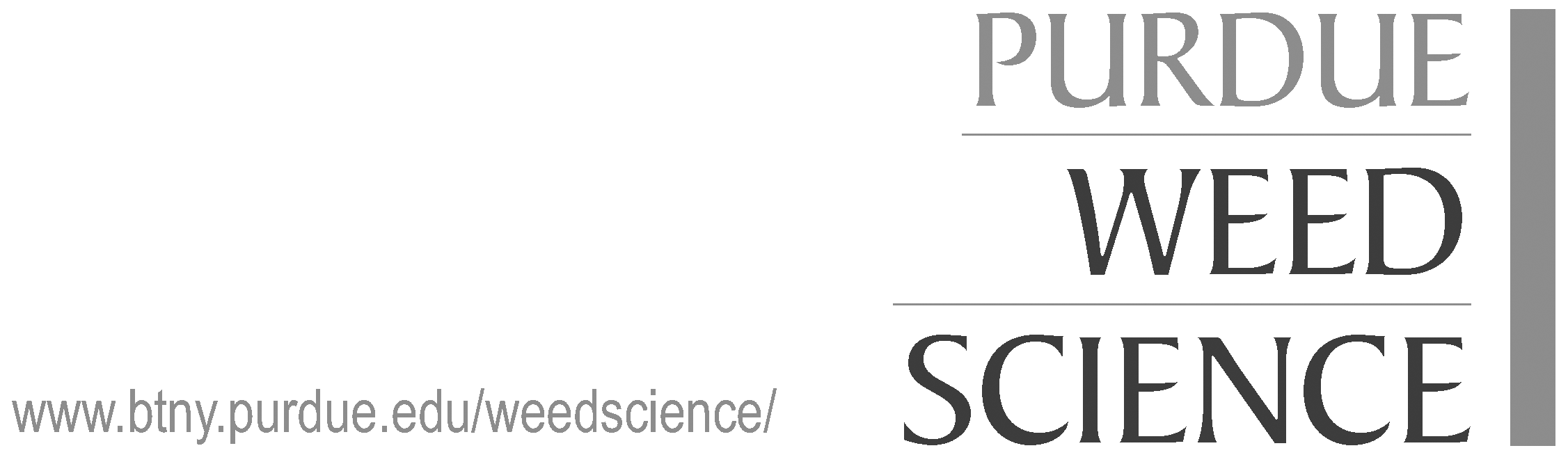 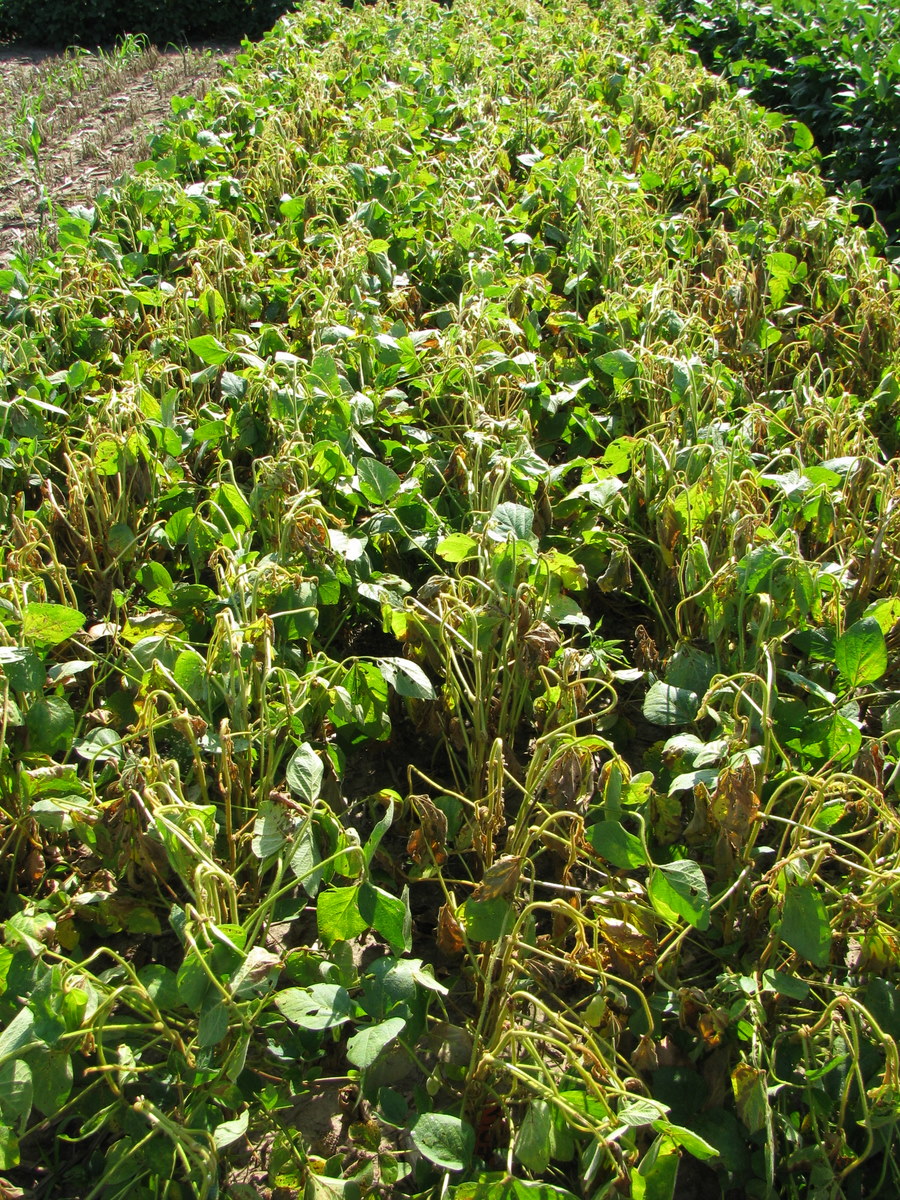 80% Soybean Injury
80% injury
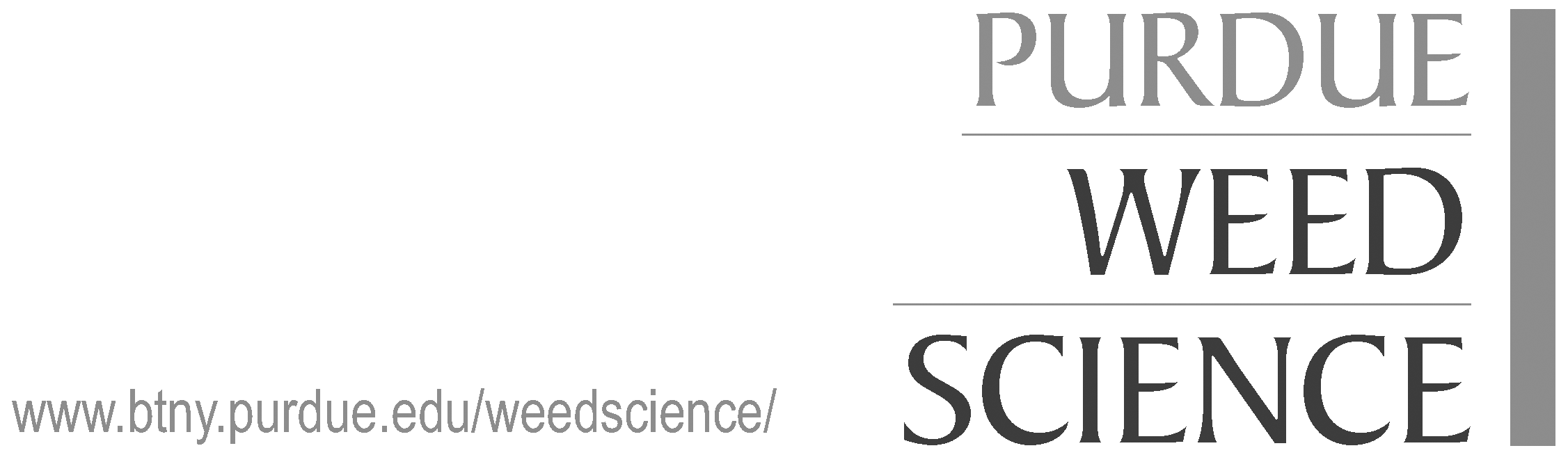 90% Soybean Injury
Plant dying, ≤ 90% of the plants mainly prostrate, leaves and stems mostly chlorotic or necrotic, all petioles severely twisted, swollen, or split.
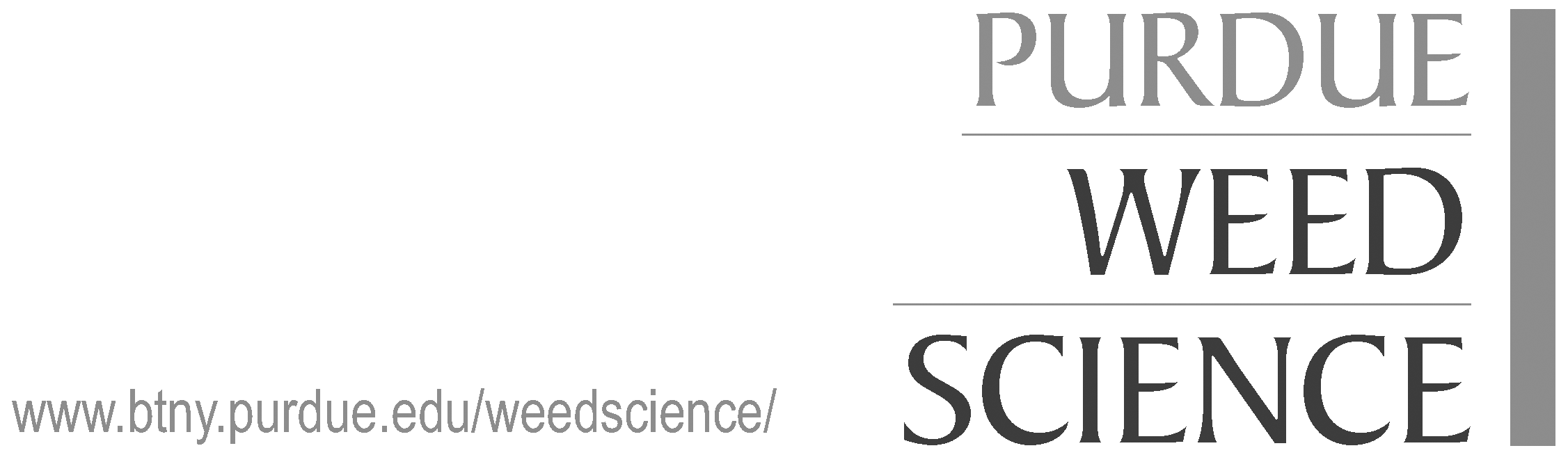 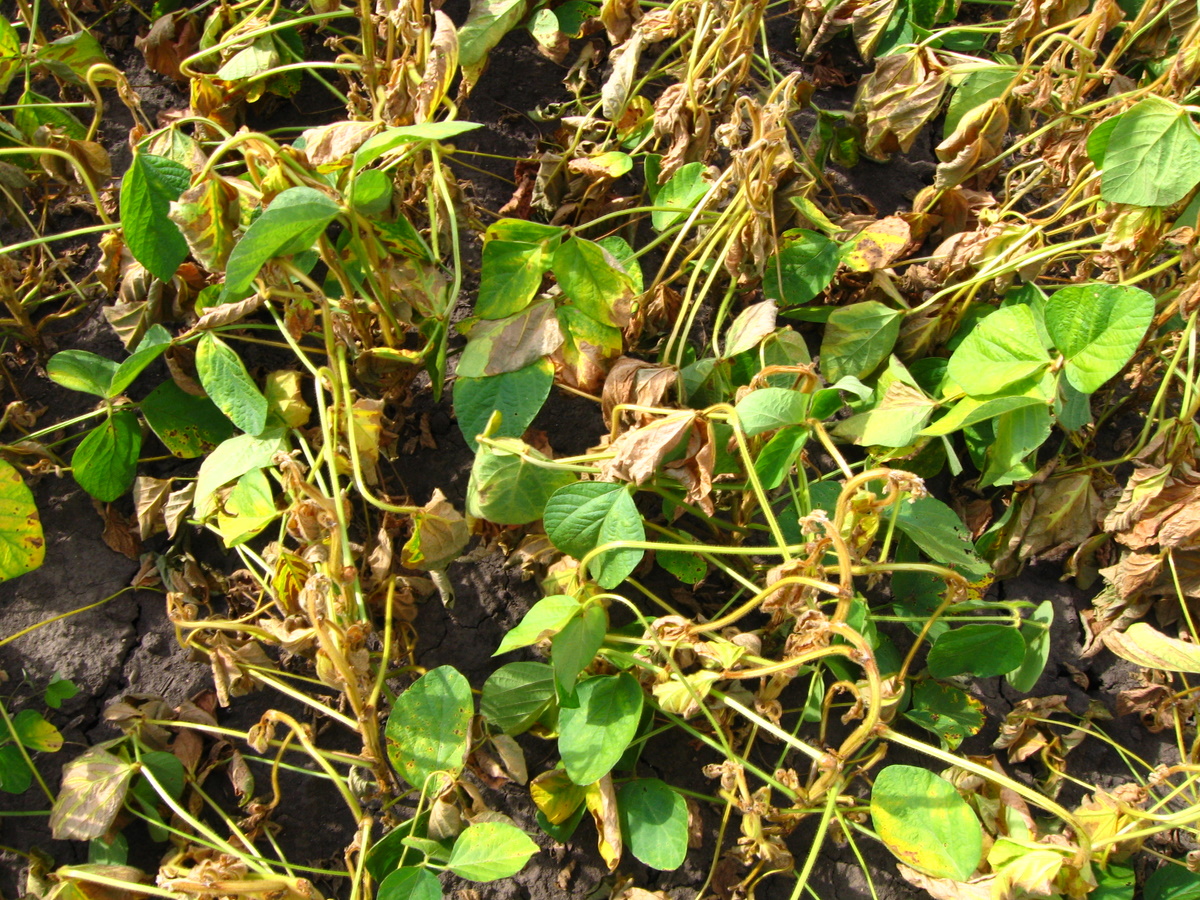 90 – 95% Soybean Injury
90% injury
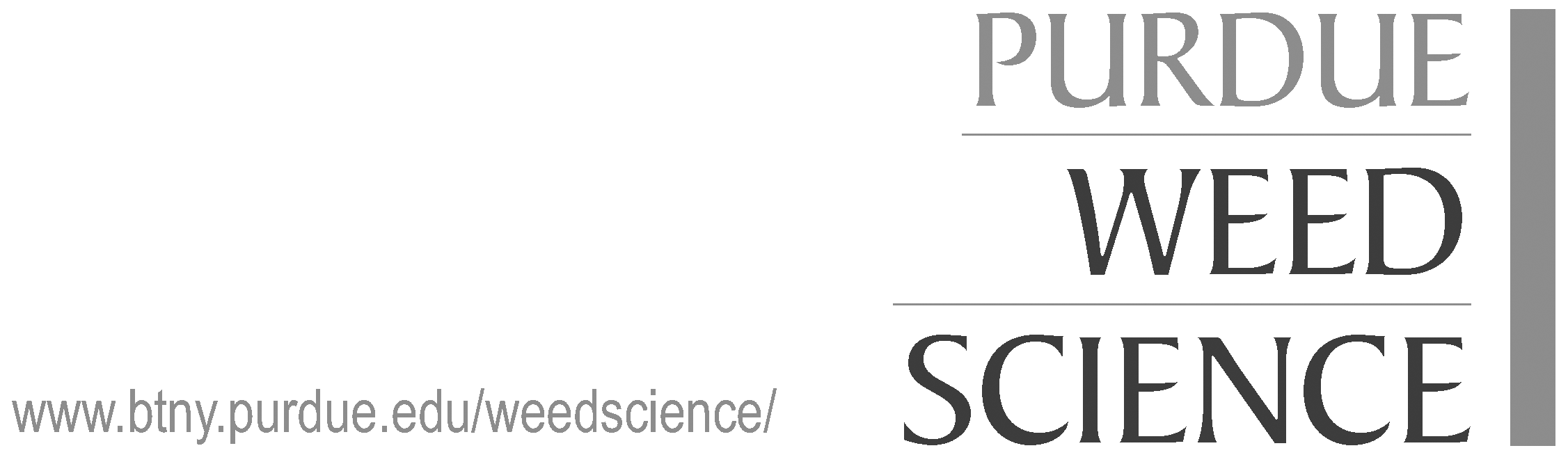 100% Soybean Injury
All plants dead.
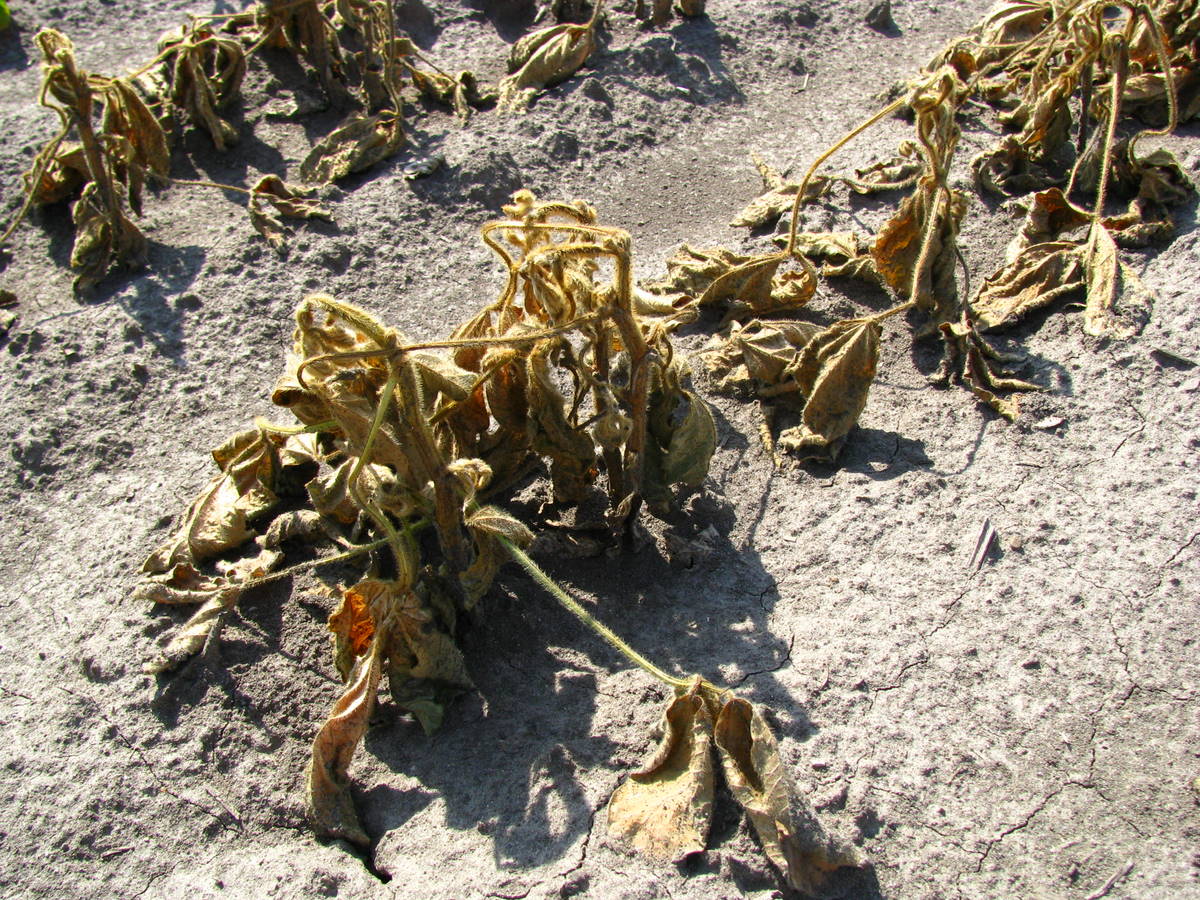 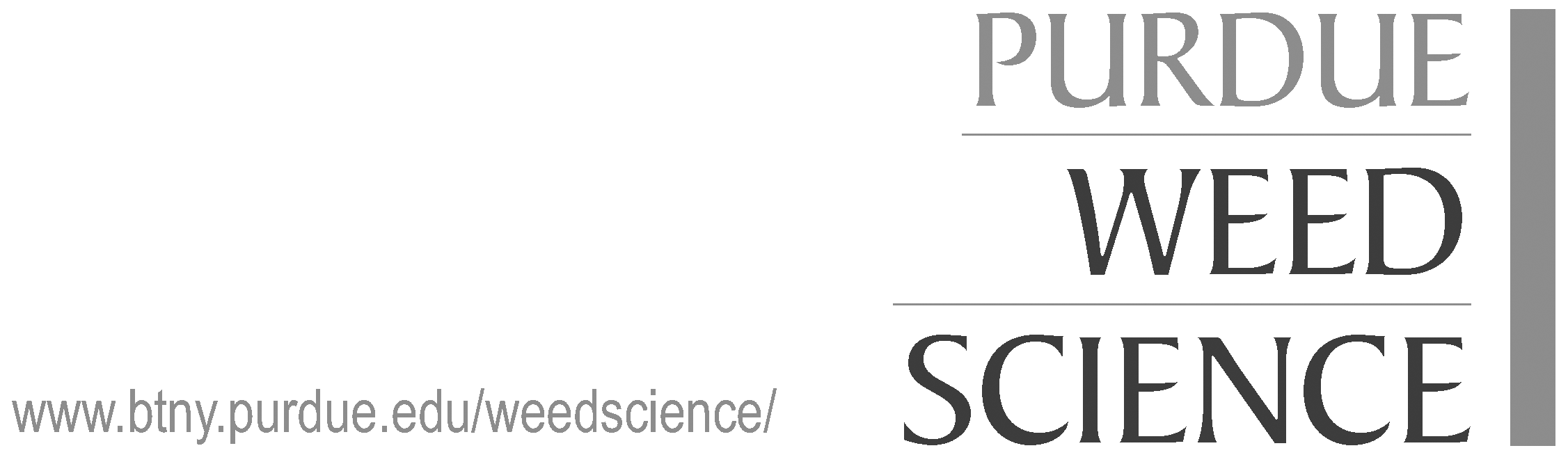 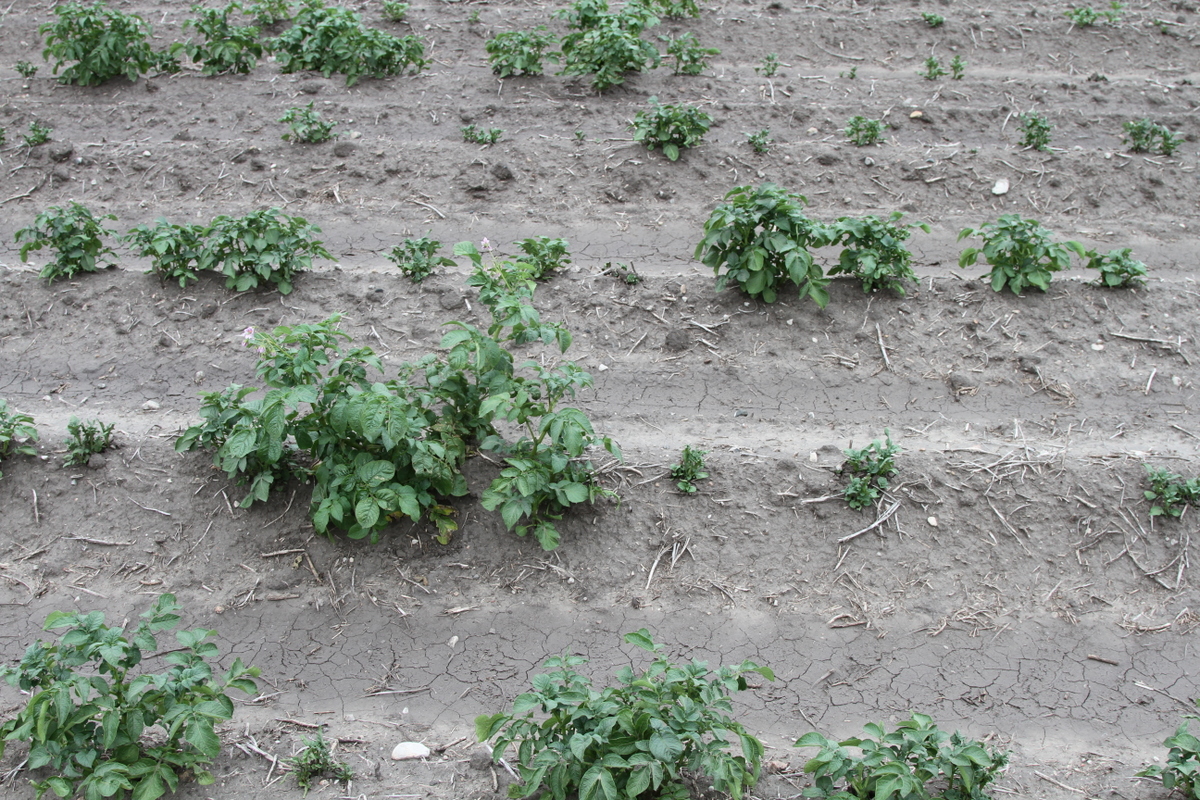 75
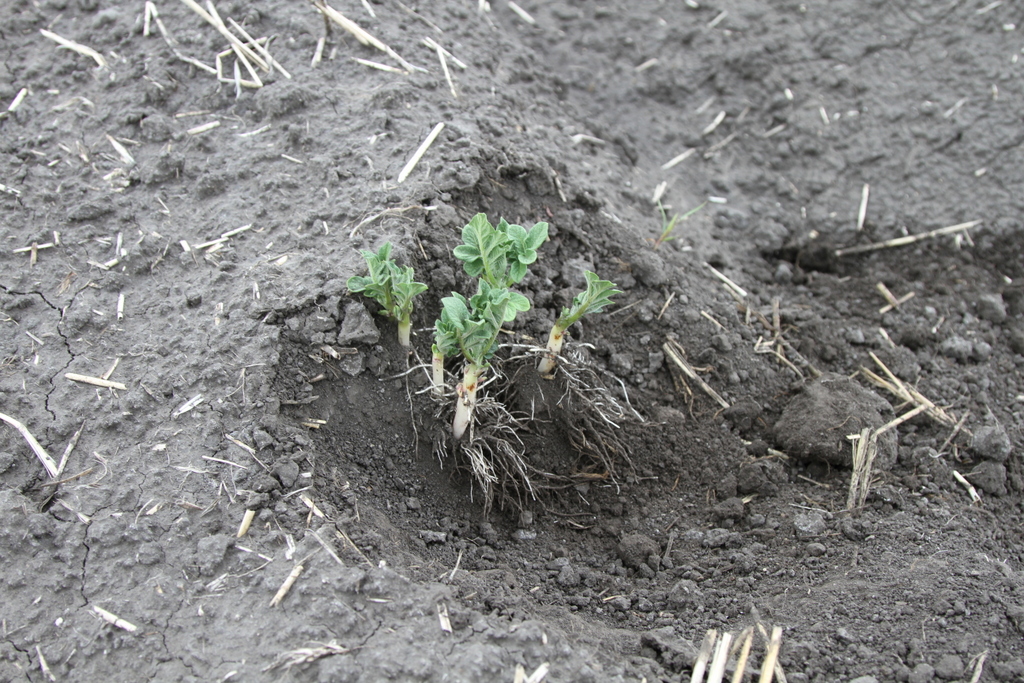 76
Total Tuber Weight
77
Tuber Number
78
Average Tuber Weight
79